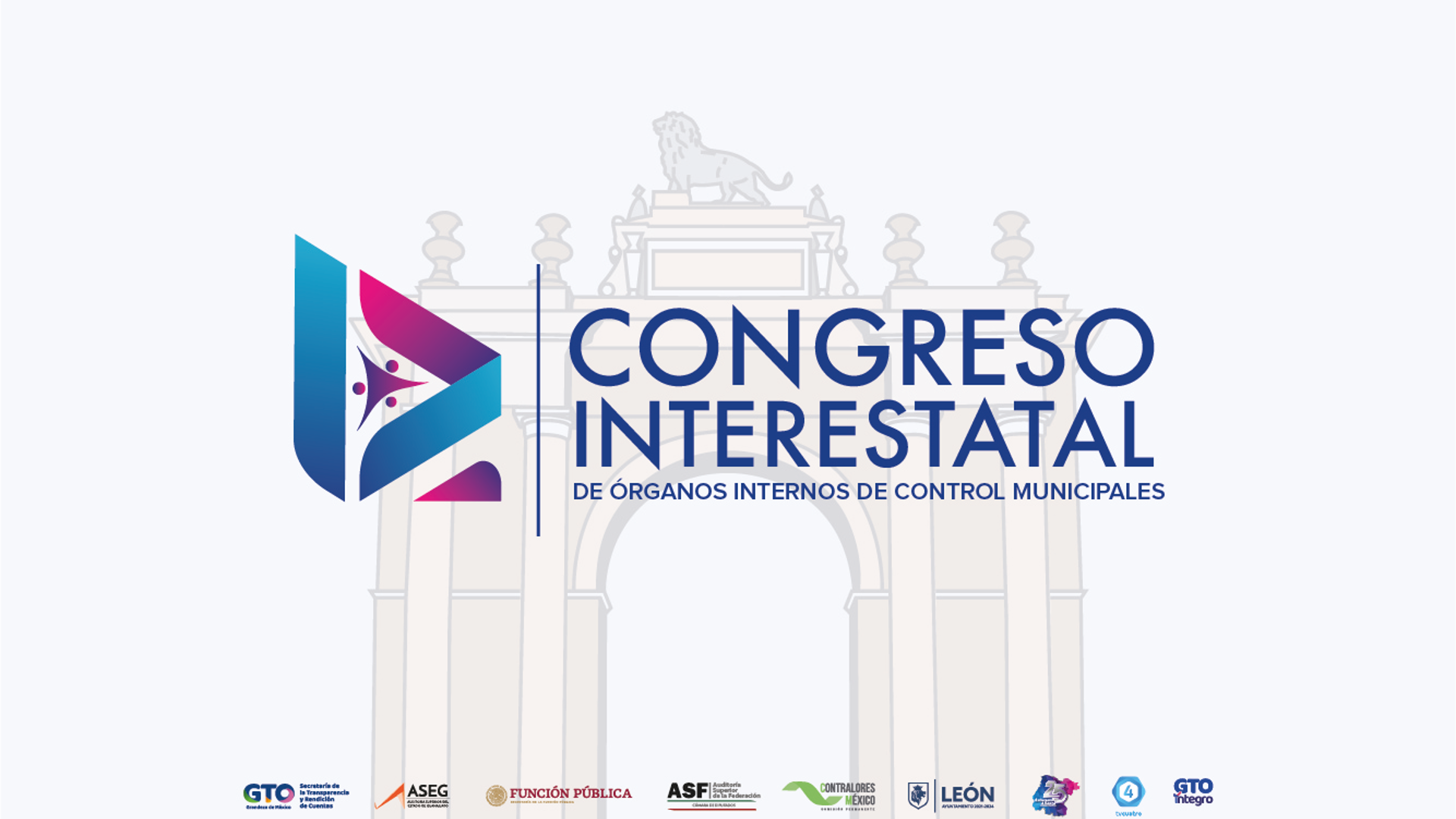 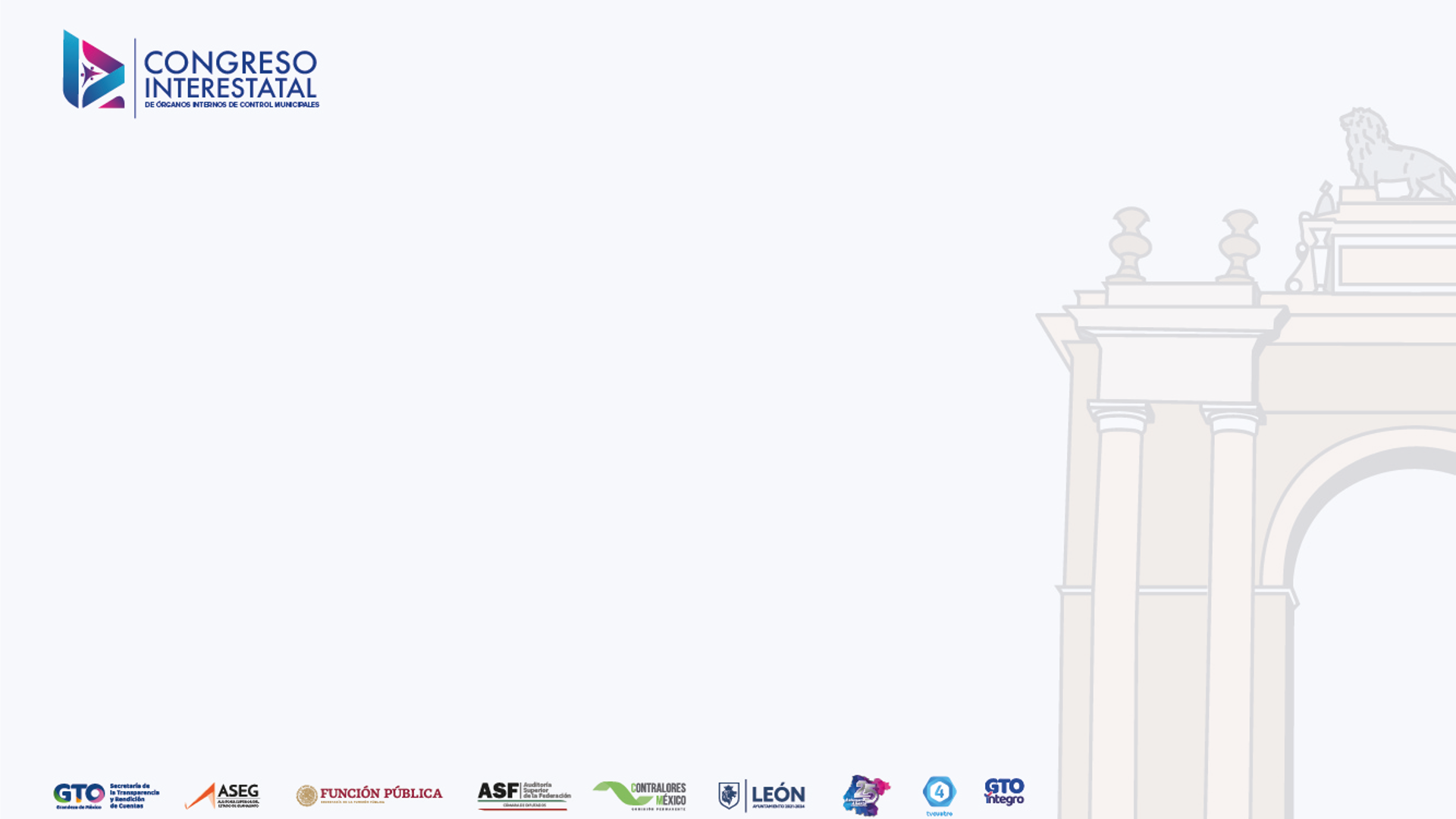 EL PROCEDIMIENTO DE RESPONSABILIDADES ADMINISTRATIVAS ANTE LOS ÓRGANOS INTERNOS DE CONTROL ASPECTOS TEORICOS Y PRÁCTICOS
ALBERTO GÁNDARA RUIZ ESPARZA
MAGISTRADO CONSULTOR
TRIBUNAL DE JUSTICIA ADMINISTRATIVA DEL ESTADO DE MÉXICO
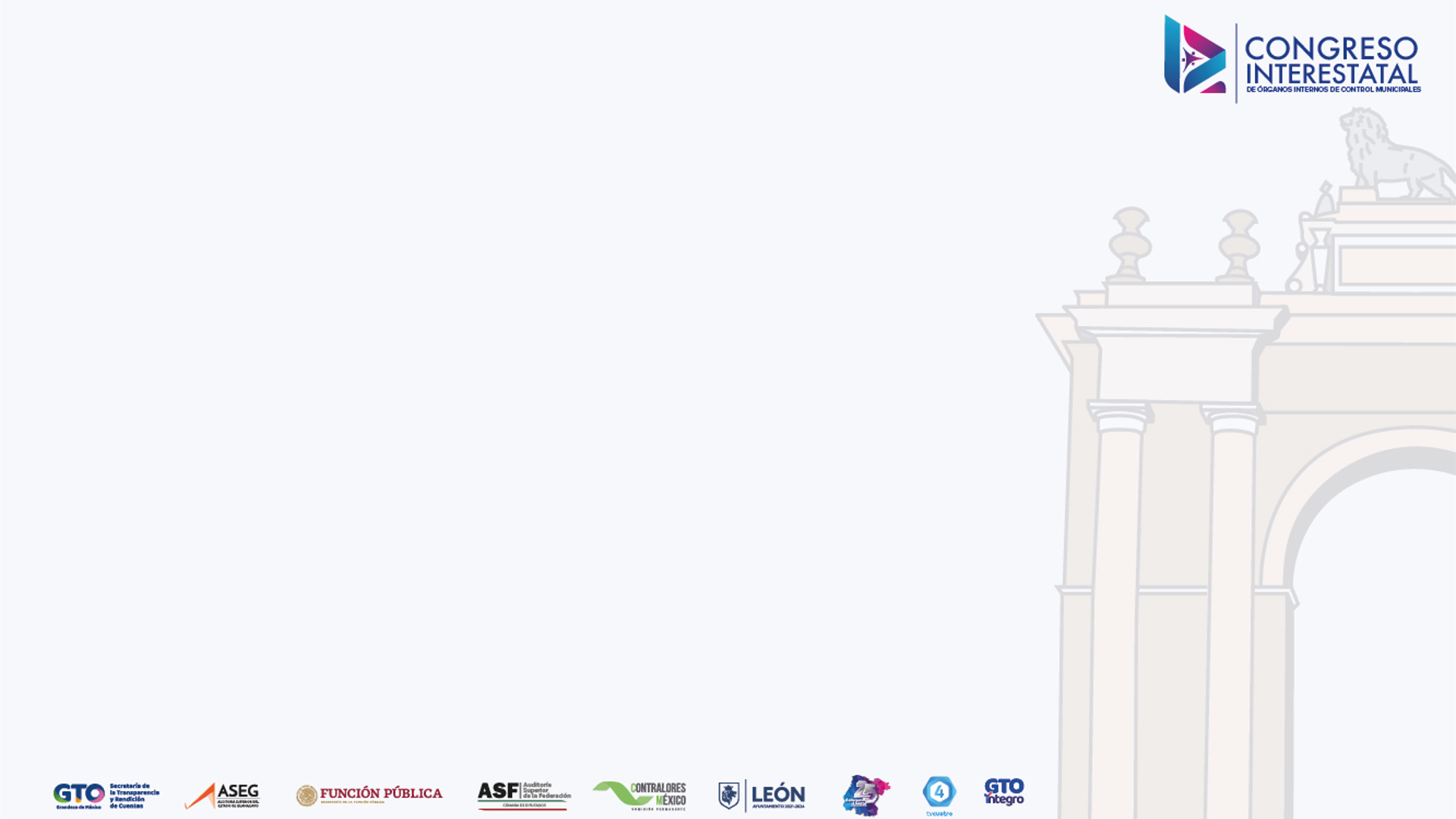 LGRA
Artículo 90 de la LGRA :
 “En el curso de toda investigación deberán observarse los principios de legalidad, imparcialidad, objetividad, congruencia, verdad material y respeto a los derechos humanos. Las autoridades competentes serán responsables de la oportunidad, exhaustividad y eficiencia en la investigación, la integralidad de los datos y documentos, así como el resguardo del expediente en su conjunto”.
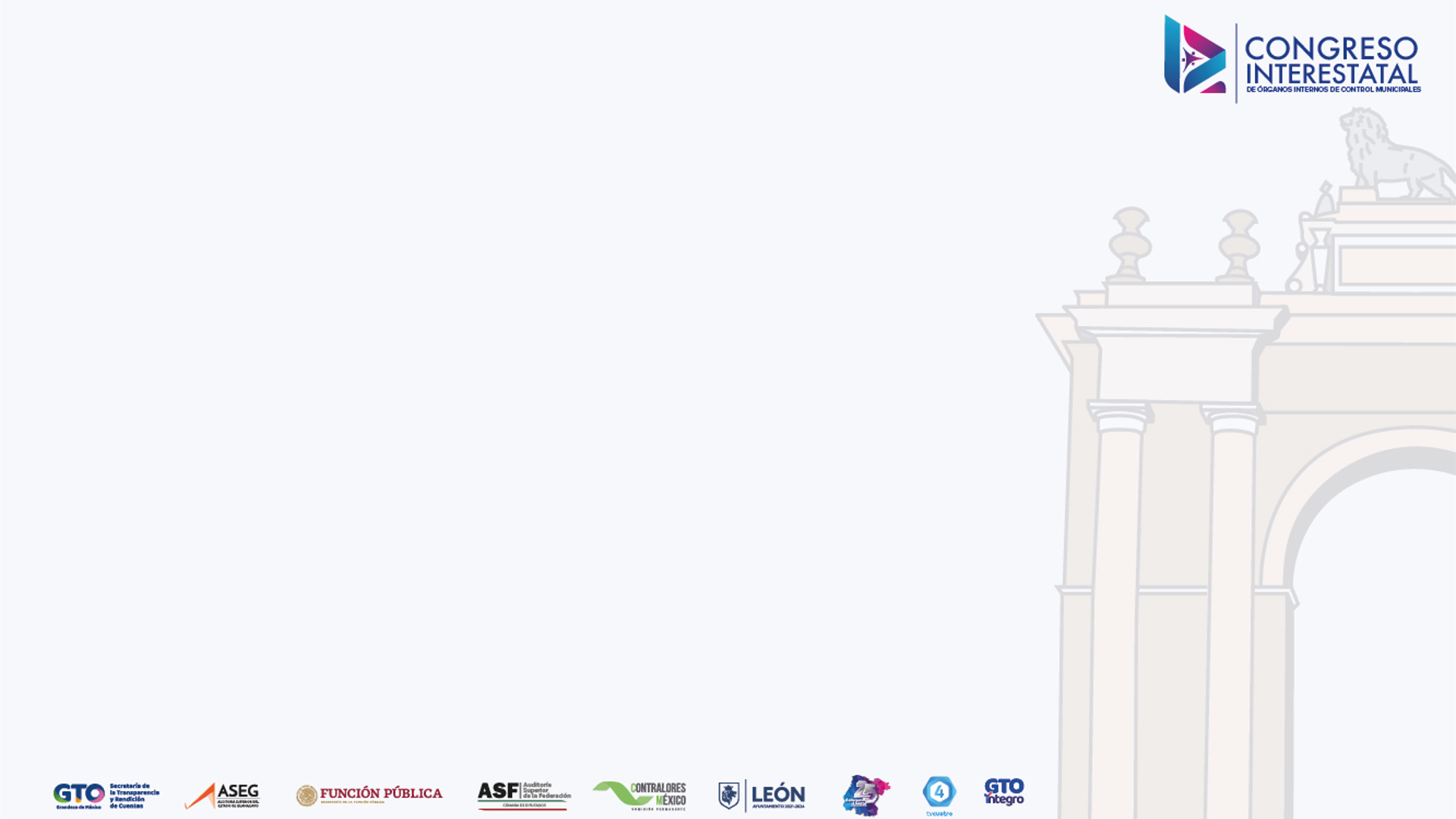 Artículo 100 LGRA:

“Una vez calificada la conducta”  se incluirá en el Informe de Presunta Responsabilidad Administrativa.

¿Auto de calificación?

Sin embargo esa calificación no puede ser materia de un análisis previo y separado para luego incluirse en el IPRA, pues la calificación es resultado del razonamiento entre sucesos o hechos, pruebas y fundamento legal, que deben describirse precisamente ahí, lo que hace imposible contar con un documento de calificación previa
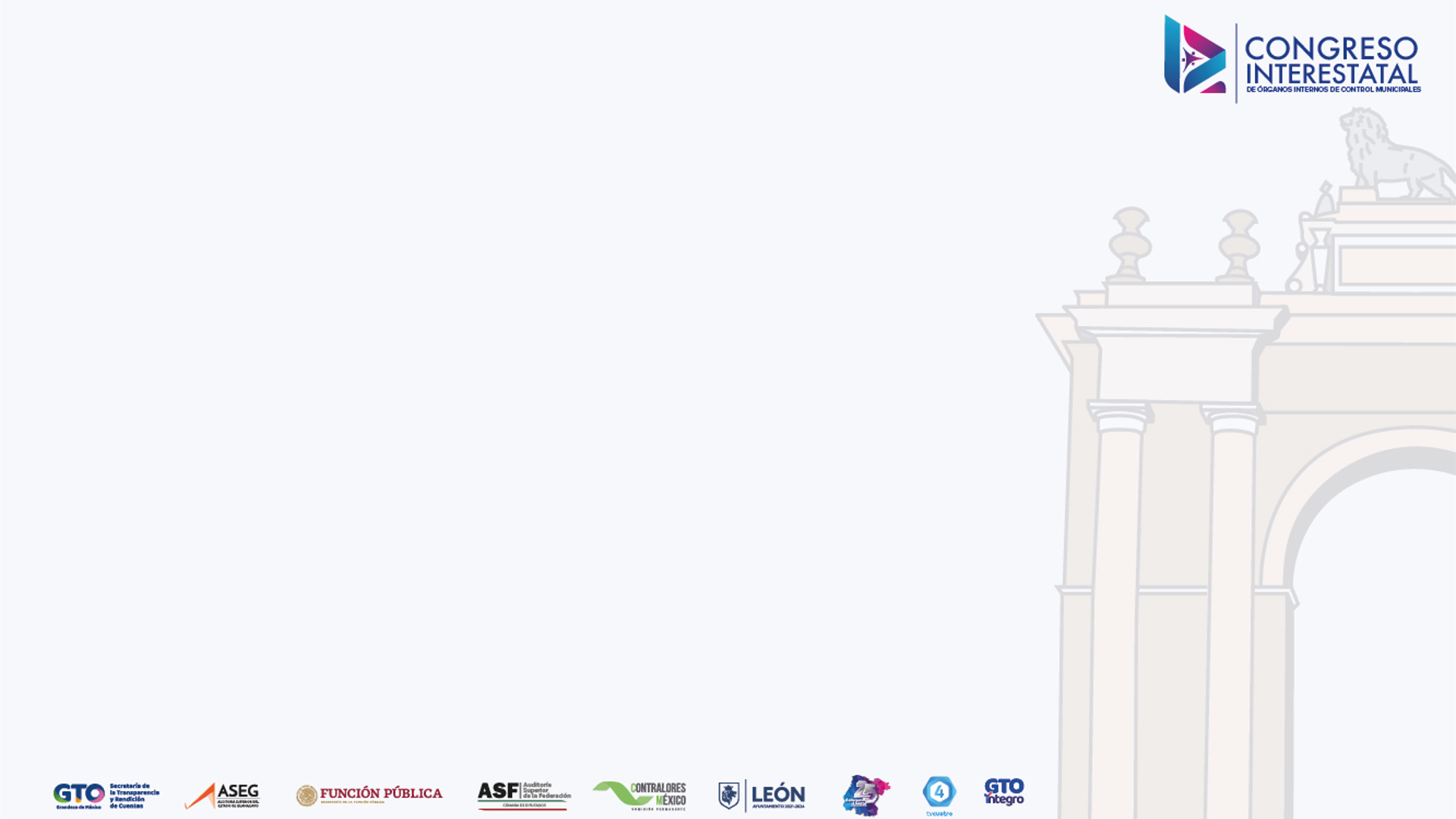 LGRA

Artículo 135. Toda persona señalada como (debería ser presunta) responsable de una falta administrativa tiene derecho a que se presuma su inocencia hasta que no se demuestre, más allá de toda duda razonable, su culpabilidad. Las autoridades investigadoras tendrán la carga de la prueba para demostrar la veracidad sobre los hechos que demuestren la existencia de tales faltas, así como la responsabilidad (Error, es la resolutora) de aquellos a quienes se imputen las mismas.
 
Quienes sean señalados como presuntos responsables de una falta administrativa no estarán obligados a confesar su responsabilidad, ni a declarar en su contra, por lo que su silencio no deberá ser considerado como prueba o indicio de su responsabilidad en la comisión de los hechos que se le imputan.
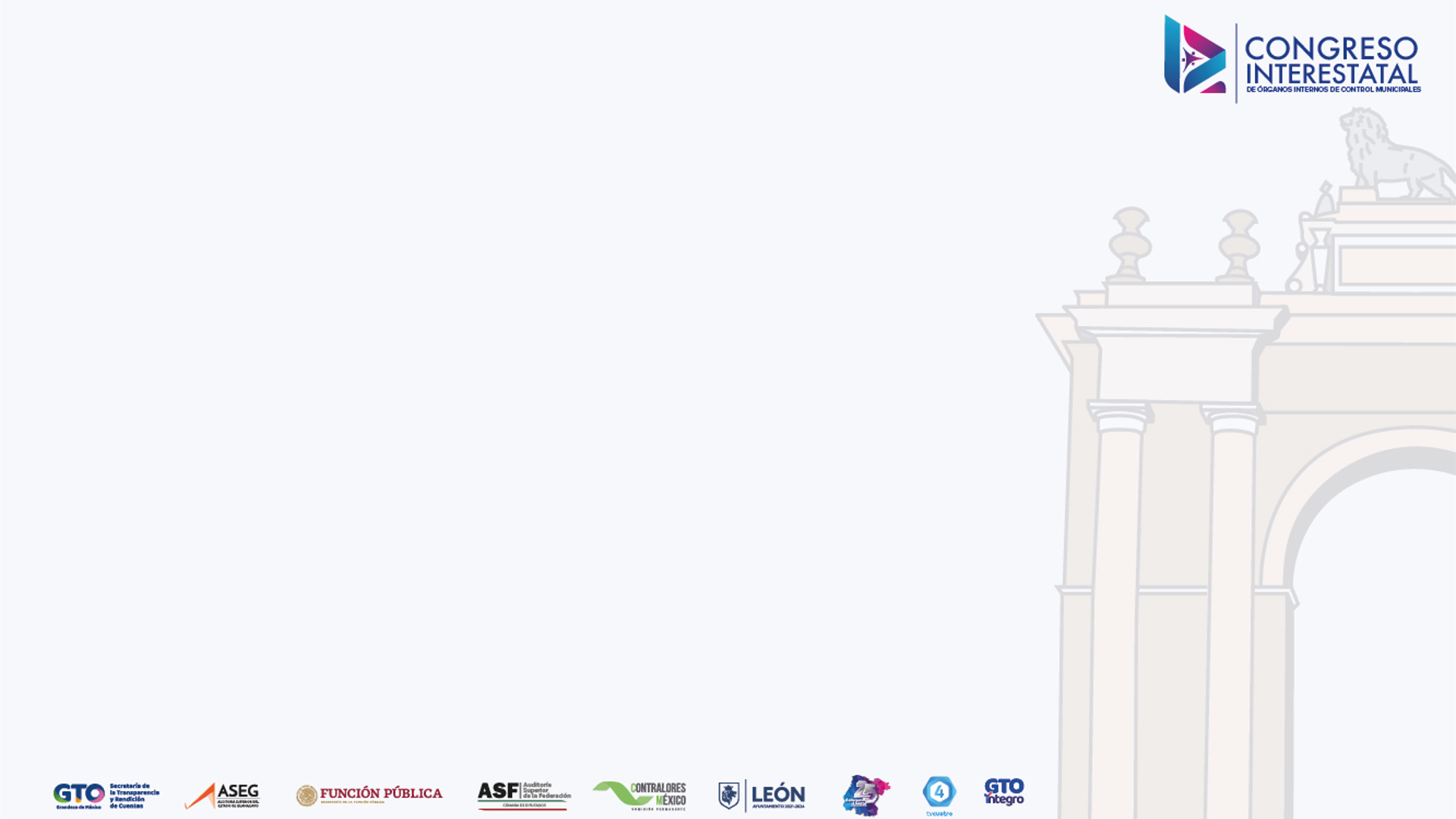 INFORME DE PRESUNTA RESPONSABILIDAD ADMINISTRATIVA
(IPRA)
Artículo 3, fracción XVIII:


Es el instrumento en el que las autoridades investigadoras describen los hechos relacionados con alguna de las faltas señaladas en la ley, exponiendo de forma documentada con las pruebas y fundamentos, los motivos y presunta responsabilidad del servidor público o de un particular en la comisión de faltas administrativas
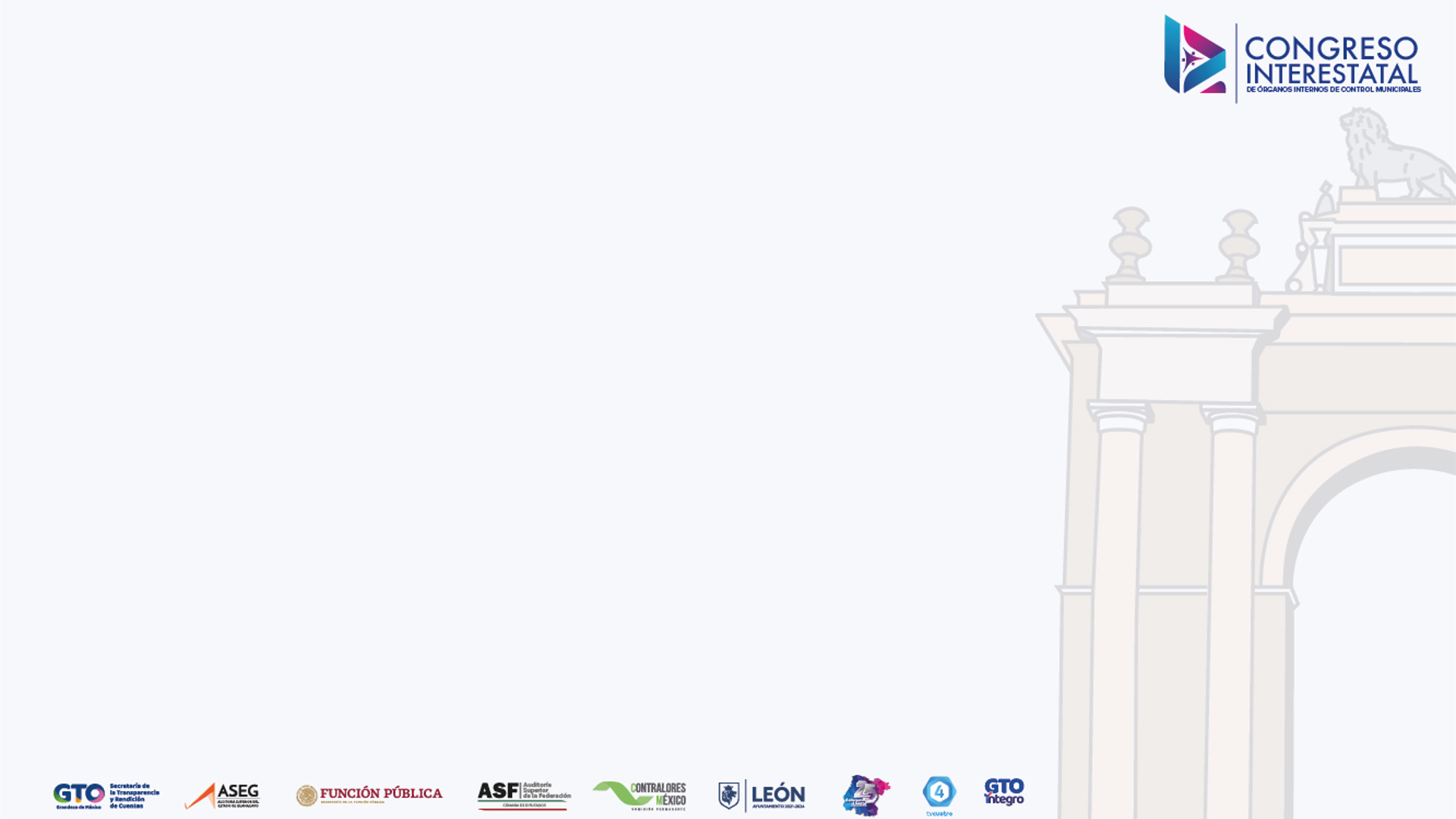 MEDIDAS CAUTELARES

Podrán ser decretadas como medidas cautelares las siguientes:

Suspensión temporal del servidor público señalado como presuntamente Responsable del empleo, cargo o comisión que desempeñe.
Exhibición de documentos originales relacionados directamente con la presunta Falta administrativa;
Apercibimiento de multa de cien y hasta ciento cincuenta UMA, para conminar a los presuntos responsables y testigos, a presentarse el día y hora que se señalen para el desahogo de pruebas a su cargo;
Embargo precautorio de bienes; aseguramiento o intervención precautoria de negociaciones.
Las que sean necesarias para evitar un daño irreparable a la Hacienda Pública
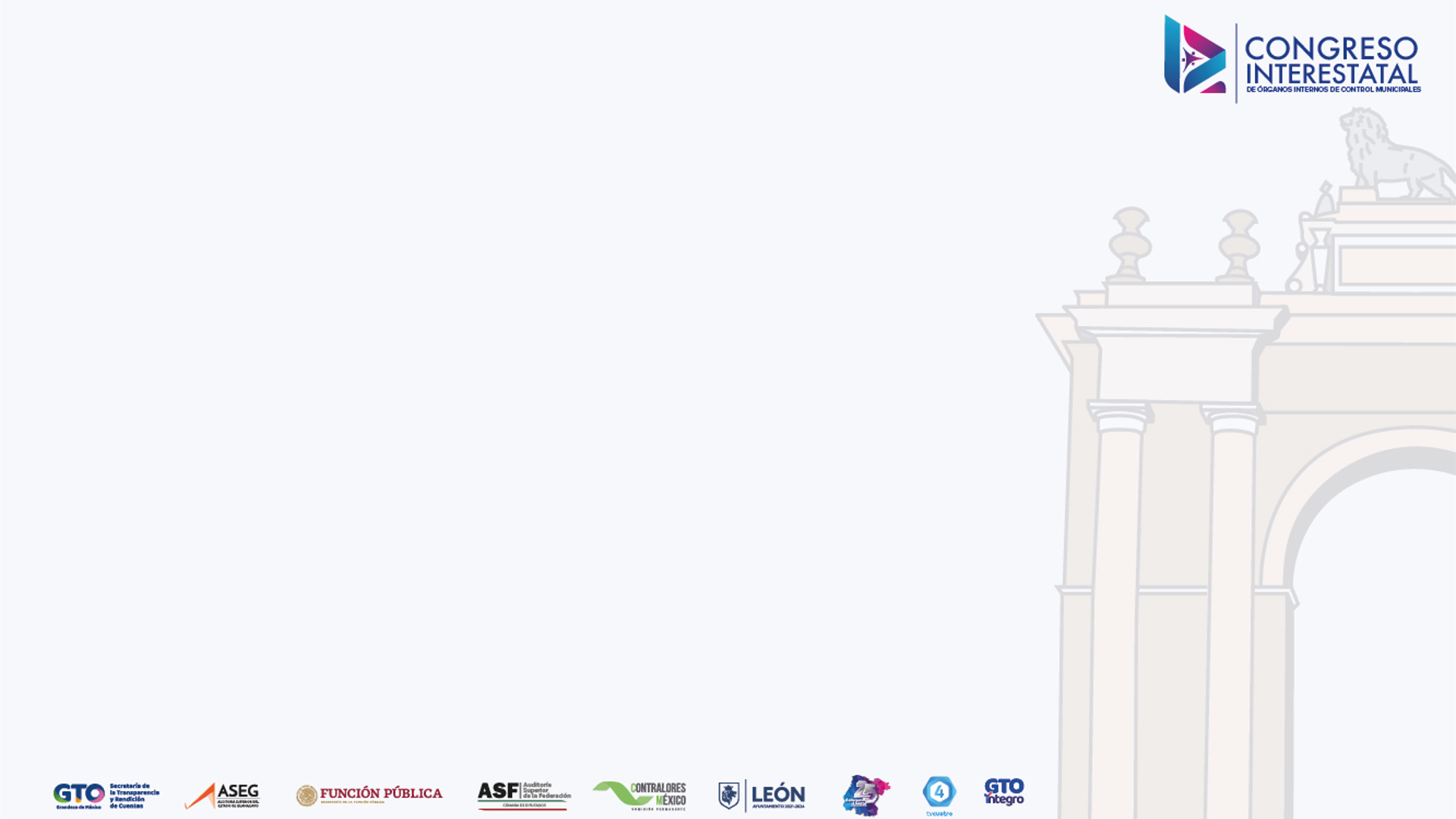 ¿A QUIÉN Y COMO SOLICITAR LAS MEDIDAS CAUTELARES?
Artículo 123. Las autoridades investigadoras podrán solicitar a la autoridad substanciadora o resolutora, que decrete aquellas medidas cautelares que…
Artículo 125. El otorgamiento de medidas cautelares se tramitará de manera incidental. El escrito en el que se soliciten se deberá señalar las pruebas cuyo ocultamiento o destrucción se pretende impedir; los efectos perjudiciales que produce la presunta falta administrativa; los actos que obstaculizan el adecuado desarrollo del procedimiento de responsabilidad administrativa; o bien, el daño irreparable a la Hacienda Pública Federal, o de las entidades federativas, municipios, alcaldías, o bien, al patrimonio de los entes públicos, expresando los motivos por los cuales se solicitan las medidas cautelares y donde se justifique su pertinencia. En cualquier caso, se deberá indicar el nombre y domicilios de quienes serán afectados con las medidas cautelares, para que, en su caso, se les dé vista del incidente respectivo.
¿Antes o en el IPRA
FALTAS GRAVES.		AL TJA

FALTAS NO GRAVES.	PRIMERO EVALUAR 				SU PROCEDENCIA
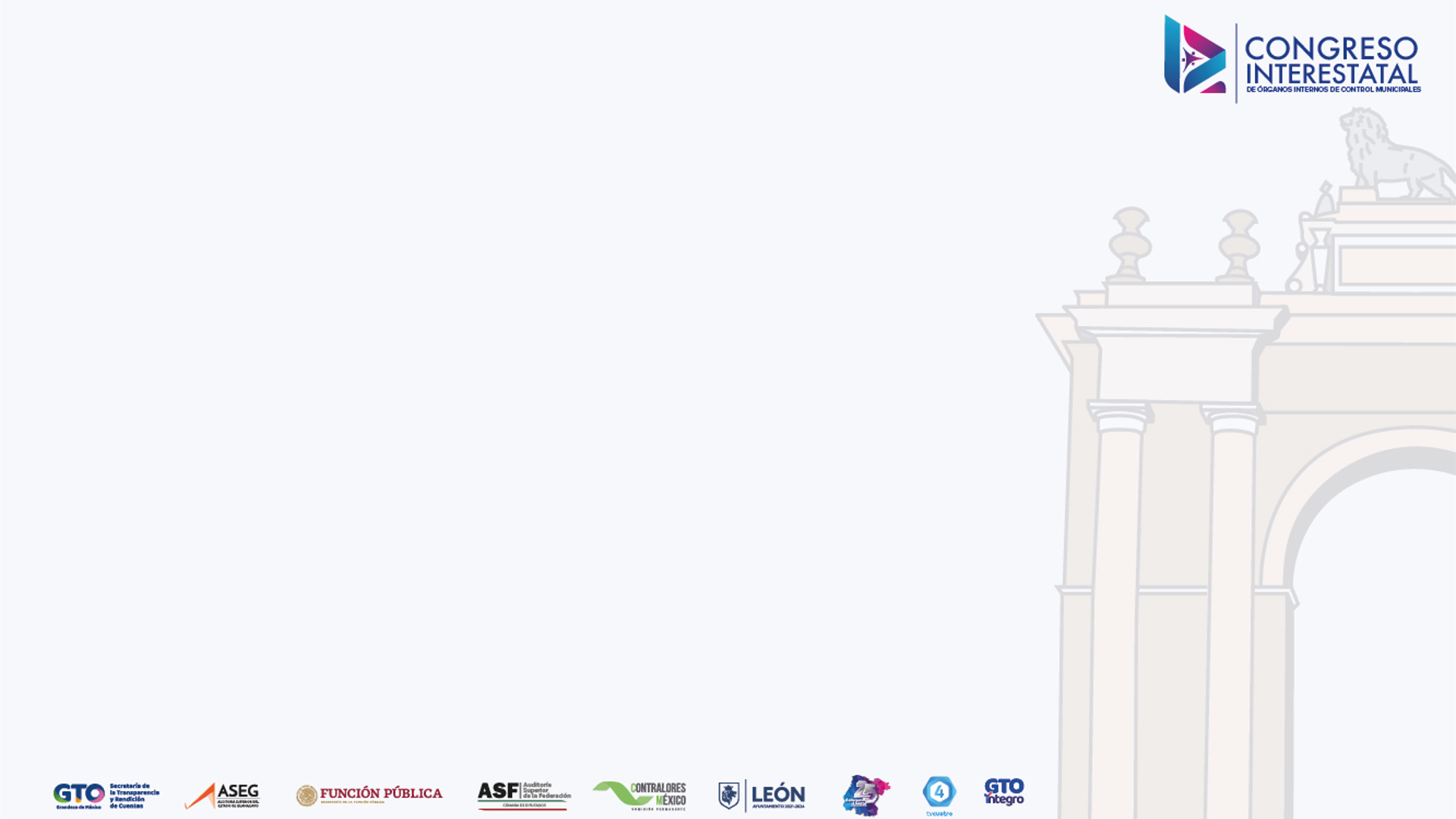 IMPROCEDENCIA DEL PROCEDIMIENTO

Cuando la falta administrativa haya prescrito

Cuando los hechos o las conductas materia del procedimiento no fueran de competencia de las autoridades substanciadoras o resolutoras del asunto. En este caso, mediante oficio, el asunto se deberá hacer del conocimiento a la autoridad que se estime competente;

Cuando las faltas administrativas que se imputen al presunto responsable ya hubieran sido objeto de una resolución que haya causado ejecutoria pronunciada por las autoridades resolutoras del asunto, siempre que el señalado como presunto responsable sea el mismo en ambos casos;

Cuando de los hechos que se refieran en el informe de presunta responsabilidad administrativa, no se advierta la comisión de faltas administrativas, y

Cuando se omita acompañar el informe de presunta responsabilidad administrativa
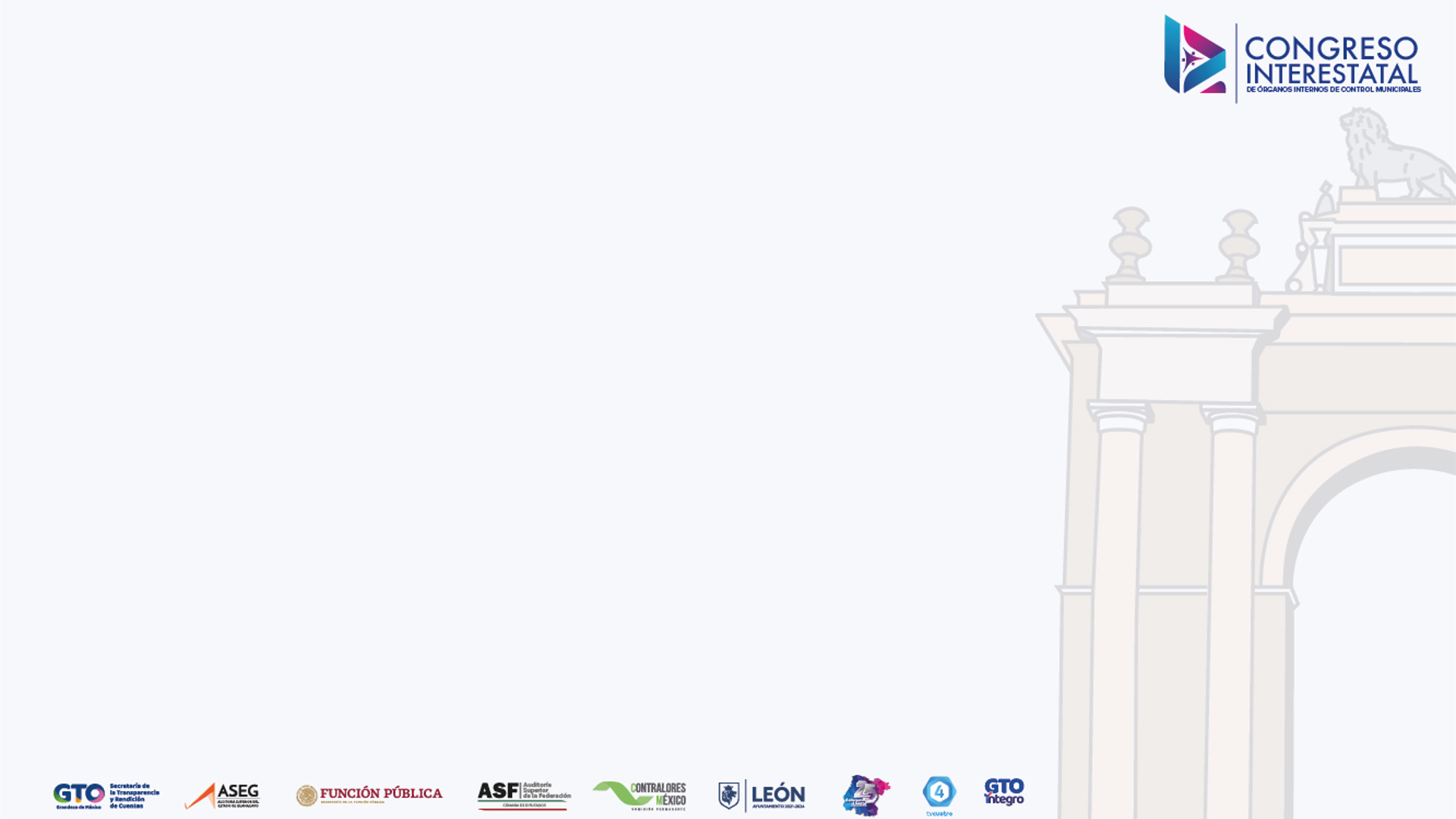 SOBRESEIMIENTO


Cuando se actualice o sobrevenga cualquiera de las causas de improcedencia previstas en la ley;

Cuando por virtud de una reforma legislativa, la falta administrativa que se imputa al presunto responsable haya quedado derogada, o

Cuando el señalado como presunto responsable muera durante el procedimiento de responsabilidad administrativa. 

Cuando las partes tengan conocimiento de alguna causa de sobreseimiento, la comunicarán de inmediato a la autoridad substanciadora o resolutora, según corresponda, y de ser posible, acompañarán las constancias que la acrediten.
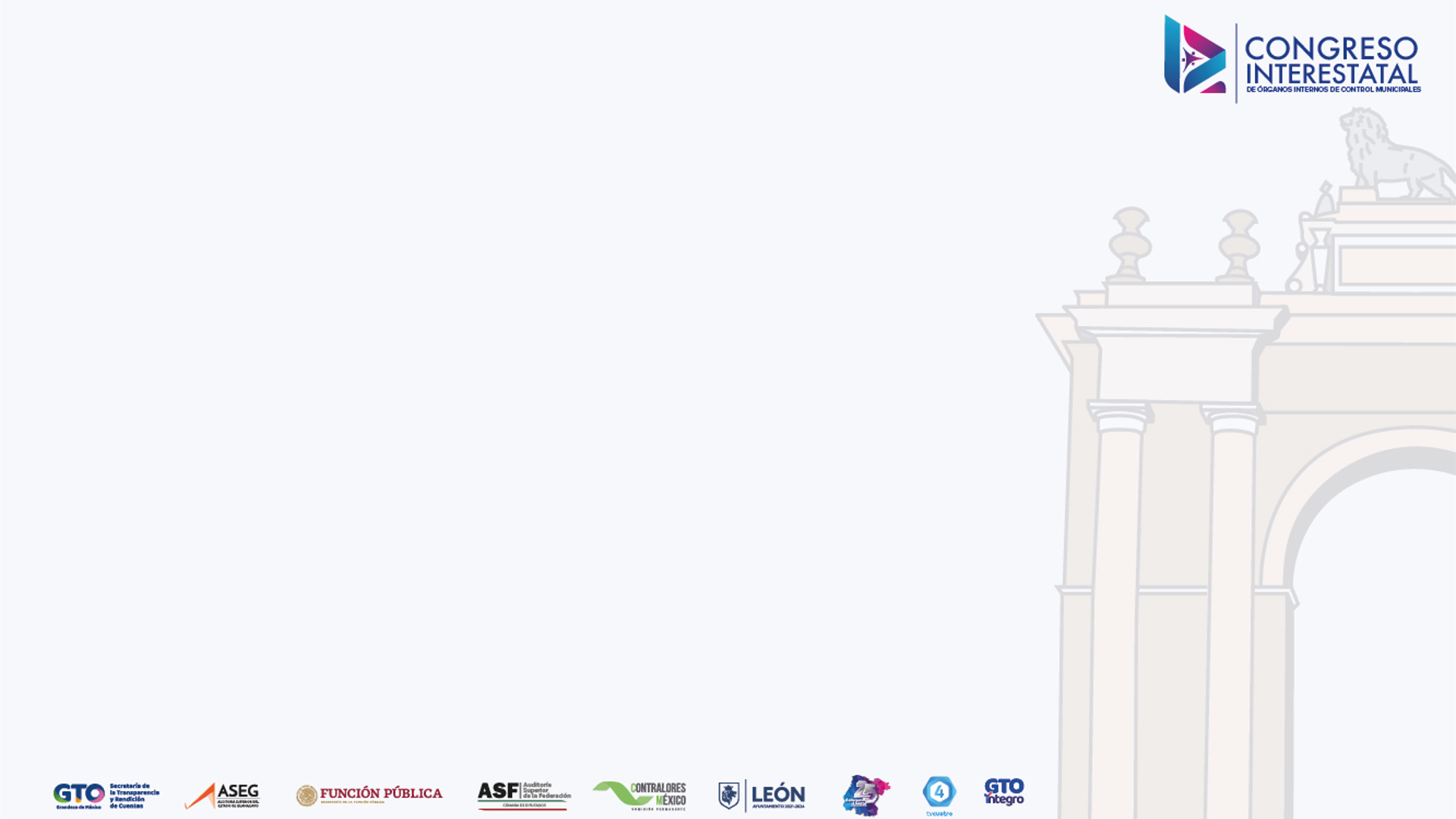 BENEFICIOS DE LA LEY A INFRACTORES
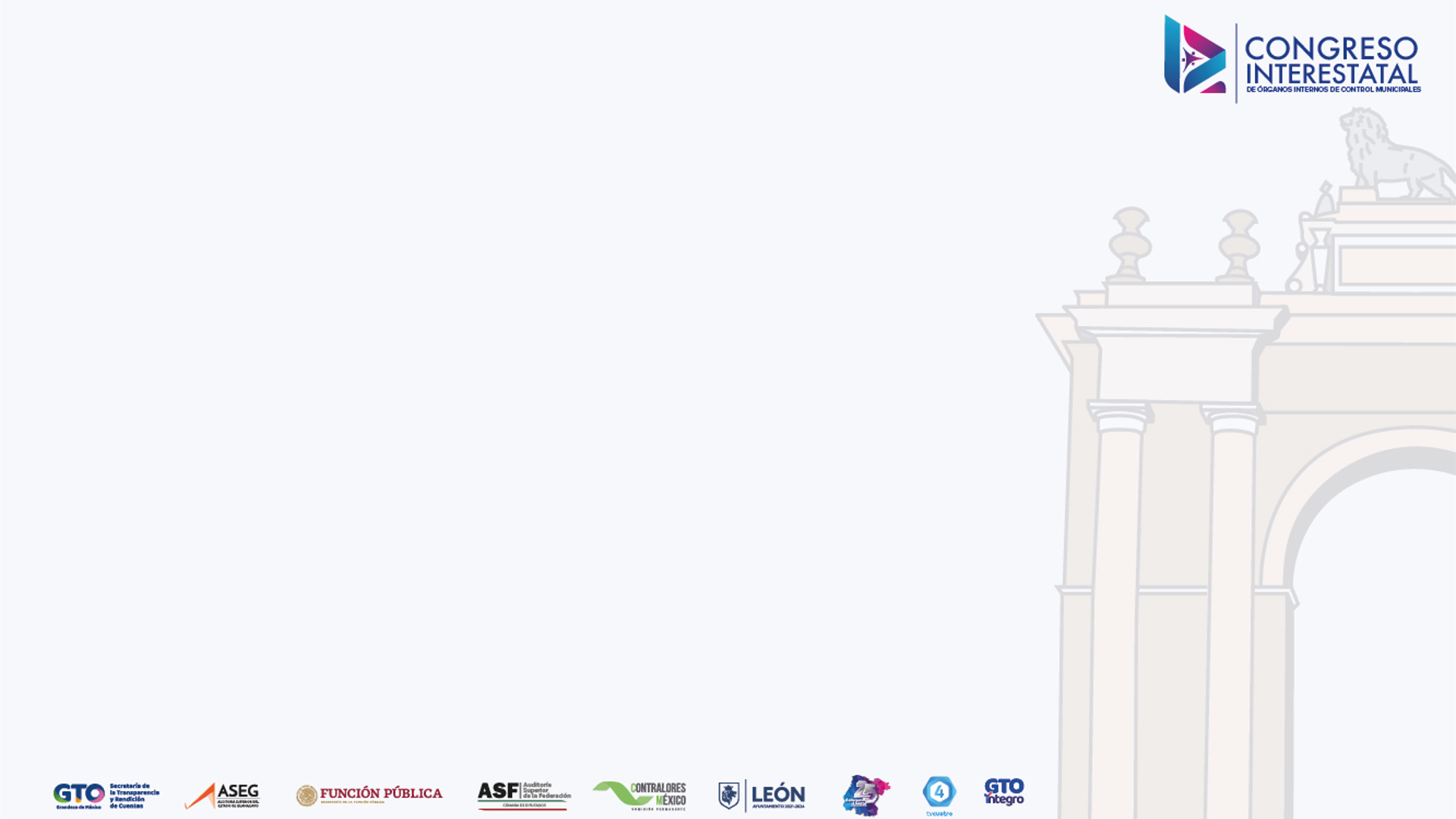 ARTÍCULO 50 LGRA

…


La Autoridad resolutora podrá abstenerse de imponer la sanción que corresponda conforme al artículo 75 de esta Ley, cuando el daño o perjuicio a la Hacienda Pública o al patrimonio de los entes públicos no exceda de dos mil veces el valor diario de la Unidad de Medida y Actualización y el daño haya sido resarcido o recuperado.
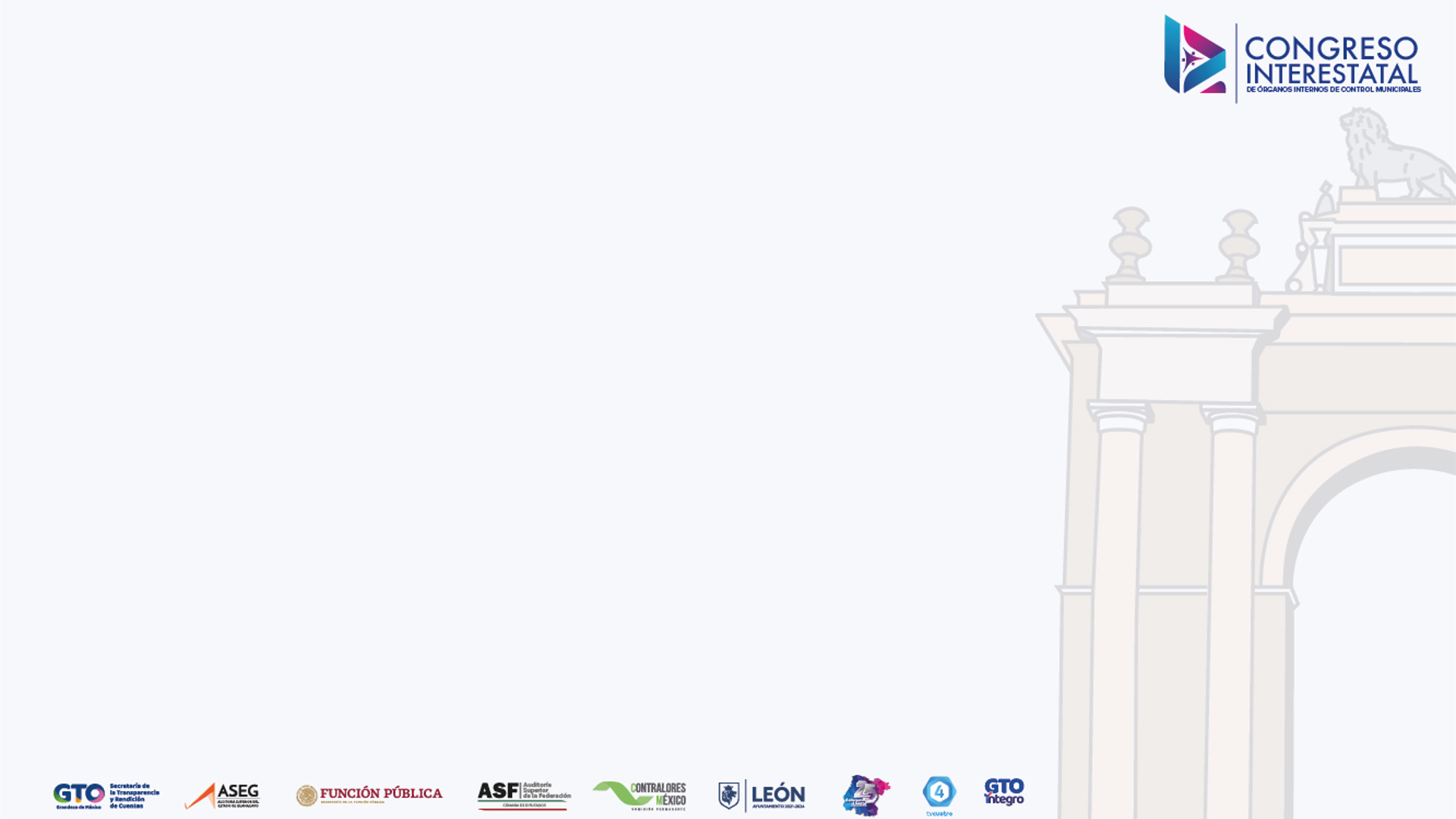 Artículo 77. Corresponde a las Secretarías o a los Órganos internos de control imponer las sanciones por Faltas administrativas no graves, y ejecutarlas. Los Órganos internos de control podrán abstenerse de imponer la sanción que corresponda siempre que el servidor público:
 
I.	No haya sido sancionado previamente por la misma Falta administrativa no grave, y
 
No haya actuado de forma dolosa.

¿Desaparecieron las faltas por negligencia?
       “Podrán” en régimen garantista, es “deberán”.

De facultad discrecional se convierte en reglada. Jurisprudencia
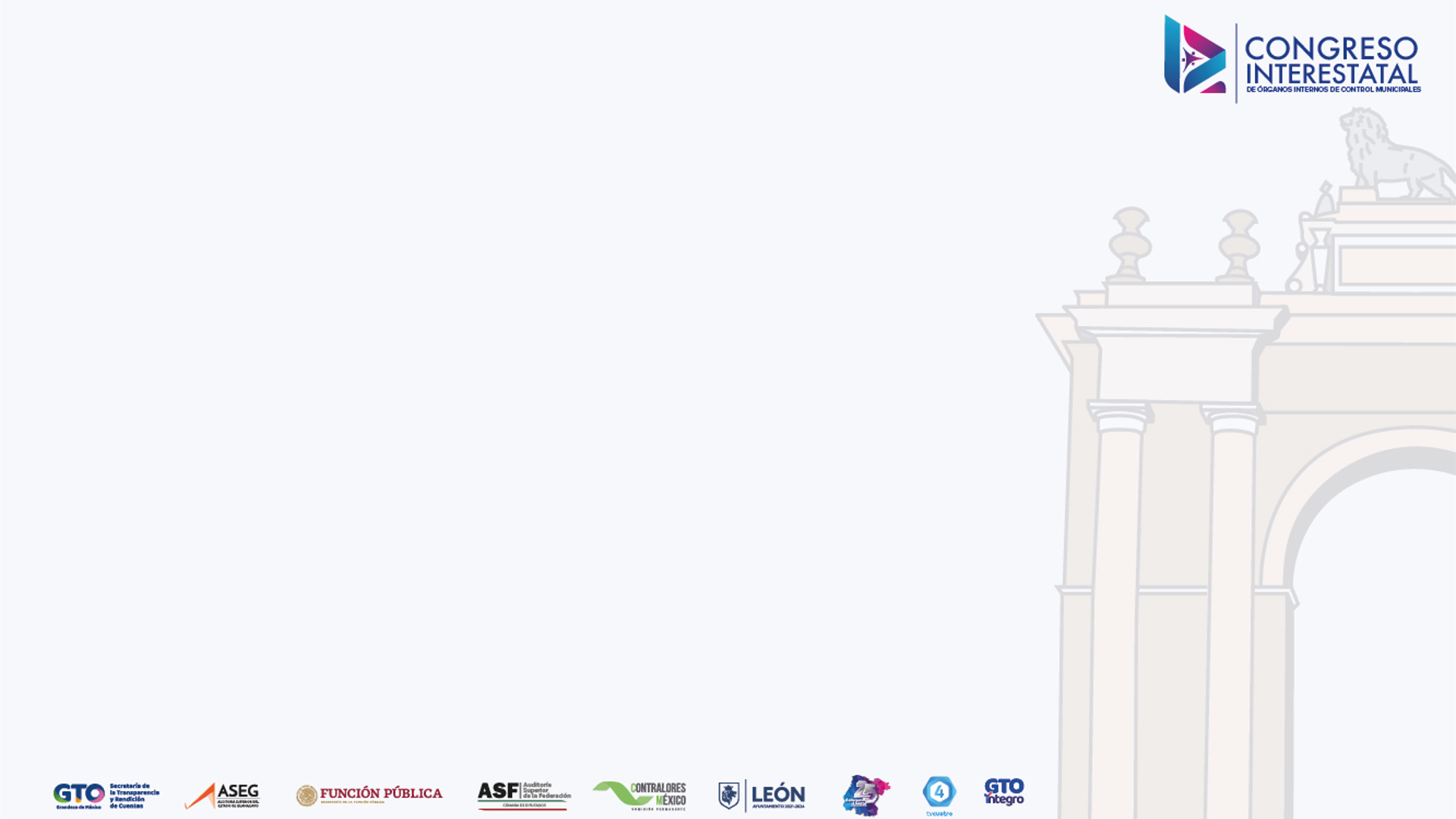 Época: Décima Época 
Registro: 2017185 
Instancia: Segunda Sala 
Tipo de Tesis: Jurisprudencia 
Fuente: Semanario Judicial de la Federación 
Publicación: viernes 15 de junio de 2018 10:21 h 
Materia(s): (Administrativa) 
Tesis: 2a./J. 58/2018 (10a.) 

RESPONSABILIDADES ADMINISTRATIVAS DE LOS SERVIDORES PÚBLICOS. LA FACULTAD PREVISTA EN EL PÁRRAFO PRIMERO DEL ARTÍCULO 17 BIS DE LA LEY FEDERAL RELATIVA (ABROGADA), TIENE EL CARÁCTER DE REGLADA.

De la exposición de motivos que dio origen al artículo 17 Bis de la Ley Federal de Responsabilidades Administrativas de los Servidores Públicos (abrogada), se advierte que se implementó una mecánica de abreviación y simplificación cuando exista el riesgo de que se haya realizado una conducta reprochable de responsabilidad administrativa, a efecto de que la autoridad se encargue de manera exclusiva de investigar potenciales casos auténticos de gravedad, entre ellos de corrupción, descartando en ese momento otros actos donde la actuación del servidor público en la atención, trámite o resolución de asuntos a su cargo, se suscite dentro del periodo de un año, y que la inhibición se dé por una sola vez por un mismo hecho, sumado a que los efectos producidos se hubieran resarcido o desaparecido. En ese entendido, de suponer que aun cuando después de las investigaciones o revisiones practicadas se actualicen efectiva e indudablemente los supuestos a que se refiere aquel numeral, siempre que la probable infracción no sea considerada como grave por la misma ley, quede a juicio de la autoridad abstenerse o no de iniciar el procedimiento disciplinario o de imponer sanciones administrativas, se obstaculizaría la intención que se infiere del proceso legislativo y traería consigo una especie de esterilidad de la disposición. Por tanto, si la propia norma establece las condiciones a satisfacer para abstenerse de iniciar el procedimiento o imponer sanciones, sin considerar alguna intermedia, entonces la autoridad sólo debe constatar que efectivamente éstas se actualicen (sin que se trate de una infracción considerada grave), por lo que no tendría sentido que se le faculte para discernir, aun de concurrir aquéllas, si es que debe o no actuar en esos términos, pues al prever de manera concreta los supuestos específicos que generan la acción de prescindir, dicha facultad adquiere el carácter de reglada en la medida en que la actuación de la autoridad queda ajustada al marco fijado por la legislación que establece la conducta específica que debe seguirse ante la actualización de las hipótesis que la misma exige y en armonía con ésta, excluyendo que pueda dotársele con la connotación de una facultad discrecional, pues en sentido contrario, la normativa no deja margen de libre apreciación a la autoridad para determinar la forma de su actuar.


SEGUNDA SALA

Contradicción de tesis 98/2018. Entre las sustentadas por los Tribunales Colegiados Primero del Sexto Circuito y Primero del Primer Circuito, ambos en Materia Administrativa. 9 de mayo de 2018. Mayoría de tres votos de los Ministros Javier Laynez Potisek, Margarita Beatriz Luna Ramos y Eduardo Medina Mora I. Disidentes: Alberto Pérez Dayán y José Fernando Franco González Salas. Ponente: Eduardo Medina Mora I. Secretario: Juvenal Carbajal Díaz.

Tesis contendientes:

Tesis I.1o.A.136 A (10a.), de título y subtítulo: "RESPONSABILIDADES ADMINISTRATIVAS DE LOS SERVIDORES PÚBLICOS. LA FACULTAD PREVISTA EN EL ARTÍCULO 17 BIS DE LA LEY FEDERAL RELATIVA ES POTESTATIVA.", aprobada por el Primer Tribunal Colegiado en Materia Administrativa del Primer Circuito y publicada en el Semanario Judicial de la Federación del viernes 21 de octubre de 2016 a las 10:31 horas y en la Gaceta del Semanario Judicial de la Federación, Décima Época, Libro 35, Tomo IV, octubre de 2016, página 3085, y

Tesis VI.1o.A.113 A (10a.), de título y subtítulo: "RESPONSABILIDADES ADMINISTRATIVAS DE LOS SERVIDORES PÚBLICOS. SI SE REÚNEN LAS CONDICIONES PREVISTAS EN EL ARTÍCULO 17 BIS DE LA LEY FEDERAL RELATIVA (ABROGADA), LA AUTORIDAD QUEDA OBLIGADA A ABSTENERSE DE INICIAR EL PROCEDIMIENTO DISCIPLINARIO O DE IMPONER SANCIONES.", aprobada por el Primer Tribunal Colegiado en Materia Administrativa del Sexto Circuito y publicada en el Semanario Judicial de la Federación del viernes 23 de marzo de 2018 a las 10:26 horas y en la Gaceta del Semanario Judicial de la Federación, Décima Época, Libro 52, Tomo IV, marzo de 2018, página 3487.

Tesis de jurisprudencia 58/2018 (10a.). Aprobada por la Segunda Sala de este Alto Tribunal, en sesión privada del veintitrés de mayo de dos mil dieciocho. 


Esta tesis se publicó el viernes 15 de junio de 2018 a las 10:21 horas en el Semanario Judicial de la Federación y, por ende, se considera de aplicación obligatoria a partir del lunes 18 de junio de 2018, para los efectos previstos en el punto séptimo del Acuerdo General Plenario 19/2013.
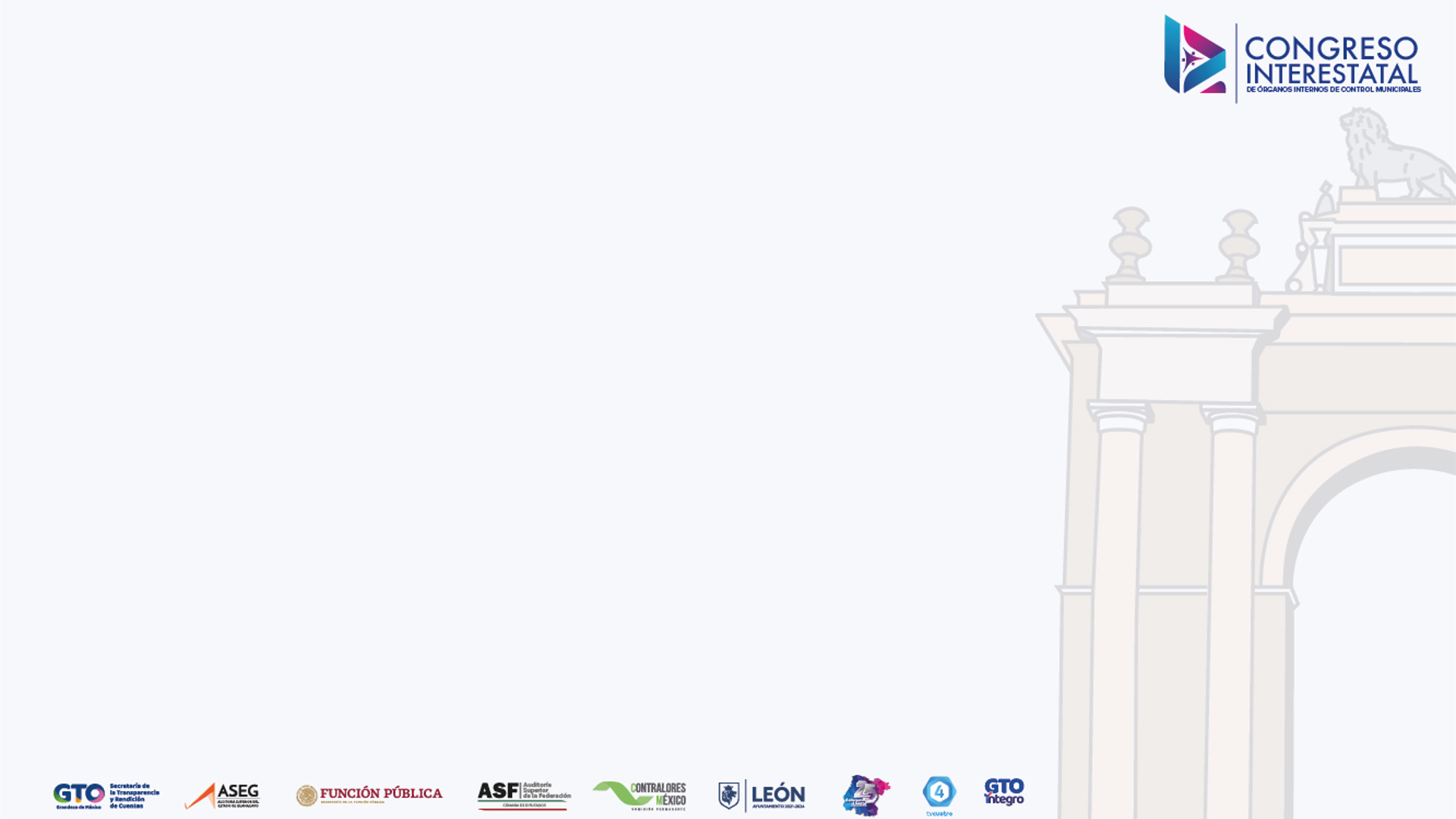 Artículo 101. Las autoridades substanciadoras, o en su caso, las resolutoras se abstendrán de iniciar el procedimiento de responsabilidad administrativa previsto en esta Ley o de imponer sanciones administrativas a un servidor público, según sea el caso, cuando de las investigaciones practicadas o derivado de la valoración de las pruebas aportadas en el procedimiento referido, adviertan que no existe daño ni perjuicio a la Hacienda Pública Federal, local o municipal, o al patrimonio de los entes públicos y que se actualiza alguna de las siguientes hipótesis:

I.	Que la actuación del servidor público, en la atención, trámite o resolución de asuntos a su cargo, esté referida a una cuestión de criterio o arbitrio opinable o debatible, en la que válidamente puedan sustentarse diversas soluciones, siempre que la conducta o abstención no constituya una desviación a la legalidad y obren constancias de los elementos que tomó en cuenta el Servidor Público en la decisión que adoptó, o
 
II.	Que el acto u omisión fue corregido o subsanado de manera espontánea por el servidor público o implique error manifiesto y en cualquiera de estos supuestos, los efectos que, en su caso, se hubieren producido, desaparecieron.
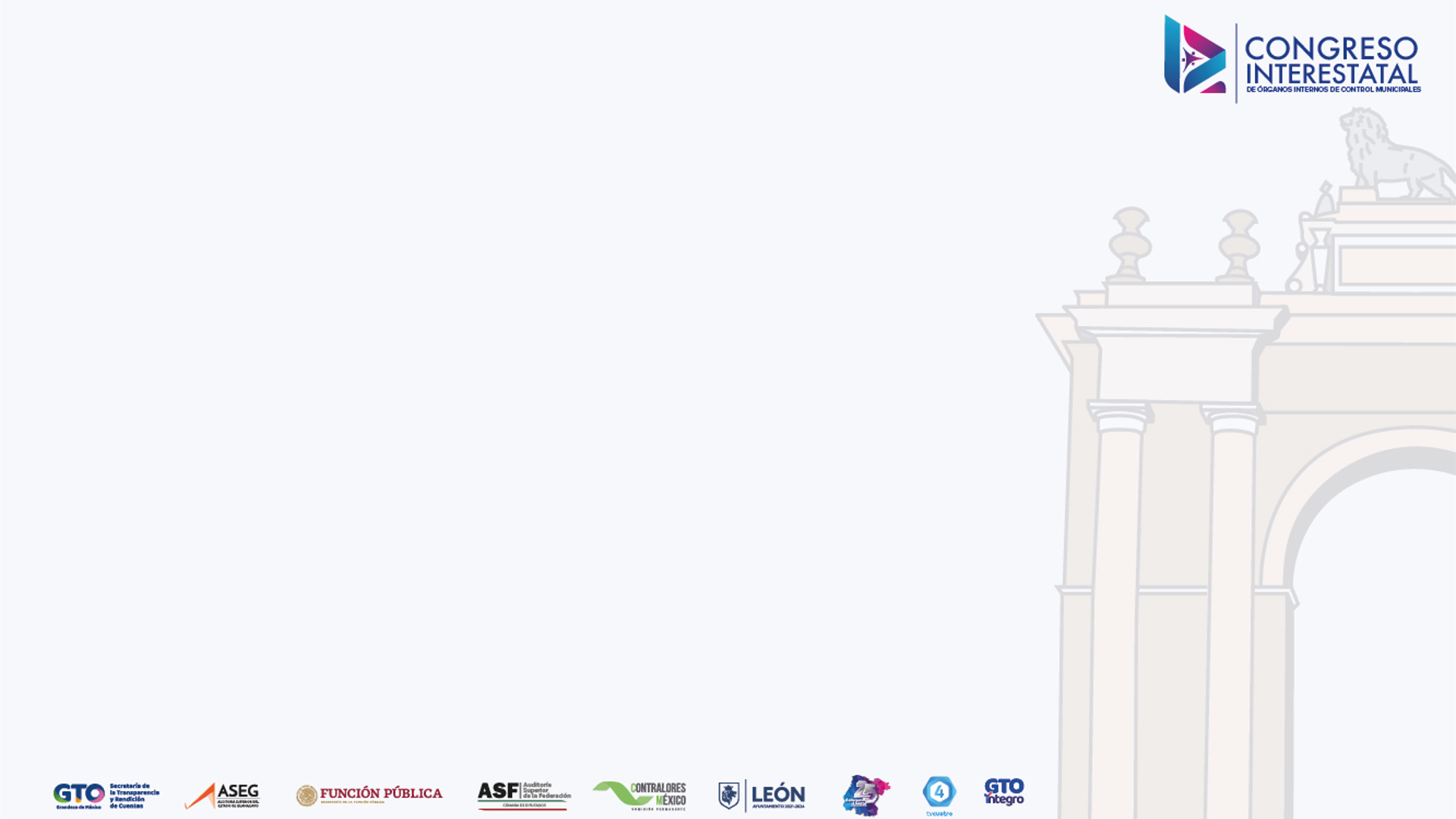 Artículo 88. La persona que haya realizado alguna de las Faltas administrativas graves o Faltas de particulares, o bien, se encuentre participando en su realización, podrá confesar su responsabilidad con el objeto de acogerse al beneficio de reducción de sanciones que se establece en el artículo siguiente. Esta confesión se podrá hacer ante la Autoridad investigadora.
 
Artículo 89. La aplicación del beneficio a que hace referencia el artículo anterior, tendrá por efecto una reducción de entre el cincuenta y el setenta por ciento del monto de las sanciones que se impongan al responsable, y de hasta el total, tratándose de la inhabilitación temporal para participar en adquisiciones, arrendamientos, servicios u obras públicas, por Faltas de particulares. 

Algunos requisitos:
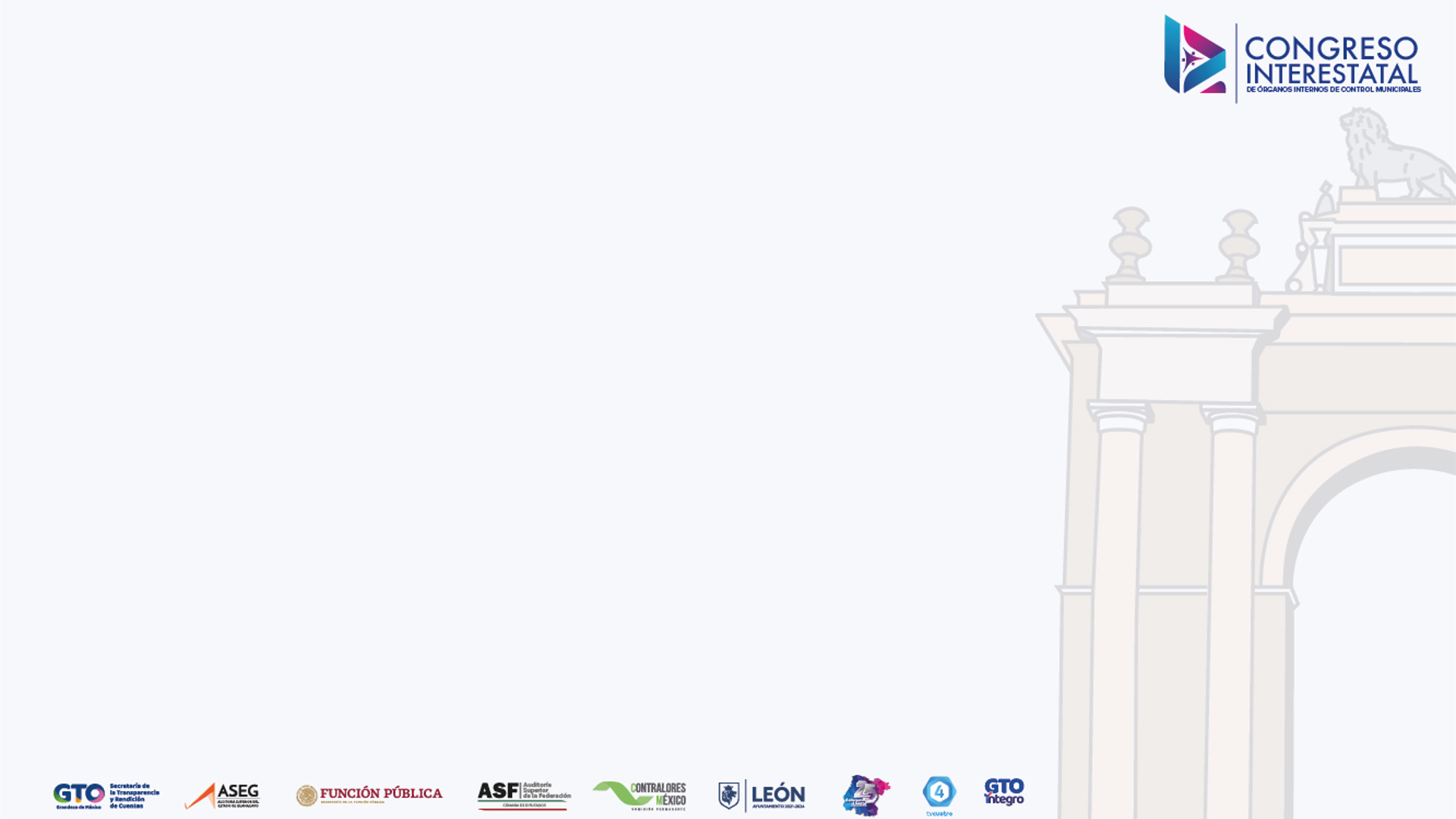 Que no se haya notificado a ninguno de los presuntos infractores el inicio del procedimiento de responsabilidad administrativa;
 
Que la persona que pretende acogerse a este beneficio, sea de entre los sujetos involucrados en la infracción, la primera en aportar los elementos de convicción suficientes que, a juicio de las autoridades competentes, permitan comprobar la existencia de la infracción y la responsabilidad de quien la cometió;

Que la persona que pretende acogerse al beneficio coopere en forma plena y continua con la autoridad competente que lleve a cabo la investigación y, en su caso, con la que substancie y resuelva el procedimiento de responsabilidad administrativa, y
 
Que la persona interesada en obtener el beneficio, suspenda, en el momento en el que la autoridad se lo solicite, su participación en la infracción. 

Además se verificará la veracidad de la confesión.
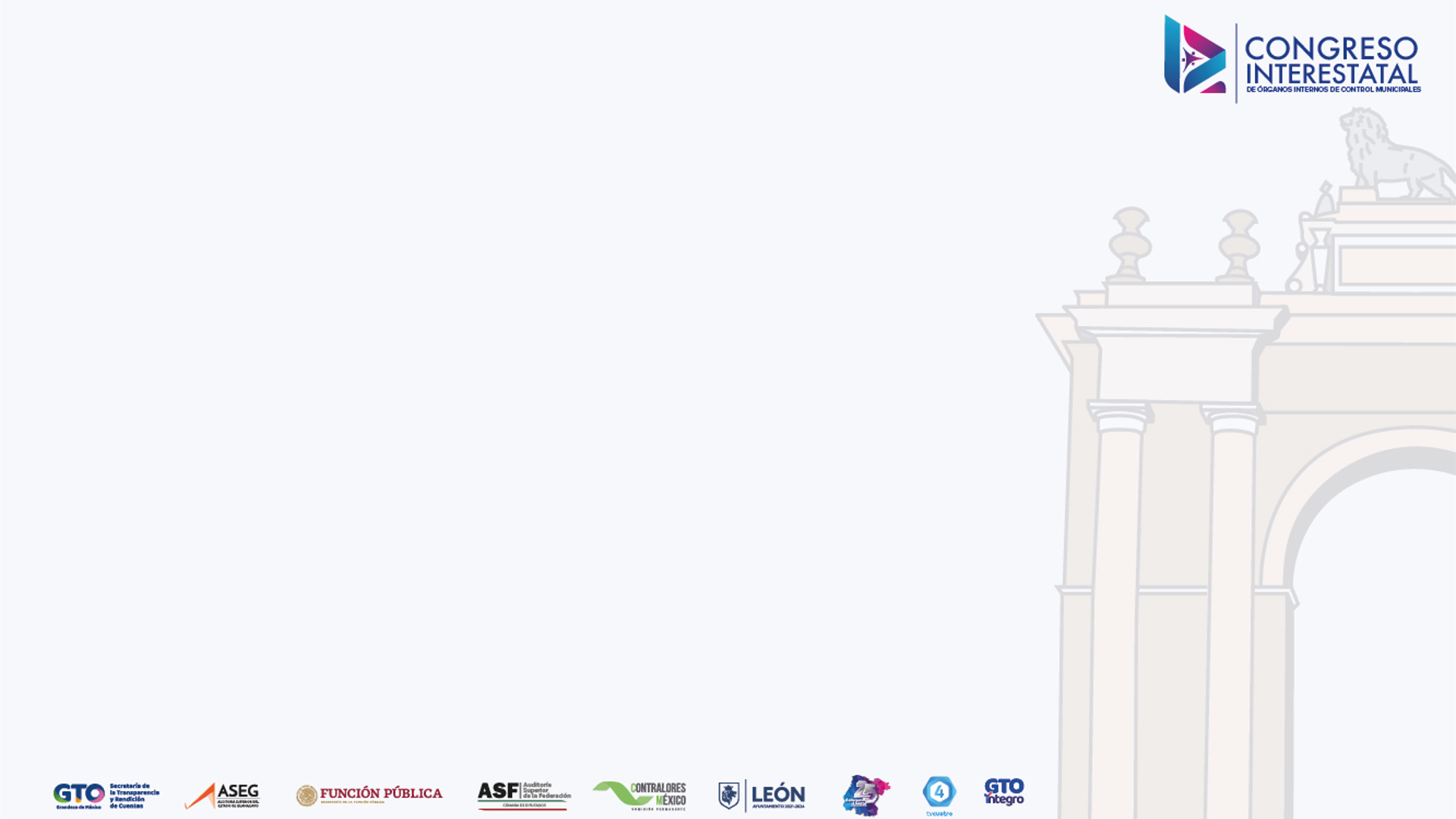 INTERÉS JURÍDICO DEL DENUNCIANTE
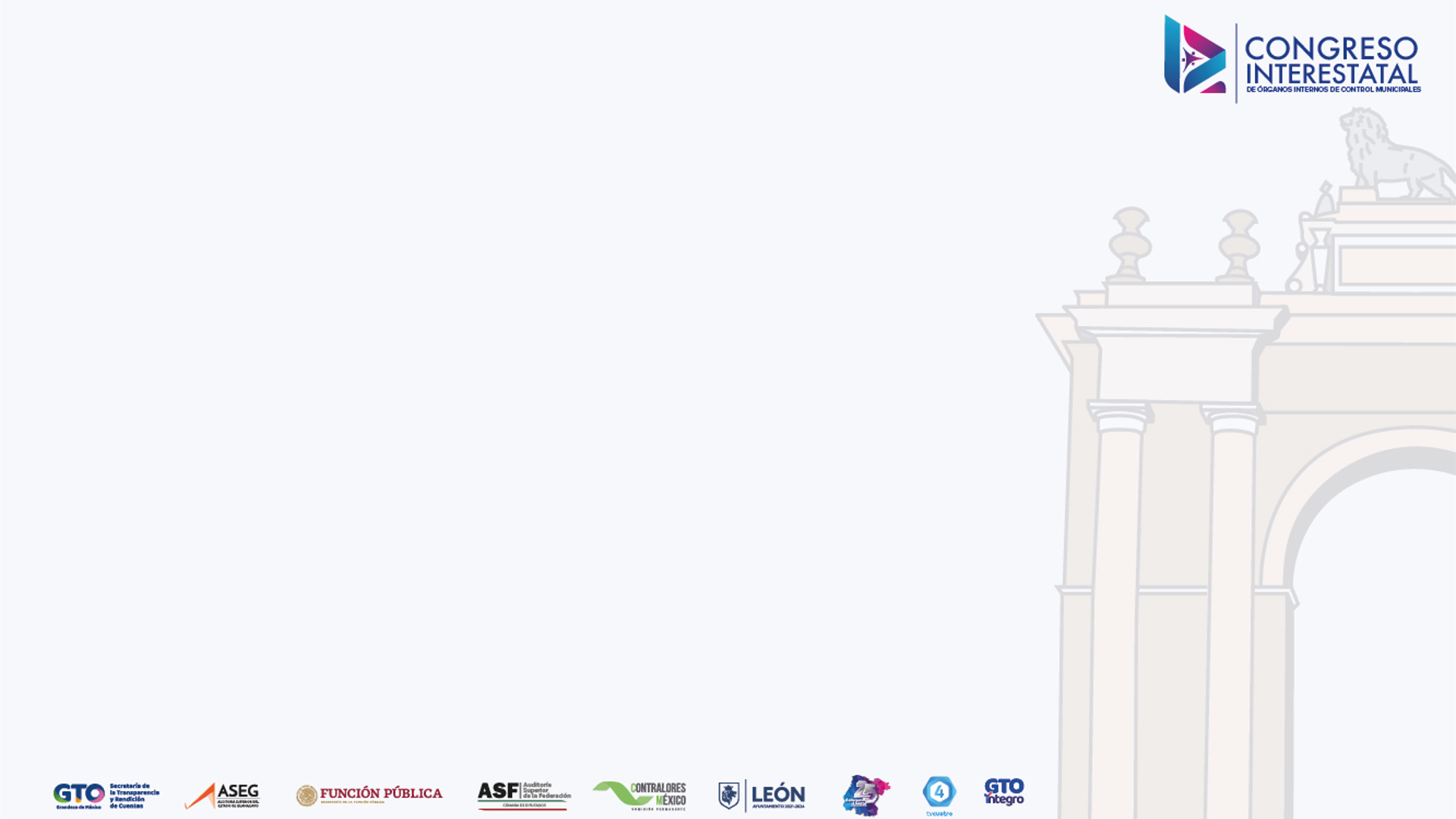 Época: Undécima Época 
Registro: 2023419 
Instancia: Segunda Sala 
Tipo de Tesis: Jurisprudencia 
Fuente: Semanario Judicial de la Federación 
Publicación: viernes 06 de agosto de 2021 10:14 h 
Materia(s): (Común) 
Tesis: 2a./J. 33/2021 (10a.) 

RESPONSABILIDADES ADMINISTRATIVAS. EL DENUNCIANTE TIENE INTERÉS JURÍDICO PARA PROMOVER EL JUICIO DE AMPARO INDIRECTO CONTRA LA DETERMINACIÓN DE NO INICIAR LA INVESTIGACIÓN RELATIVA (LEGISLACIÓN VIGENTE A PARTIR DEL 2016).

Hechos: Los Tribunales Colegiados de Circuito contendientes, al analizar si conforme a la Ley General de Responsabilidades Administrativas, el denunciante cuenta con interés necesario para promover amparo indirecto contra la decisión de la autoridad de no iniciar la investigación de responsabilidad administrativa llegaron a conclusiones distintas, toda vez que uno de ellos determinó que el quejoso carece de interés, ya que la Suprema Corte de Justicia de la Nación se pronunció sobre esta cuestión en las jurisprudencias 2a./J. 1/2006, 2a./J. 124/2008 y 2a./J. 41/2019 (10a.), mientras que el otro determinó que el denunciante sí cuenta con interés en el amparo.

Criterio jurídico: La Segunda Sala de la Suprema Corte de Justicia de la Nación determina que el denunciante sí cuenta con interés jurídico para impugnar en amparo indirecto las determinaciones de la autoridad investigadora de no iniciar la investigación de responsabilidad administrativa.

Justificación: Lo anterior, ya que conforme al nuevo régimen de responsabilidades, el denunciante ha dejado de ser un simple vigilante para convertirse ahora en un actor central del control de la acción pública y combate a la corrupción; de ahí que se le otorgó una participación activa tanto en la etapa de investigación, como en el procedimiento de responsabilidad administrativa, al grado tal que cuenta con la posibilidad de alegar en audiencias, aportar pruebas, interponer medios de defensa y, en general, realizar cualquier acto que resulte ser necesario para la defensa de sus pretensiones. Por tanto, al constituirse como una figura fundamental en el control de la acción administrativa, el denunciante está legitimado para promover amparo indirecto contra la determinación de no iniciar la investigación relativa. De ahí que las razones que daban sustento a las jurisprudencias 2a./J. 1/2006, 2a./J. 124/2008 y 2a./J. 41/2019 (10a.), resultan inaplicables bajo el nuevo régimen de responsabilidades administrativas. Finalmente, se precisa que para acudir al amparo indirecto resulta necesario, además, que se actualice alguna excepción al principio de definitividad que así lo permita.

SEGUNDA SALA

Contradicción de tesis 253/2020. Entre las sustentadas por el Primer Tribunal Colegiado en Materia Administrativa del Tercer Circuito y el Cuarto Tribunal Colegiado en Materia Administrativa del Primer Circuito. 28 de abril de 2021. Cinco votos de los Ministros Alberto Pérez Dayán, Luis María Aguilar Morales, José Fernando Franco González Salas, Javier Laynez Potisek y Yasmín Esquivel Mossa, quien manifestó que formularía voto concurrente. Ponente: Alberto Pérez Dayán. Secretario: Isidro Muñoz Acevedo.

El sustentado por el Cuarto Tribunal Colegiado en Materia Administrativa del Primer Circuito, al resolver el amparo en revisión 466/2019; y el diverso sustentado por el Primer Tribunal Colegiado en Materia Administrativa del Tercer Circuito, al resolver el amparo en revisión 41/2020.

Esta tesis se publicó el viernes 06 de agosto de 2021 a las 10:14 horas en el Semanario Judicial de la Federación y, por ende, se considera de aplicación obligatoria a partir del lunes 09 de agosto de 2021, para los efectos previstos en el punto noveno del Acuerdo General Plenario 1/2021.
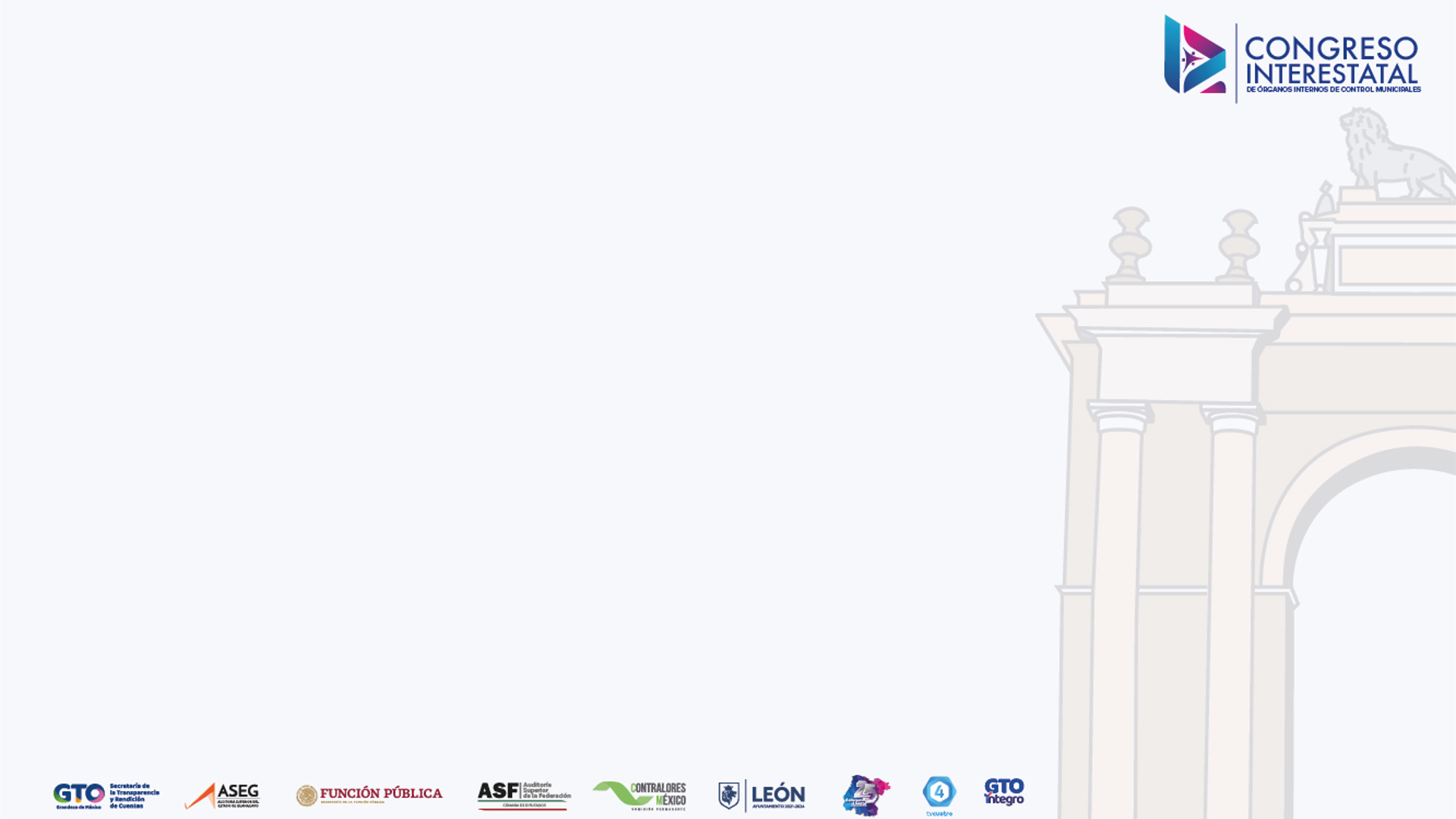 Época: Undécima Época 
Registro: 2023540 
Instancia: Plenos de Circuito 
Tipo de Tesis: Jurisprudencia 
Fuente: Semanario Judicial de la Federación 
Publicación: viernes 10 de septiembre de 2021 10:19 h 
Materia(s): (Común, Administrativa) 
Tesis: PC.I.A. J/177 A (10a.) 

RESPONSABILIDAD DE LOS SERVIDORES PÚBLICOS. EL DENUNCIANTE DE HECHOS A QUE HACE REFERENCIA LA LEY GENERAL DE RESPONSABILIDADES ADMINISTRATIVAS, POSEE INTERÉS JURÍDICO PARA IMPUGNAR EN AMPARO INDIRECTO, LA NEGATIVA A INICIAR UNA INVESTIGACIÓN, ASÍ COMO LA DECISIÓN QUE ORDENA SU CONCLUSIÓN Y ARCHIVO, POR FALTA DE ELEMENTOS.

Hechos: Los Tribunales Colegiados de Circuito contendientes analizaron si el denunciante de hechos a que hace referencia la Ley General de Responsabilidades Administrativas, contaba con interés jurídico para impugnar a través del juicio de amparo indirecto, el auto que negaba iniciar una investigación, así como su conclusión y archivo por falta de elementos, y arribaron a conclusiones diferentes, pues mientras uno determinó que sí contaba con interés jurídico para promover el juicio de amparo indirecto en contra del proveído que negaba iniciar la investigación, el otro estimó que el denunciante carecía de dicho interés para controvertir la decisión de tener por concluida y ordenar el archivo de la misma por falta de elementos. 

Criterio jurídico: El Pleno en Materia Administrativa del Primer Circuito determina que el denunciante de hechos a que se refiere la Ley General de Responsabilidades Administrativas sí tiene interés jurídico para impugnar en amparo indirecto la negativa de la autoridad a iniciar una investigación, así como la decisión de darla por concluida o archivarla por falta de elementos. 

Justificación: Del análisis integral efectuado a la Ley General de Responsabilidades Administrativas, se aprecia que si bien no define con claridad el grado de intervención que el denunciante tiene dentro de la etapa de investigación, como sí lo hace respecto del procedimiento administrativo de responsabilidad, en el cual aquél tiene reconocida expresamente la calidad de parte, lo objetivamente cierto es que de una interpretación funcional al diseño normativo del actual régimen de responsabilidad administrativa de los servidores públicos, y al fin que se persigue con su incorporación en la relación jurídico procesal, acorde con los principios de interpretación más favorable a la persona, el denunciante posee interés jurídico para acudir al juicio de amparo indirecto a combatir el auto en que se niegue el inicio de la investigación, así como en el que se ordene la conclusión y archivo de la misma por falta de elementos, por cuanto tales determinaciones representan un obstáculo para que aquél pueda ejercer el derecho subjetivo que la ley le confiere en la segunda etapa, esto es, en el procedimiento disciplinario de responsabilidad en sentido estricto. 

PLENO EN MATERIA ADMINISTRATIVA DEL PRIMER CIRCUITO.  Contradicción de tesis 4/2020. Entre las sustentadas por el Cuarto y el Noveno Tribunales Colegiados, ambos en Materia Administrativa del Primer Circuito. 27 de abril de 2021. Tesis y criterio contendientes: El Cuarto Tribunal Colegiado en Materia Administrativa del Primer Circuito, al resolver el amparo en revisión 466/2019, el cual dio origen a la tesis aislada I.4o.A.186 A (10a.), de título y subtítulo: "RESPONSABILIDADES ADMINISTRATIVAS. EL DENUNCIANTE TIENE INTERÉS JURÍDICO PARA PROMOVER EL JUICIO DE AMPARO CONTRA LA DETERMINACIÓN DE NO INICIAR LA INVESTIGACIÓN RELATIVA, AL OTORGARLE LA LEY GENERAL DE LA MATERIA UNA PARTICIPACIÓN ACTIVA.", publicada en el Semanario Judicial de la Federación del viernes 6 de marzo de 2020 a las 10:09 horas, y en la Gaceta del Semanario Judicial de la Federación, Décima Época, Libro 76, Tomo II, marzo de 2020, página 1024, con número de registro digital: 2021765, y 

El sustentado por el Noveno Tribunal Colegiado en Materia Administrativa del Primer Circuito, al resolver el amparo en revisión 381/2019.Esta tesis se publicó el viernes 10 de septiembre de 2021 a las 10:19 horas en el Semanario Judicial de la Federación y, por ende, se considera de aplicación obligatoria a partir del lunes 13 de septiembre de 2021, para los efectos previstos en el punto noveno del Acuerdo General Plenario 1/2021.
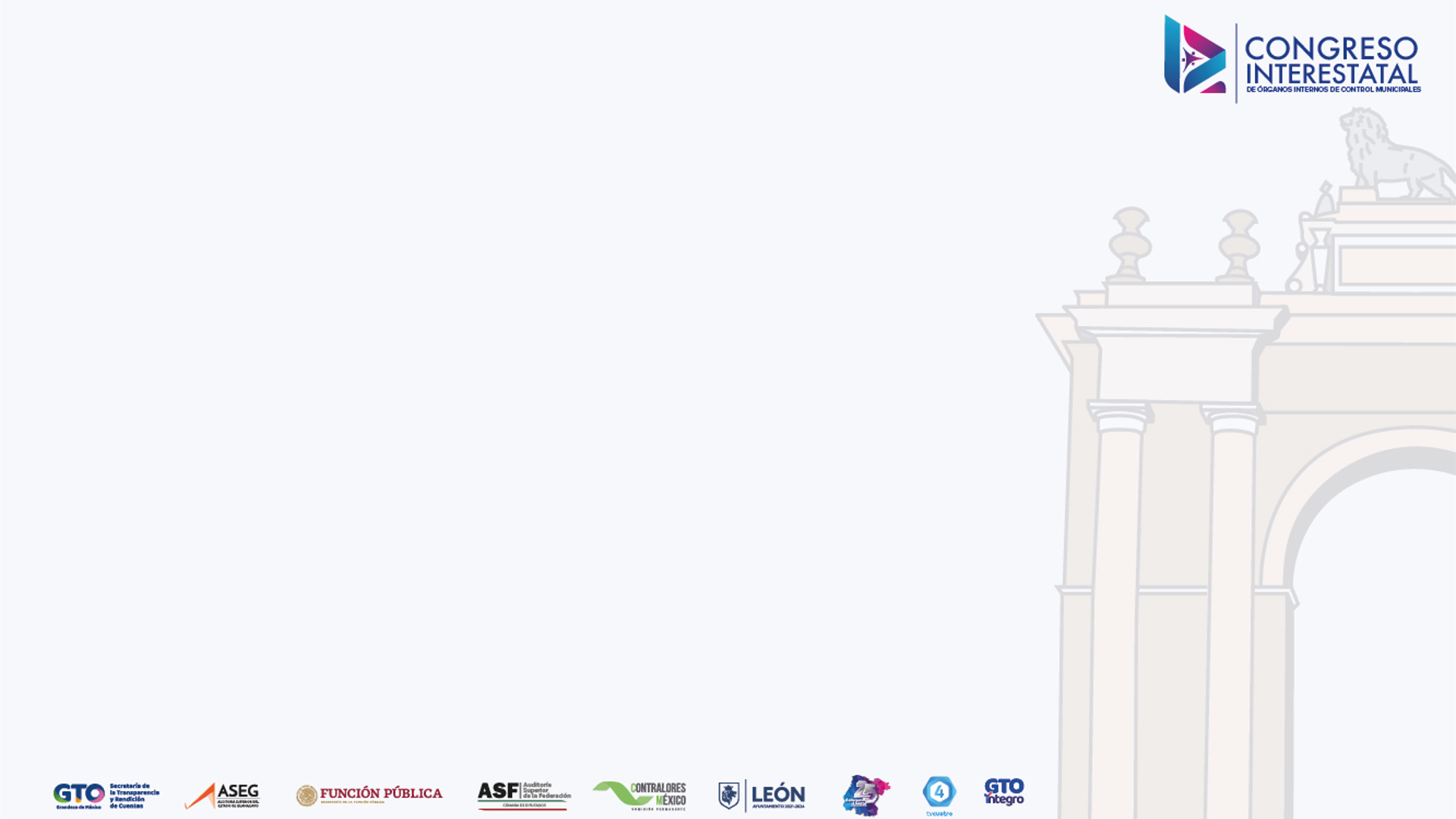 Registro digital: 2024750
Instancia: Plenos de Circuito
Undécima Época
Materias(s): Administrativa
Tesis: PC.II.A. J/4 A (11a.)
Fuente: Gaceta del Semanario Judicial de la Federación. Libro 14, Junio de 2022, Tomo VI, página 5433
Tipo: Jurisprudencia

ETAPA DE INVESTIGACIÓN DE RESPONSABILIDADES ADMINISTRATIVAS DE PERSONAS SERVIDORAS PÚBLICAS. EL RECURSO DE INCONFORMIDAD PREVISTO EN EL ARTÍCULO 106 DE LA LEY DE RESPONSABILIDADES ADMINISTRATIVAS DEL ESTADO DE MÉXICO Y MUNICIPIOS, CONSTITUYE EL MEDIO DE IMPUGNACIÓN IDÓNEO PARA COMBATIR EL AUTO EMITIDO POR LA AUTORIDAD INVESTIGADORA, EN EL QUE ORDENA LA CONCLUSIÓN Y ARCHIVO DEL EXPEDIENTE, ANTE LA FALTA DE ELEMENTOS PARA DEMOSTRAR LA EXISTENCIA DE LA INFRACCIÓN Y ACREDITAR LA PRESUNTA RESPONSABILIDAD DE LA PERSONA INFRACTORA.

Hechos: Al resolver los amparos directos los Tribunales Colegiados adoptaron criterios jurídicos discrepantes sobre un mismo punto de derecho, pues mientras uno de ellos sostuvo que contra el auto de archivo y conclusión emitido por autoridades investigadoras dentro de la etapa de investigación de responsabilidades administrativas, procedía el juicio contencioso administrativo, al actualizarse la hipótesis prevista en el artículo 229, fracción I, del Código de Procedimientos Administrativos del Estado de México; el otro consideró procedente el recurso de inconformidad previsto en el artículo 106 de la Ley de Responsabilidades Administrativas del Estado de México y Municipios. 

Criterio jurídico: El Pleno en Materia Administrativa del Segundo Circuito determina que el recurso de inconformidad previsto en el artículo 106 de la Ley de Responsabilidades Administrativas del Estado de México y Municipios, constituye el medio de impugnación idóneo para combatir el auto dictado por la autoridad investigadora dentro de la etapa de investigación de responsabilidades administrativas, en donde determina la conclusión y el archivo del expediente ante la falta de elementos suficientes para demostrar la existencia de la infracción y acreditar la presunta responsabilidad de la persona infractora.

Justificación: De una interpretación sistemática y teleológica de los artículos 3, fracción IX; 104, 105, 106, 120, fracción IV; 121, 194 y 195 de la Ley de Responsabilidades Administrativas del Estado de México y Municipios, se desprende que, si bien la procedencia del recurso de inconformidad previsto en el supracitado artículo 106, está limitada, en la etapa de investigación por presunta responsabilidad por falta administrativa, a la calificación de los actos u omisiones realizadas por la autoridad investigadora, lo cierto es que, a efecto de dar efectividad al diseño normativo del actual régimen de responsabilidades administrativas de las y los servidores públicos, el cual prevé la incorporación activa de quien denuncia en la relación jurídico procesal, es inconcuso que esta persona debe tener la facultad de impugnar el auto dictado por la autoridad investigadora dentro de la etapa de investigación de responsabilidades administrativas, en donde determina la conclusión y el archivo del expediente ante la falta de elementos suficientes para demostrar la existencia de la infracción y acreditar la presunta responsabilidad del infractor, por cuanto a que tal determinación representa un obstáculo para que pueda ejercer el derecho subjetivo que la ley le confiere en el procedimiento disciplinario de responsabilidad, en estricto sentido. Circunstancias que son acordes, tanto a la intención de quien legisla para establecer la posibilidad de que la parte denunciante o coadyuvante en el procedimiento de investigación pueda impugnar ante el tribunal contencioso administrativo local, la resolución de la autoridad responsable de la investigación en la que determine la conclusión del expediente por falta de elementos para iniciar el procedimiento respectivo; como a las facultades otorgadas por los artículos 4, 9, 34 y 41 de la Ley Orgánica del Tribunal de Justicia Administrativa del Estado de México, a los órganos del Tribunal de Justicia Administrativa del Estado de México, especializados en materia de responsabilidades administrativas de servidores públicos, para revisar los actos y resoluciones, dictados en dicha materia, a través de las vías legales especialmente previstas por la Ley de Responsabilidades Administrativas del Estado de México y Municipios, en específico, para conocer del supracitado recurso de inconformidad, previsto en el artículo 106 de este último ordenamiento legal. 

PLENO EN MATERIA ADMINISTRATIVA DEL SEGUNDO CIRCUITO.

Contradicción de criterios 1/2022. Entre las sustentadas por los Tribunales Colegiados Tribunales Primero y Segundo, ambos en Materia Administrativa del Segundo Circuito. 5 de abril de 2022. Unanimidad de votos de los Magistrados Manuel Muñoz Bastida, Julia María del Carmen García González, Mónica Alejandra Soto Bueno, Víctor Manuel Estrada Jungo y Bernardino Carmona León. Ponente: Manuel Muñoz Bastida. Secretario: Daniel Horacio Rebollo Ponce.

Criterios contendientes:  El sustentado por el Primer Tribunal Colegiado en Materia Administrativa del Segundo Circuito, con residencia en Naucalpan de Juárez, Estado de México, al resolver el juicio de amparo directo 112/2021 y el Segundo Tribunal Colegiado en Materia Administrativa del Segundo Circuito, con residencia en Naucalpan de Juárez, Estado de México, al resolver el juicio de amparo directo 313/2020.
Esta tesis se publicó el viernes 03 de junio de 2022 a las 10:09 horas en el Semanario Judicial de la Federación y, por ende, se considera de aplicación obligatoria a partir del lunes 06 de junio de 2022, para los efectos previstos en el punto noveno del Acuerdo General Plenario 1/2021.
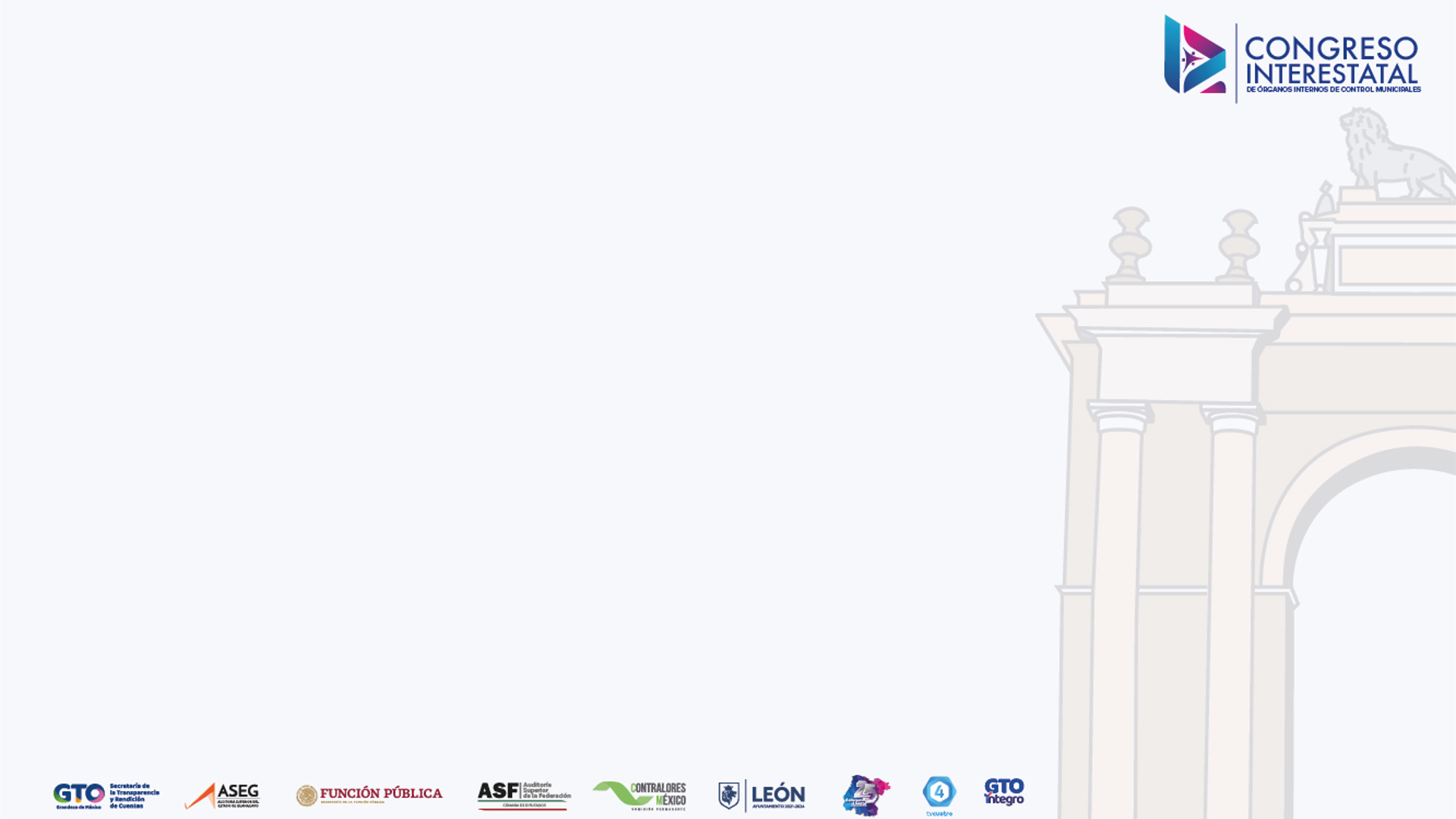 PRESCRIPCIÓN Y SU INTERRUPCIÓN
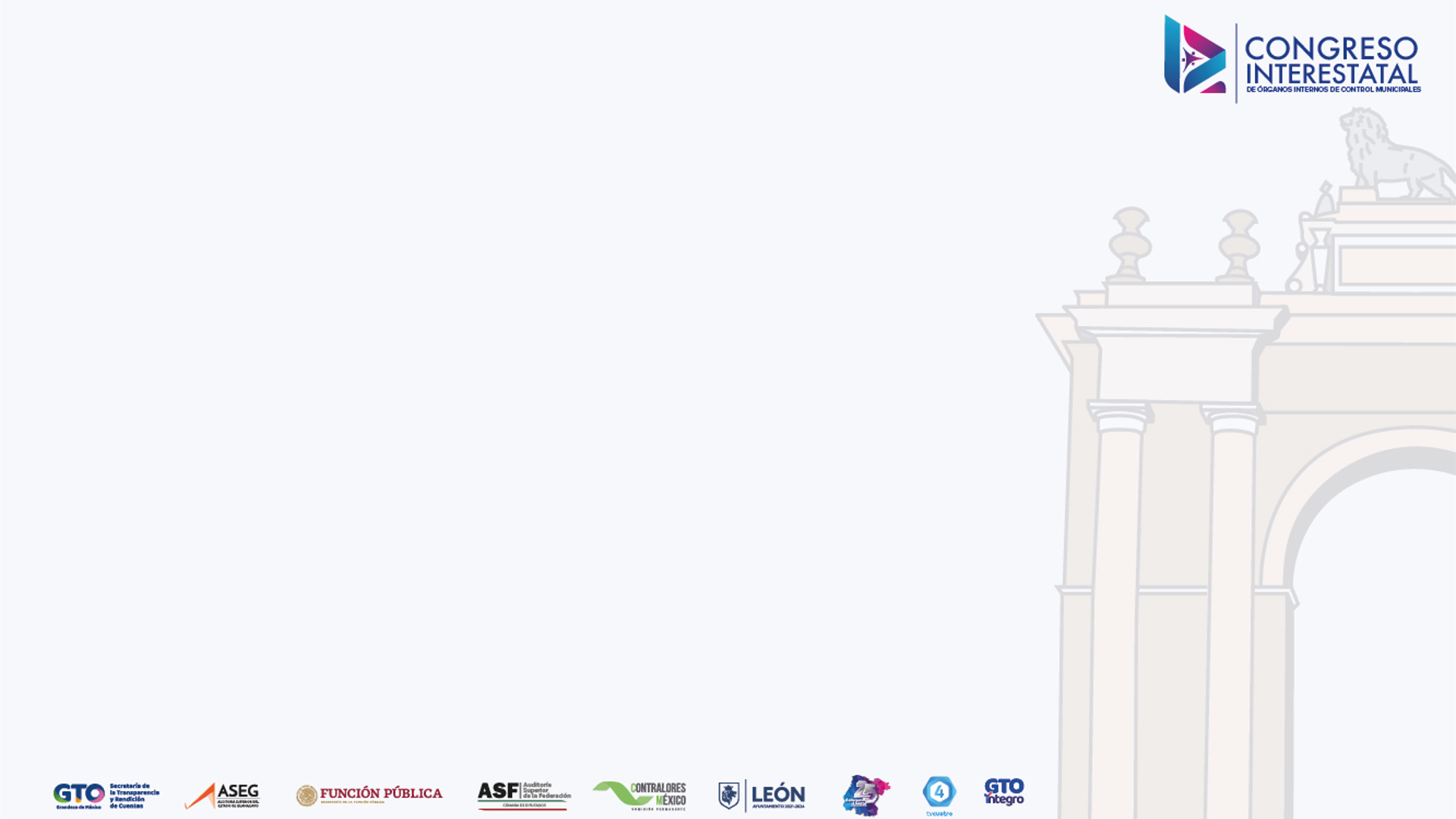 Prescripción
LGRA

No Graves - 3 años

Graves - 7 años
Por dejarse de actuar por más de seis meses sin causa justificada;, se decretará, a solicitud del presunto infractor.
Caducidad
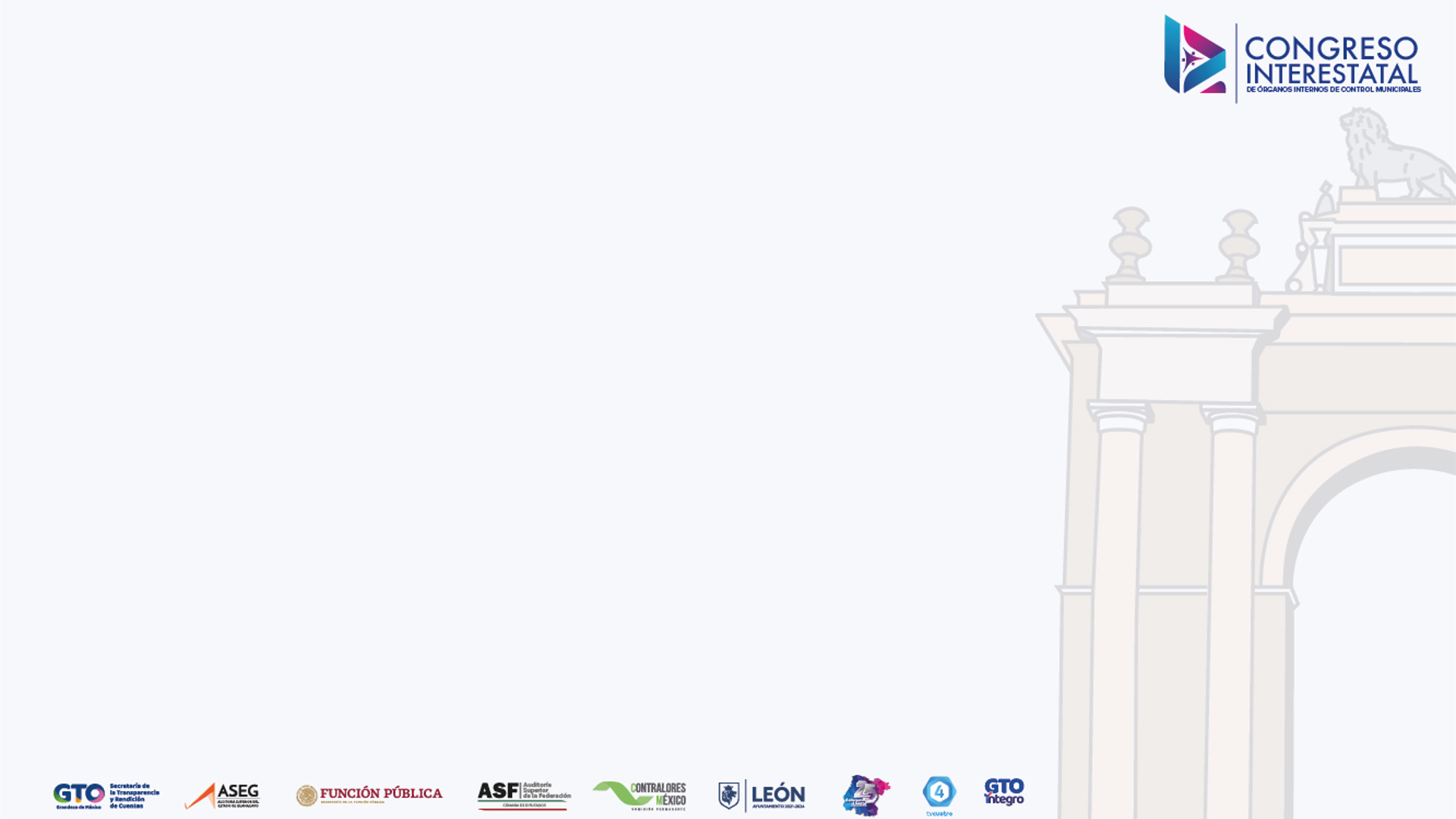 Época: Undécima Época 
Registro: 2024670 
Instancia: Primera Sala 
Tipo de Tesis: Jurisprudencia 
Fuente: Semanario Judicial de la Federación 
Publicación: viernes 20 de mayo de 2022 10:25 h 
Materia(s): (Administrativa) 
Tesis: 1a./J. 52/2022 (11a.) 
 
PRESCRIPCIÓN DE LA ACCIÓN SANCIONATORIA EN MATERIA DE RESPONSABILIDADES ADMINISTRATIVAS. EL PLAZO PARA QUE OPERE SE INTERRUMPE HASTA QUE SE NOTIFIQUE LA ACTUACIÓN QUE GENERE DICHA INTERRUPCIÓN (INTERPRETACIÓN CONFORME DE LOS ARTÍCULOS 74, 100, 112 Y 113 DE LA LEY GENERAL DE RESPONSABILIDADES ADMINISTRATIVAS).
 
Hechos: Una persona demandó el amparo y protección de la Justicia Federal en contra del párrafo tercero del artículo 74 de la Ley General de Responsabilidades Administrativas, entre otros actos. La Jueza de Distrito negó la protección constitucional. En contra de esta determinación, se interpuso recurso de revisión.
 
Criterio jurídico: La Primera Sala de la Suprema Corte de Justicia de la Nación, partiendo de los mandatos previstos en el artículo 1o. constitucional, especialmente del principio pro persona, y de una interpretación conforme de los artículos 74, 100, 112 y 113 de la Ley General de Responsabilidades Administrativas, concluye que los términos para que opere la prescripción a los que se refiere el artículo 74 citado, únicamente se entenderán interrumpidos hasta la fecha en que la autoridad administrativa notifique al probable responsable la actuación que genere esta interrupción, cualquiera que ésta sea (calificación de la conducta, admisión del informe de presunta responsabilidad o emplazamiento).
 
Justificación: Esta Suprema Corte determina que resulta razonable que, en la etapa de investigación, la prescripción de la acción se interrumpa con la calificación de la conducta de grave o no grave, pues la finalidad de esta fase es averiguar si la actuación del servidor público posiblemente constituye una falta y de qué tipo; y que, en la segunda etapa, es decir, la de sustanciación, ello tenga lugar con motivo de la admisión del informe de presunta responsabilidad administrativa, pues el objetivo de esta etapa es la tramitación y sustanciación de un proceso que permita a la autoridad determinar si el servidor público investigado resulta responsable o no de las faltas que le atribuya la autoridad investigadora. Así, a fin de que éste tenga plena certeza de cuál es la actuación que genera la interrupción de la prescripción y el momento en que ésta tuvo lugar, la figura jurídica de referencia no se actualizará hasta tanto sea notificado al presunto infractor. Interpretación con la cual se tutela de mejor forma el principio de seguridad jurídica, en tanto asegura el conocimiento certero de cuándo la autoridad investigadora cumplió con su carga de ejercer las acciones en los términos y plazos que establece la Ley General de Responsabilidades Administrativas.
 
PRIMERA SALA.
 
Amparo en revisión 269/2021. Ricardo Pavel Meza Pozos. 9 de marzo de 2022. Unanimidad de cuatro votos de los Ministros Juan Luis González Alcántara Carrancá, Jorge Mario Pardo Rebolledo, quien formuló voto concurrente, y Alfredo Gutiérrez Ortiz Mena, y la Ministra Ana Margarita Ríos Farjat. Ausente: Ministra Norma Lucía Piña Hernández. Ponente: Ministro Juan Luis González Alcántara Carrancá. Secretario: Pablo Francisco Muñoz Díaz.
 
Tesis de jurisprudencia 52/2022 (11a.). Aprobada por la Primera Sala de este Alto Tribunal, en sesión privada de once de mayo de dos mil veintidós.
 
Esta tesis se publicó el viernes 20 de mayo de 2022 a las 10:25 horas en el Semanario Judicial de la Federación y, por ende, se considera de aplicación obligatoria a partir del lunes 23 de mayo de 2022, para los efectos previstos en el punto noveno del Acuerdo General Plenario 1/2021.
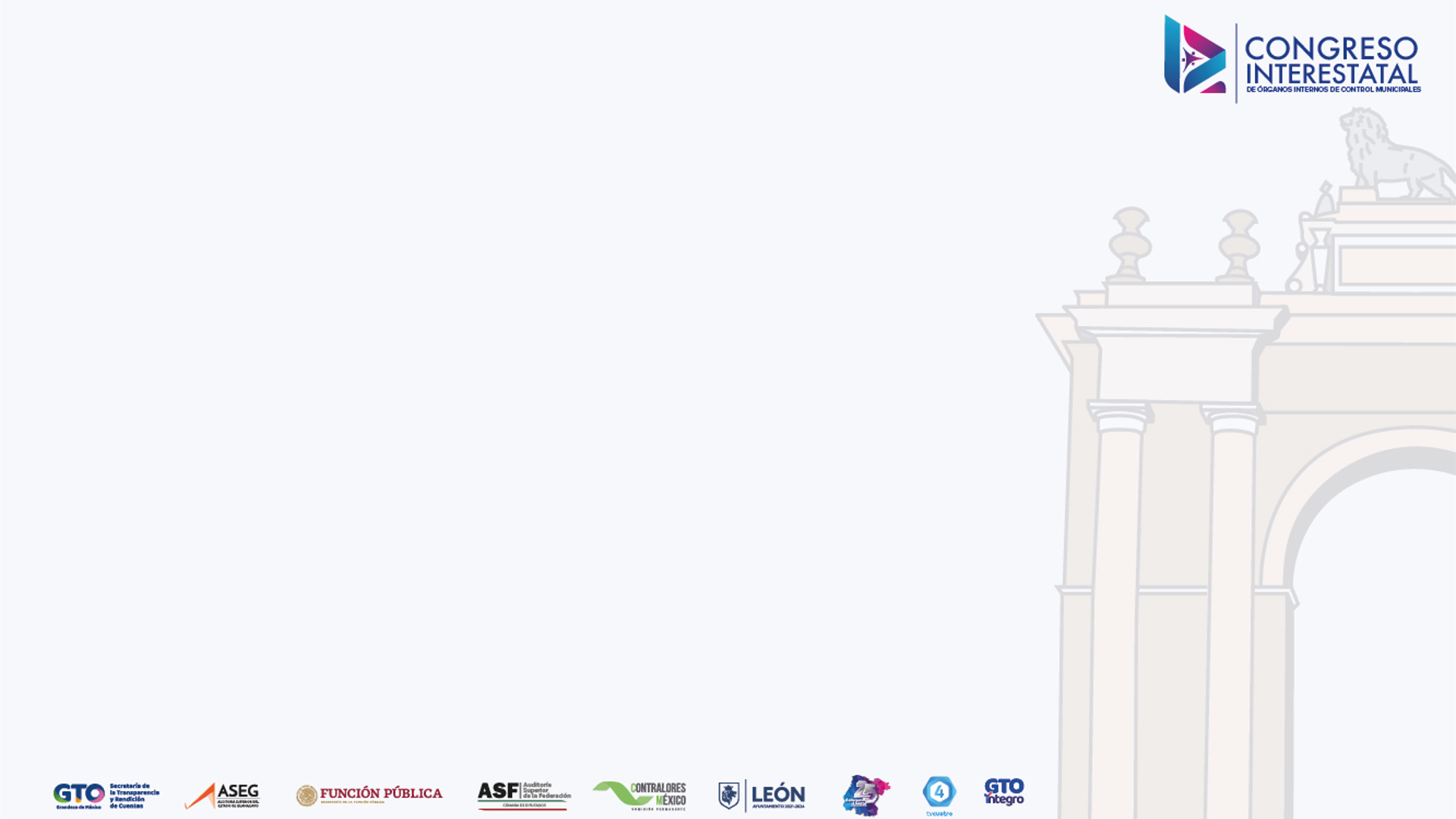 EL PROCEDIMIENTO DE RESPONSABILIDADES ADMINISTRATIVAS
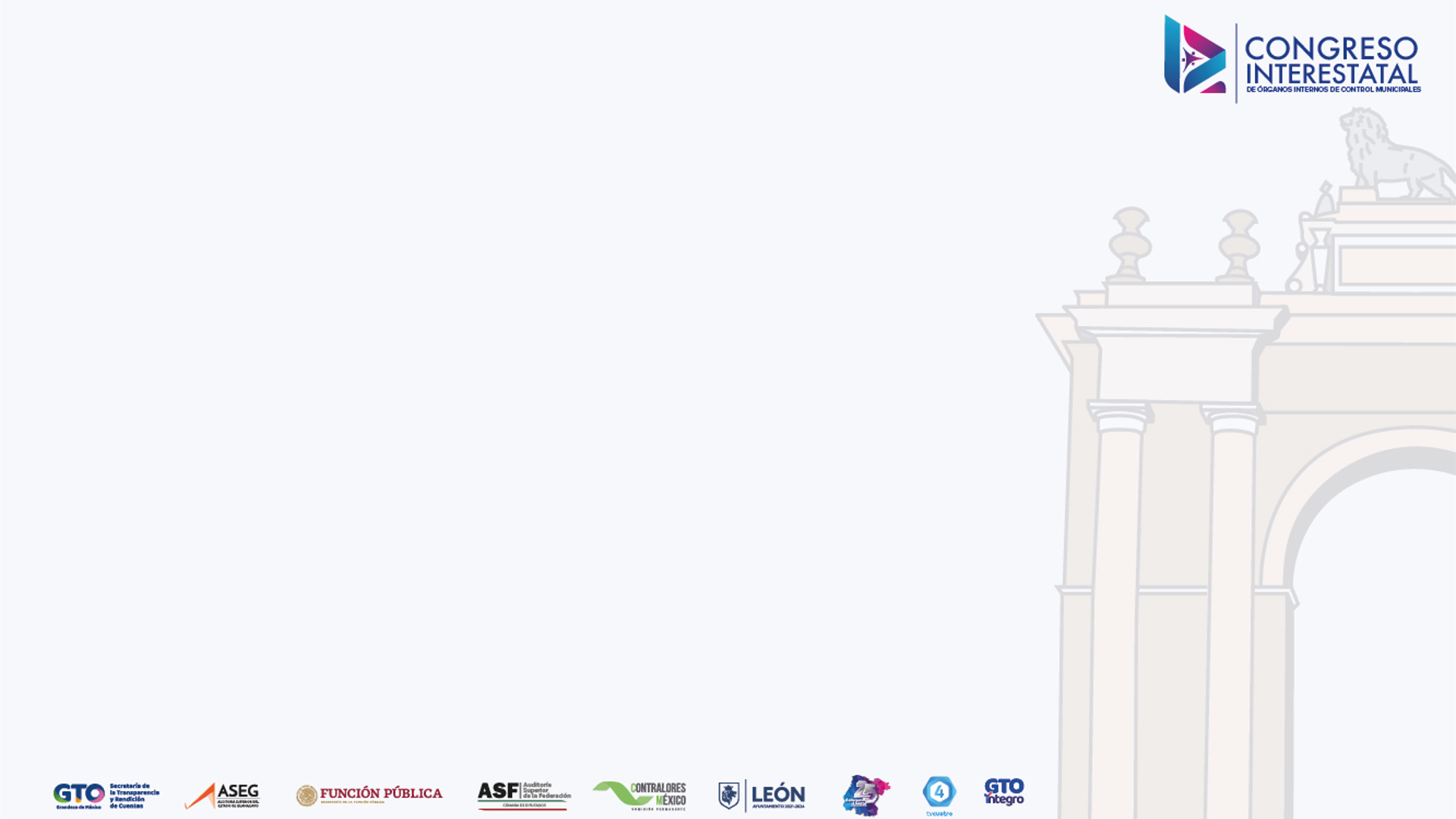 El procedimiento de responsabilidad administrativa dará inicio cuando las autoridades substanciadoras, en el ámbito de su competencia, admitan el Informe de Presunta Responsabilidad Administrativa. (Dos momentos en la Ley)


La admisión del IPRA interrumpirá los plazos de prescripción y fijará la materia del procedimiento de responsabilidad administrativa.

En todos los casos para efectos de certeza jurídica y garantismo, es al notificar al servidor público, de lo contrario es un acto unilateral
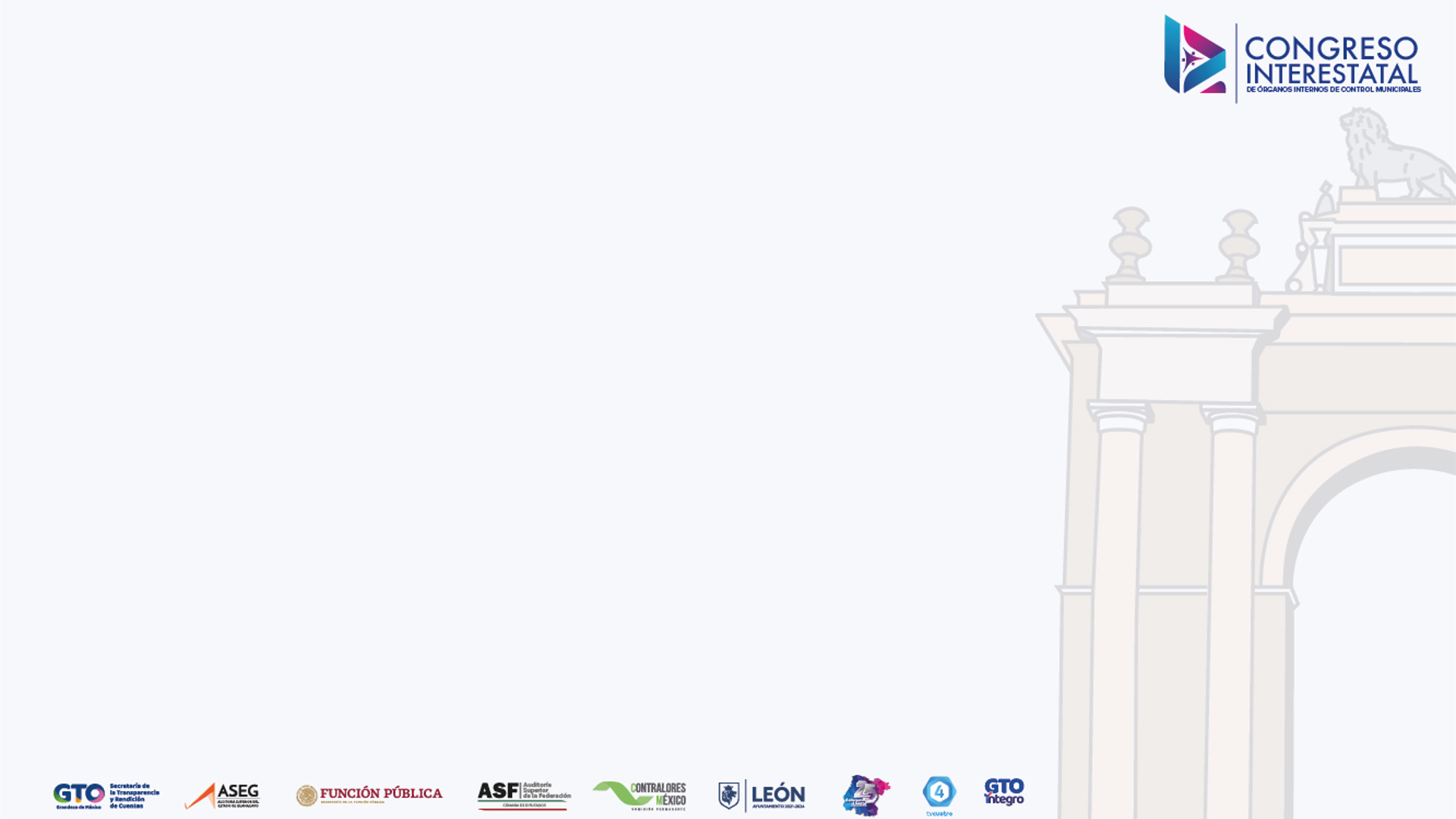 Procedimiento de Responsabilidades Administrativas
Partes en el Procedimiento
Servidor público presunto responsable (falta grave o no grave
Autoridad
investigadora
Particular
(persona física o moral) presunto responsable
Terceros (a quienes pueda afectar la resolución que se dicte) Denunciante
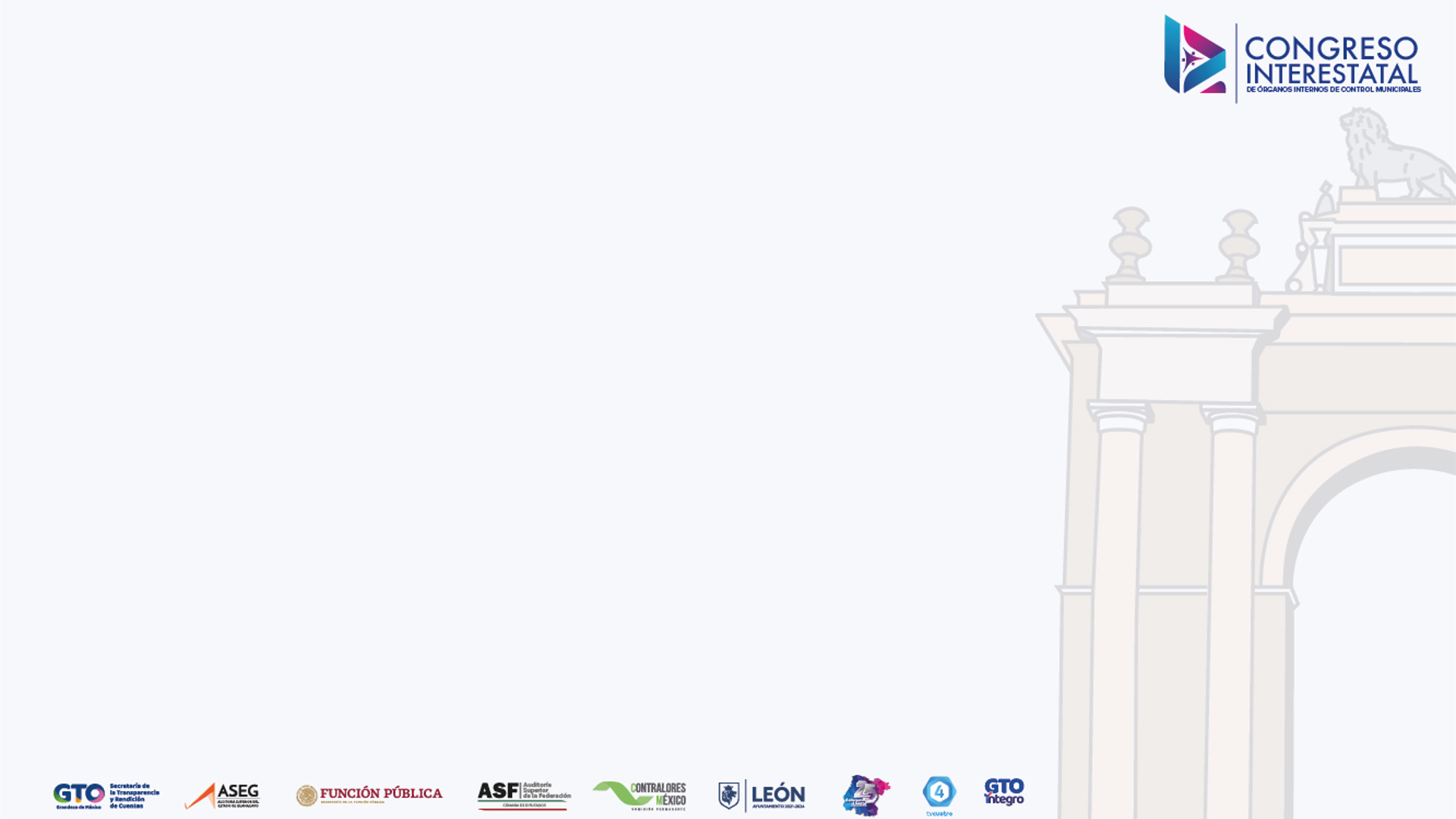 SUBSTANCIACIÓN DEL PROCEDIMIENTO DE RESPONSABILIDAD
 ANTE LOS OIC’S
ETAPA DE INVESTIGACIÓN Y CALIFICACIÓN DE FALTAS
AUTORIDAD INVESTIGADORA

Realizar investigación para contar con elementos suficientes para determinar si una falta es grave o no grave
Elaborar y presentar ante la autoridad substanciadora el informe de presunta responsabilidad con la calificación de grave o no grave de la falta administrativa
Primera
etapa
AUTORIDAD SUSTANCIADORA

Admisión de Informe de presunta responsabilidad
Citación del presunto responsable
Celebración de Audiencia Inicial
Ofrecimiento de Pruebas
Alegatos

AUTORIDAD RESOLUTORA DE FALTAS NO GRAVES
Declarar cerrada la instrucción
Dictar resolución
Notificar al presunto responsable
Ejecutar sanción
Segunda
etapa
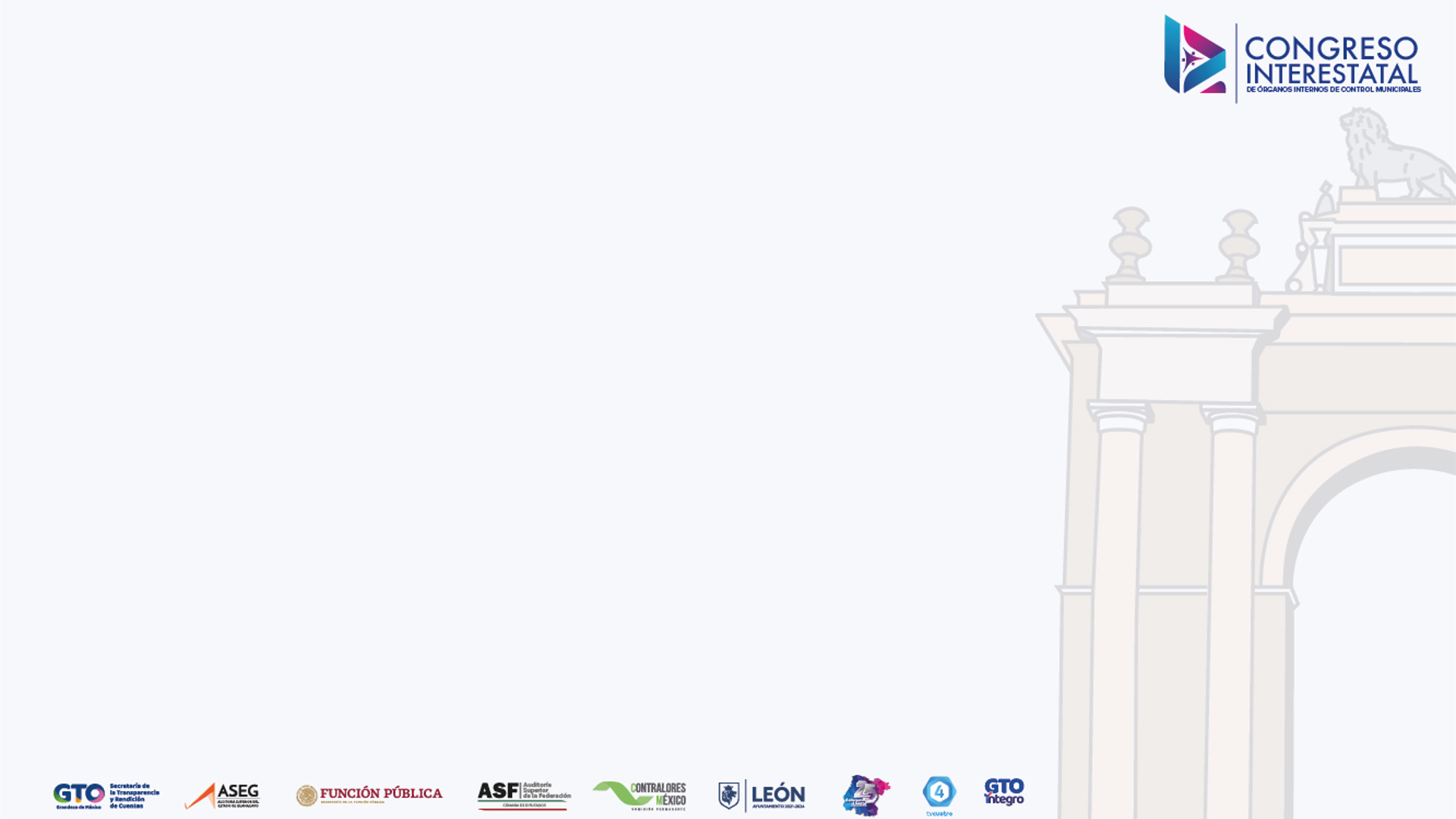 EL DEFENSOR DE OFICIO
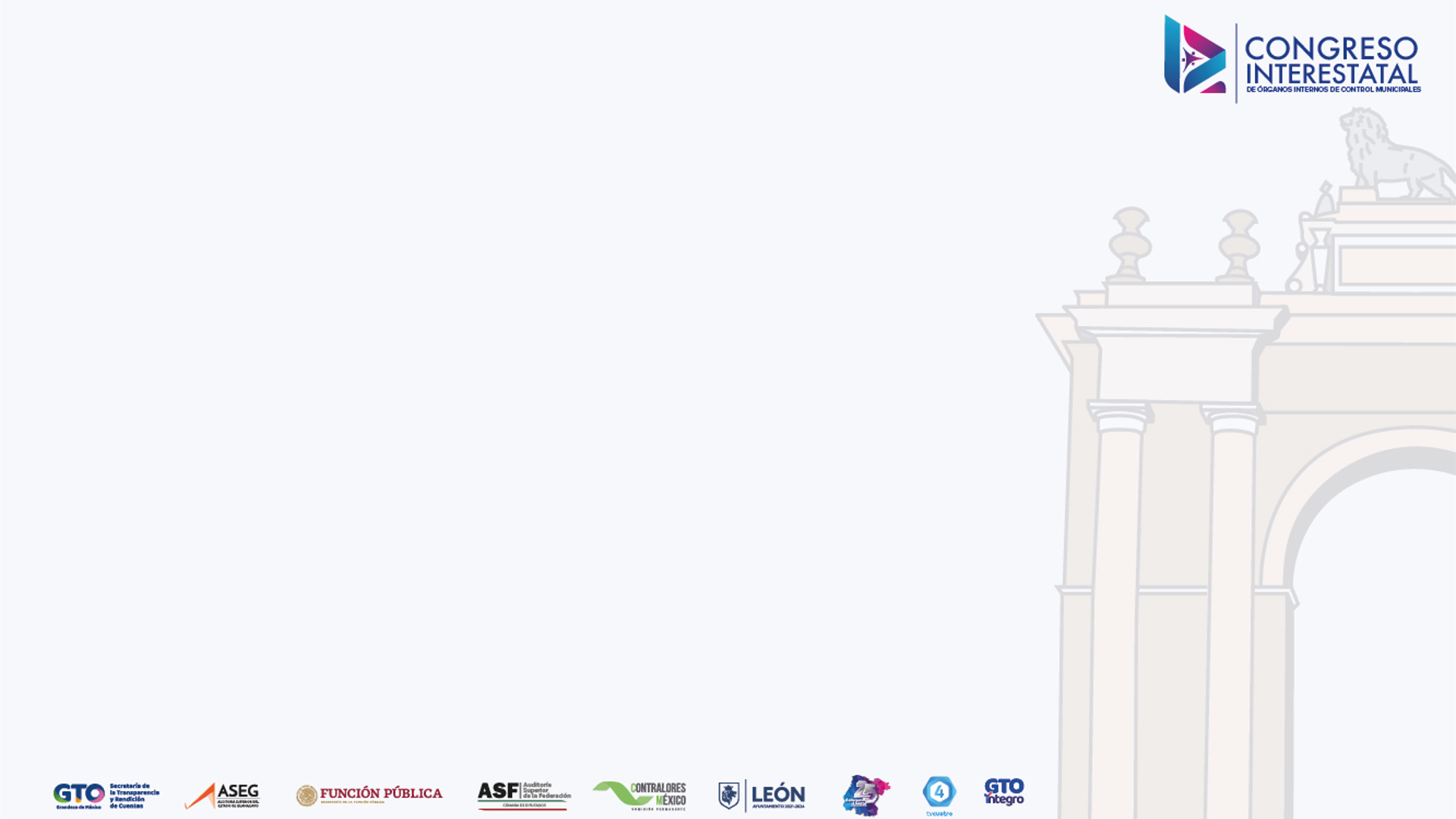 Artículo 208. En los asuntos relacionados con Faltas administrativas no graves, se deberá proceder en los términos siguientes:

…
II.- En el caso de que la Autoridad substanciadora admita el Informe de Presunta Responsabilidad Administrativa, ordenará el emplazamiento del presunto responsable, debiendo citarlo para que comparezca personalmente a la celebración de la audiencia inicial, señalando con precisión el día, lugar y hora en que tendrá lugar dicha audiencia, así como la autoridad ante la que se llevará a cabo. Del mismo modo, le hará saber el derecho que tiene de no declarar contra de sí mismo ni a declararse culpable; de defenderse personalmente o ser asistido por un defensor perito en la materia y que, de no contar con un defensor, le será nombrado un defensor de oficio;
…
Artículo 209. En los asuntos relacionados con Faltas administrativas graves o Faltas de particulares, se deberá proceder de conformidad con el procedimiento previsto en este artículo.

Las Autoridades substanciadoras deberán observar lo dispuesto en las fracciones I a VII del artículo anterior, luego de lo cual procederán conforme a lo dispuesto en las siguientes fracciones:
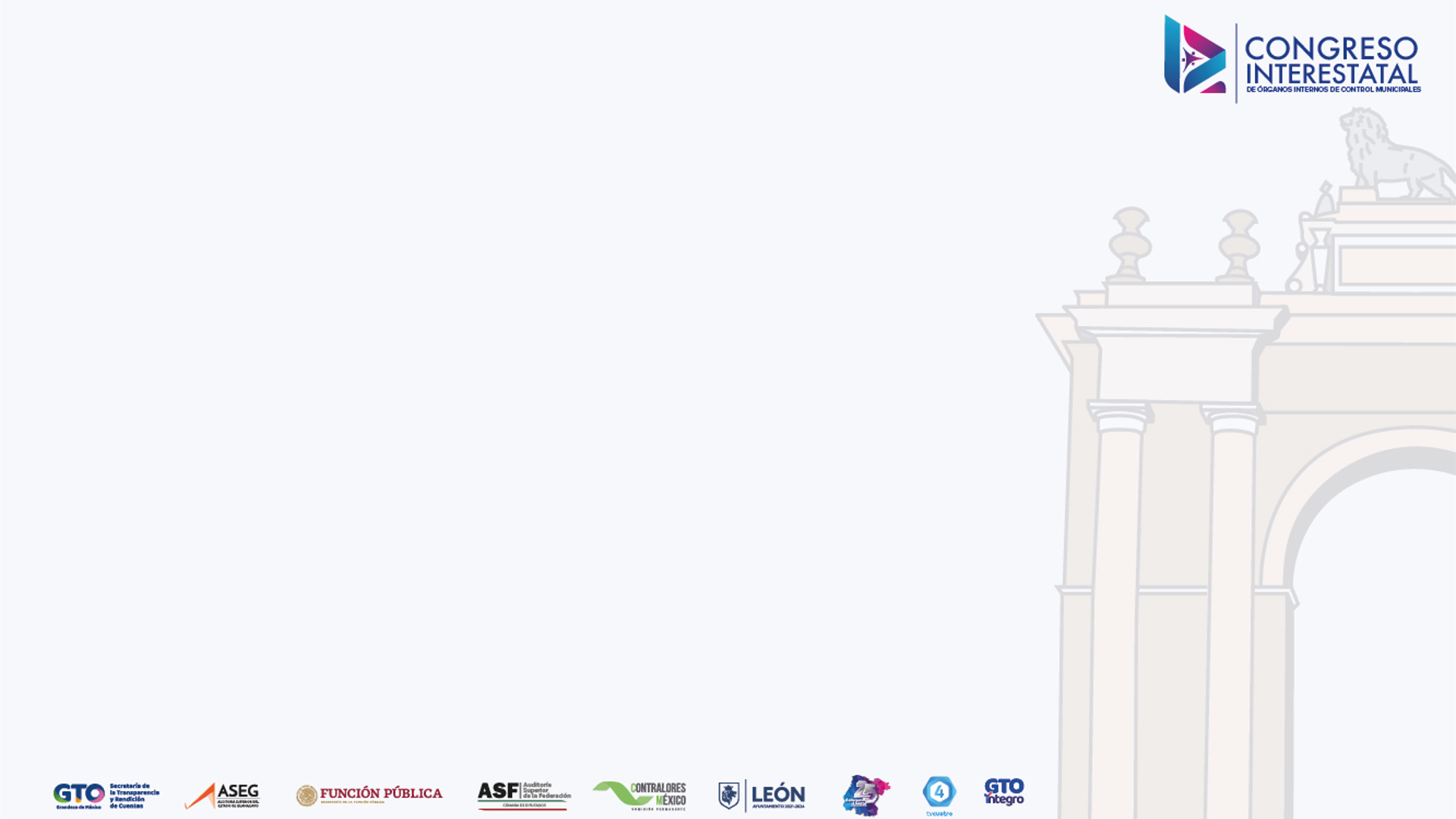 Convención Americana sobre Derechos Humanos (Pacto de San José). 1969

Artículo 8.  Garantías Judiciales


2..

…


e.        Derecho irrenunciable de ser asistido por un defensor proporcionado por el Estado, remunerado o no según la legislación interna, si el inculpado no se defendiere por sí mismo ni nombrare defensor dentro del plazo establecido por la ley;
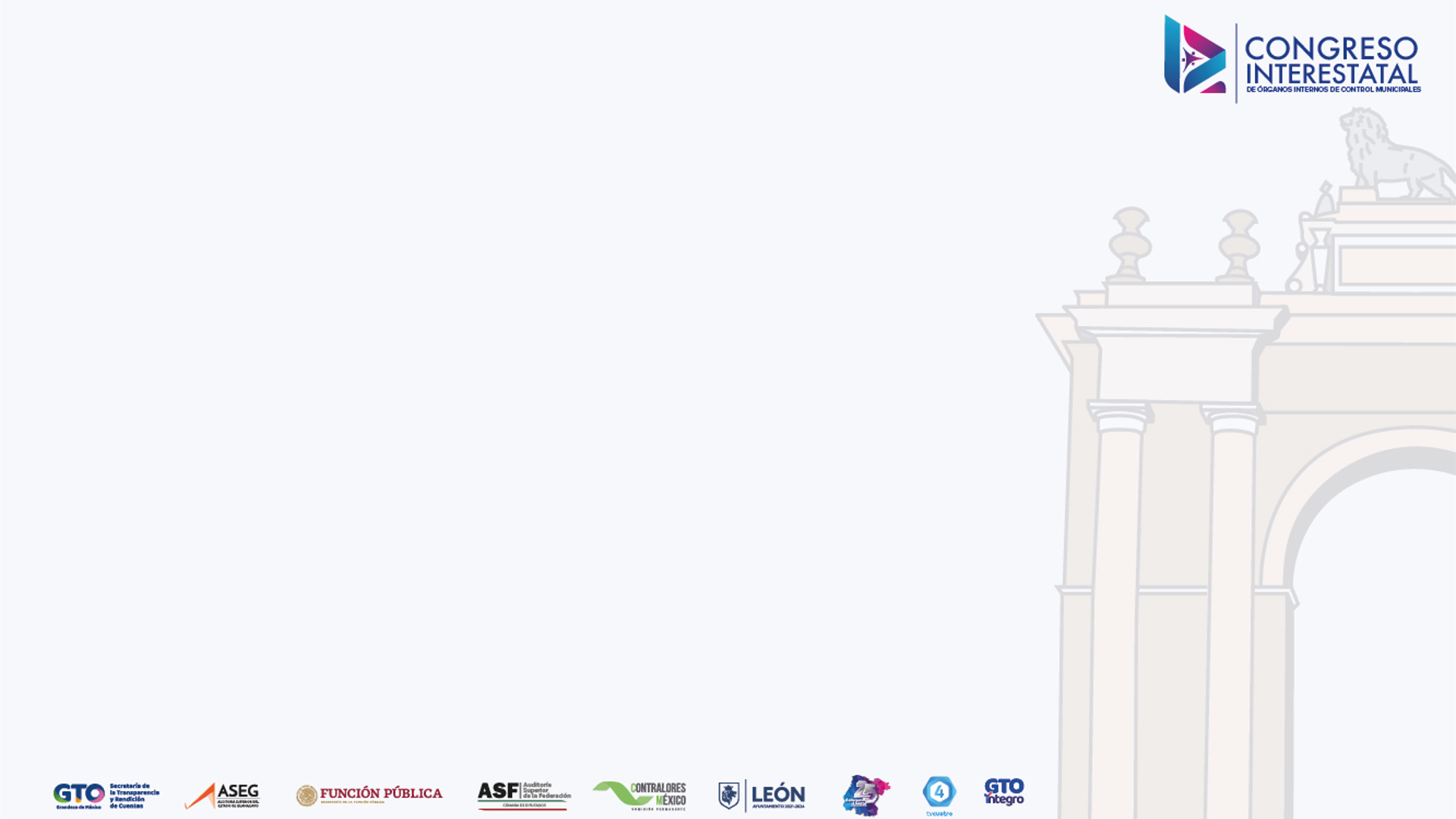 LA RECLASIFICACIÓN Y LA RECALIFICACIÓN
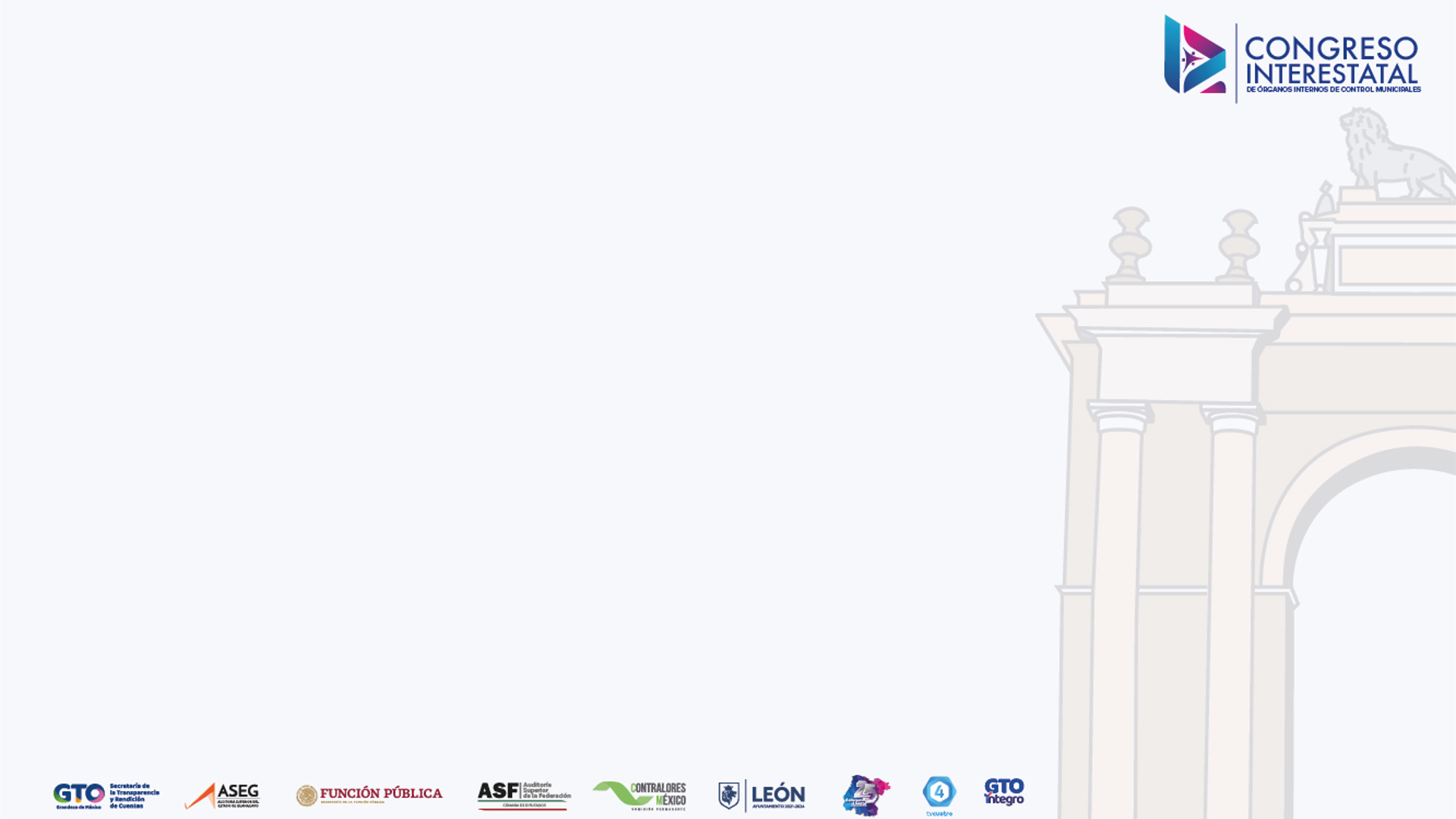 Artículo 208. En los asuntos relacionados con Faltas administrativas no graves, se  deberá proceder en los términos siguientes:
 
La Autoridad investigadora deberá presentar ante la Autoridad substanciadora el Informe de Presunta Responsabilidad Administrativa, la cual, dentro de los tres días siguientes se pronunciará sobre su admisión, pudiendo prevenir a la Autoridad investigadora para que subsane las omisiones que advierta, o que aclare los hechos narrados en el informe;

Artículo 209. En los asuntos relacionados con Faltas administrativas graves o Faltas de particulares, se deberá proceder de conformidad con el procedimiento previsto en este artículo.

…
Cuando el Tribunal reciba el expediente, bajo su más estricta responsabilidad, deberá verificar que la falta descrita en el Informe de Presunta Responsabilidad Administrativa sea de las consideradas como graves. En caso de no serlo, fundando y motivando debidamente su resolución, enviará el expediente respectivo a la Autoridad substanciadora que corresponda para que continúe el procedimiento en términos de lo dispuesto en el artículo anterior. (RECALIFICACIÓN)
…
De igual forma, de advertir el Tribunal que los hechos descritos por la Autoridad investigadora en el Informe de Presunta Responsabilidad Administrativa corresponden a la descripción de una falta grave diversa, le ordenará a ésta realice la reclasificación que corresponda, pudiendo señalar las directrices que considere pertinentes para su debida presentación, para lo cual le concederá un plazo de tres días hábiles. (RECLASIFICACIÓN) En caso de que la Autoridad investigadora se niegue a hacer la reclasificación, bajo su más estricta responsabilidad   así   lo   hará   saber   al  Tribunal
fundando y motivando su proceder. En este caso
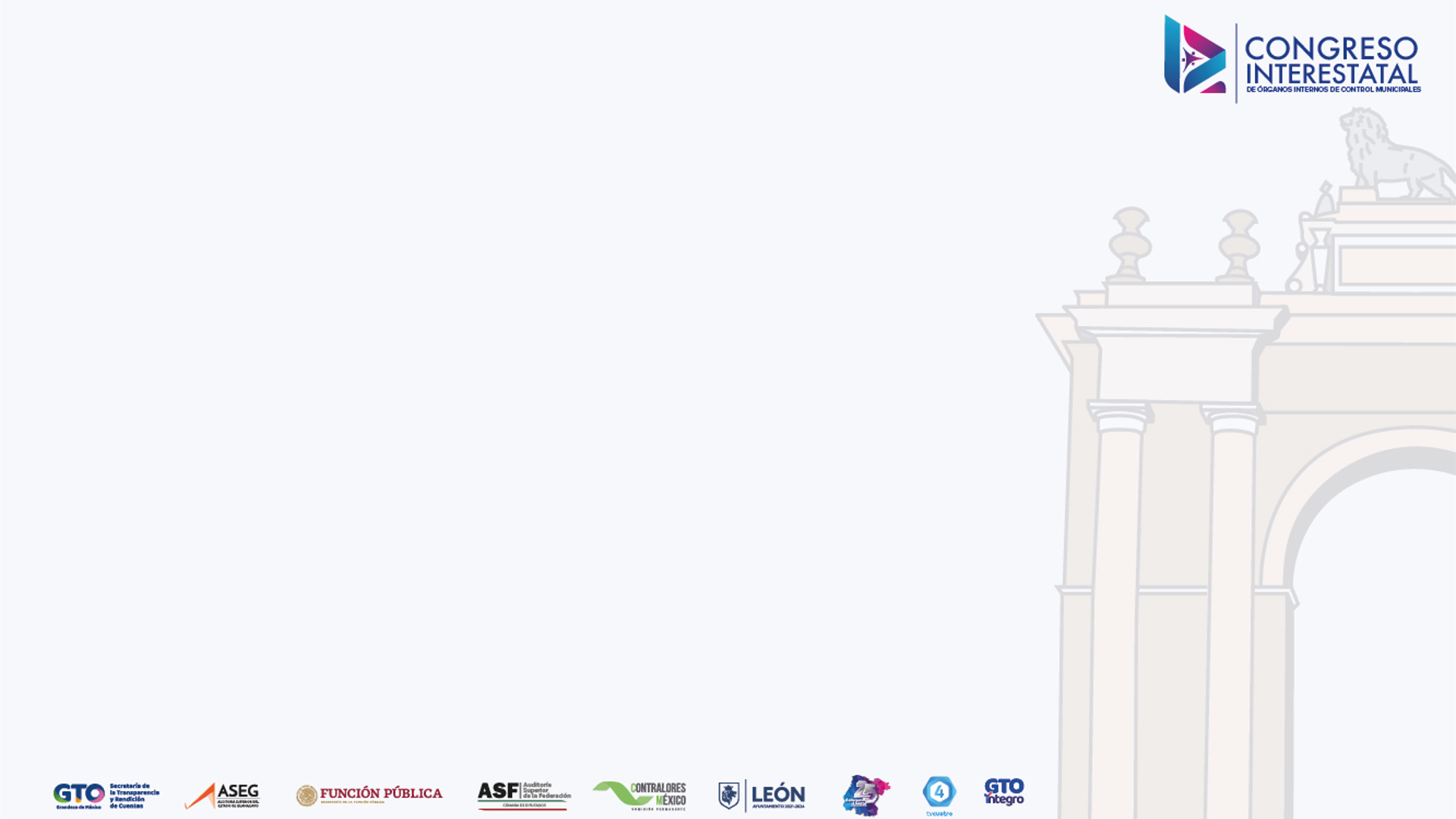 Este mecanismo previsto en la Ley, entorpece la pronta resolución de los asuntos, pues todo aquel procedimiento en que sea recalificada o reclasificada la falta, debe reponerse desde el principio, aunado a la probable violación a los derechos humanos de los servidores públicos, que tendrían el derecho de que les sea resuelta su causa con la imputación de origen, aún cuando tenga deficiencias, pues de lo contrario, el estado cuenta con una “segunda oportunidad” para perfeccionar sus actos, resultando esto cuestionable.

Por otro lado, algunos TJA están actuando como tribunales de legalidad en vez de como resolutores en términos de la LGRA, regresando los IPRAS por obscuros y no para su reclasificación, lo que también pudiera resultar cuestionable, pues sustituyen la facultad de la autoridad sustanciadora de origen
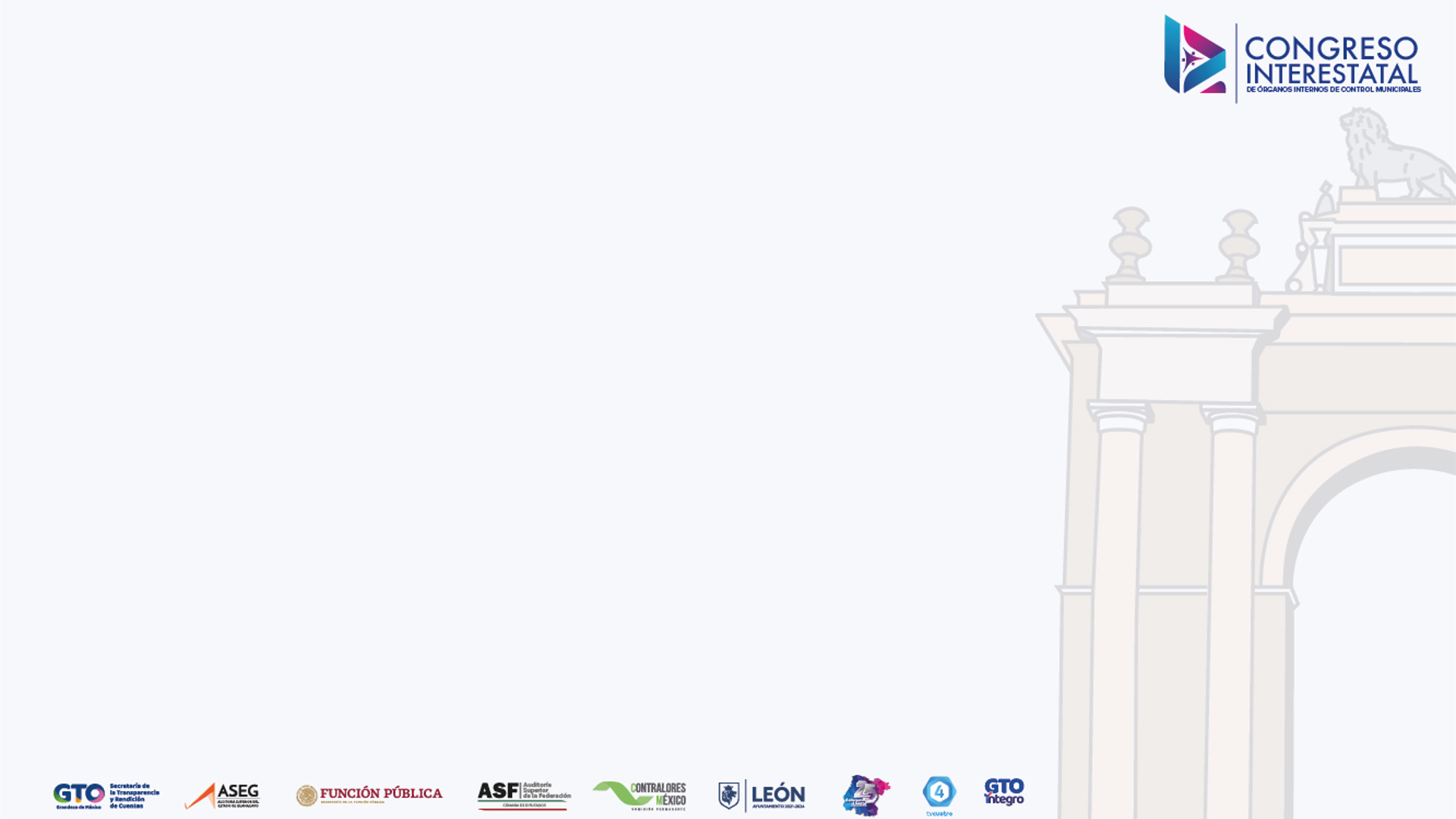 SUPLETORIEDAD
LGRA 

Ley Federal del Procedimiento Contencioso Administrativo
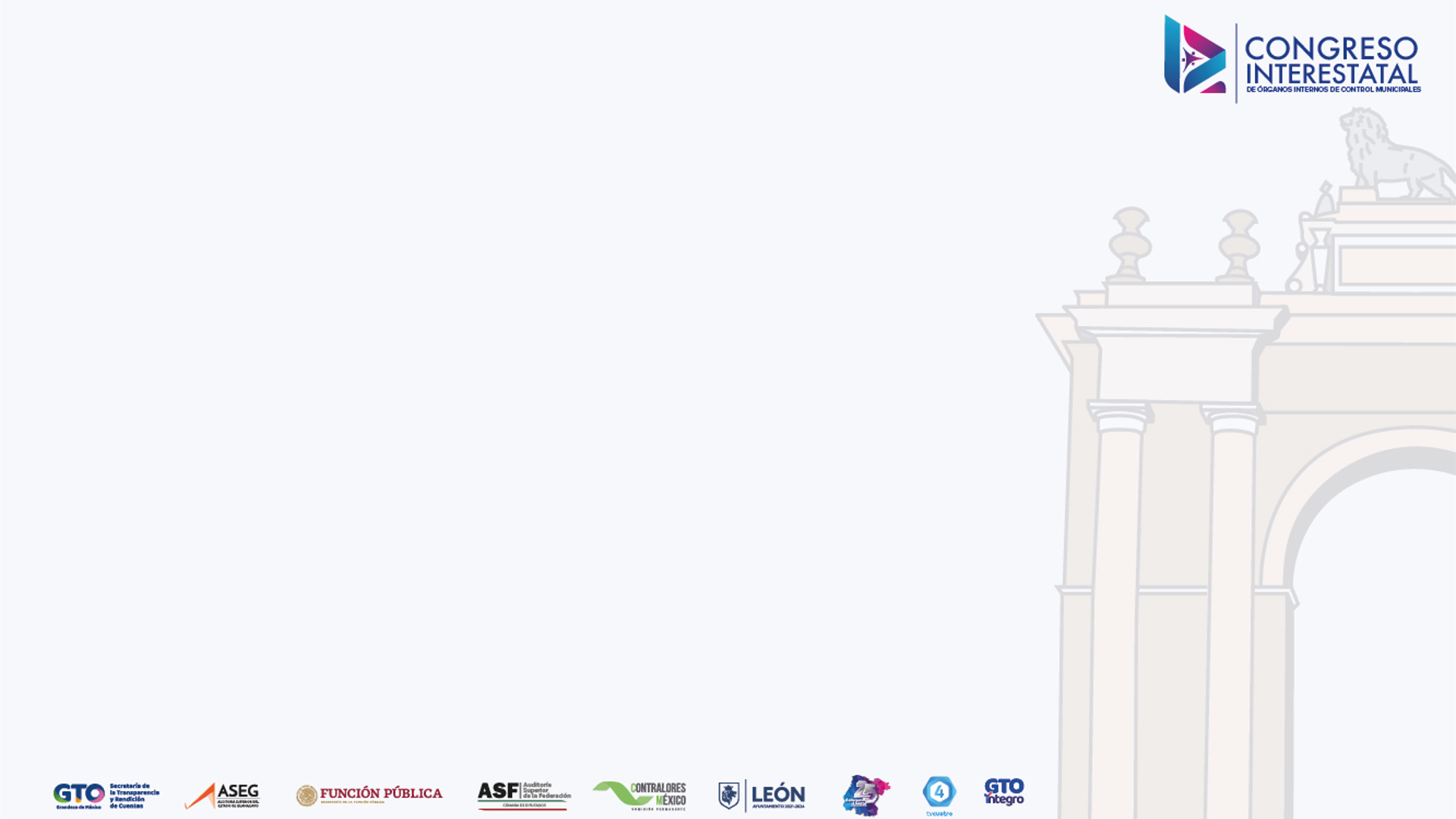 RESOLUCIONES

Artículo 205. Toda resolución deberá ser clara, precisa y congruente con las promociones de las partes, resolviendo sobre lo que en ellas hubieren pedido. Se deberá utilizar un lenguaje sencillo y claro, debiendo evitar las transcripciones innecesarias
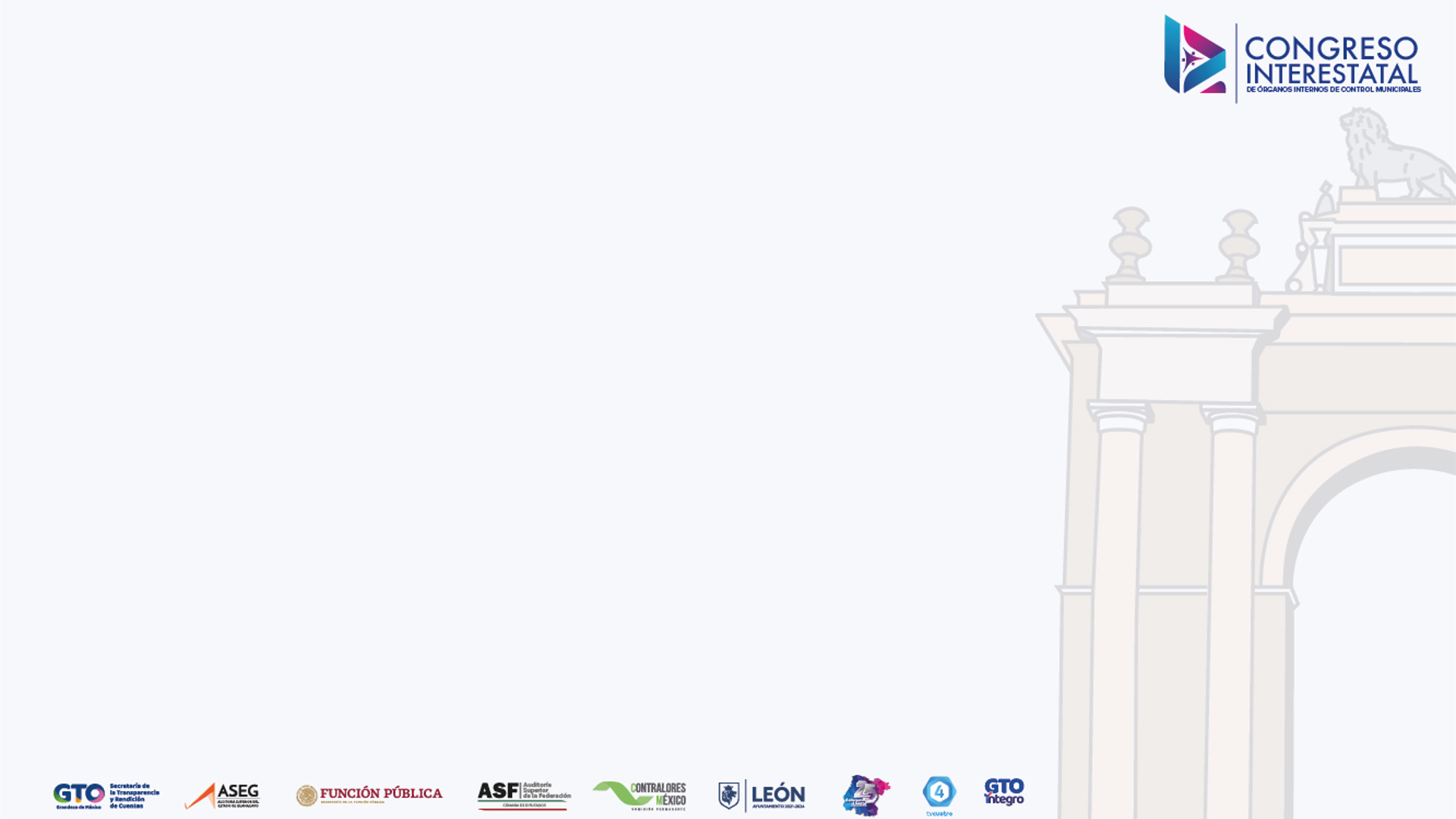 PRINCIPIOS DE PROPORCIONALIDAD, DISCRECIONALIDAD, ARBITRIO JURISDICCIONAL Y MOTIVACIÓN 

Artículo 207. Las sentencias definitivas deberán contener lo siguiente:

…

V. La valoración de las pruebas admitidas y desahogadas;

VI. Las consideraciones lógico jurídicas que sirven de sustento para la emisión de la resolución. En el caso de que se hayan ocasionado daños y perjuicios a la Hacienda Pública Federal, local o municipal o al patrimonio de los entes públicos, se deberá señalar la existencia de la relación de causalidad entre la conducta calificada como Falta administrativa grave o Falta de particulares y la lesión producida; la valoración del daño o perjuicio causado; así como la determinación del monto de la indemnización, explicitando los criterios utilizados para su cuantificación; 

VII. El relativo a la existencia o inexistencia de los hechos que la ley señale como Falta administrativa grave o Falta de particulares y, en su caso, la responsabilidad plena del servidor público o particular vinculado con dichas faltas. Cuando derivado del conocimiento del asunto, la Autoridad resolutora advierta la probable comisión de Faltas administrativas, imputables a otra u otras personas, podrá ordenar en su fallo que las autoridades investigadoras inicien la investigación correspondiente;
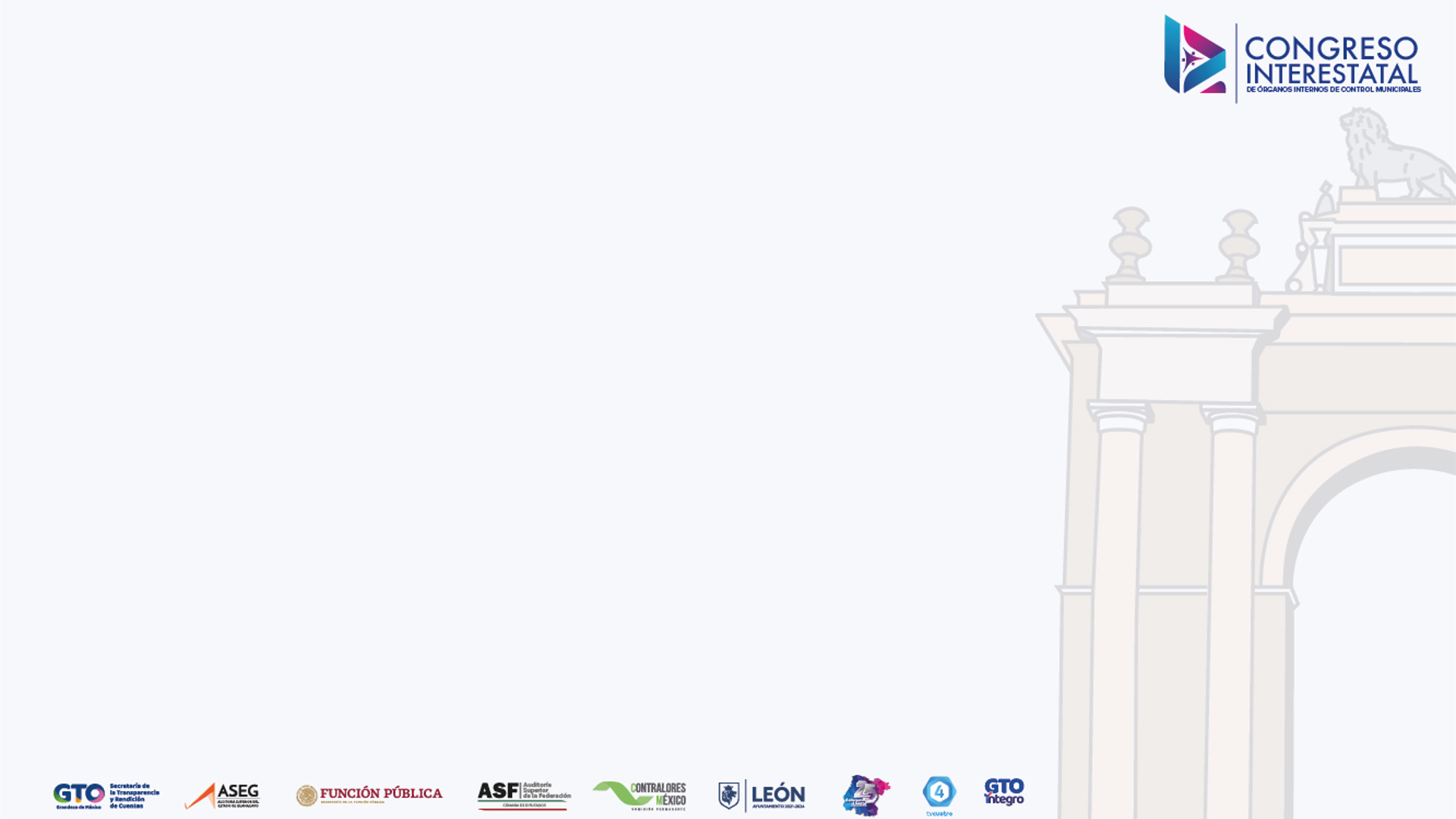 ESQUEMA DE SANCIONES
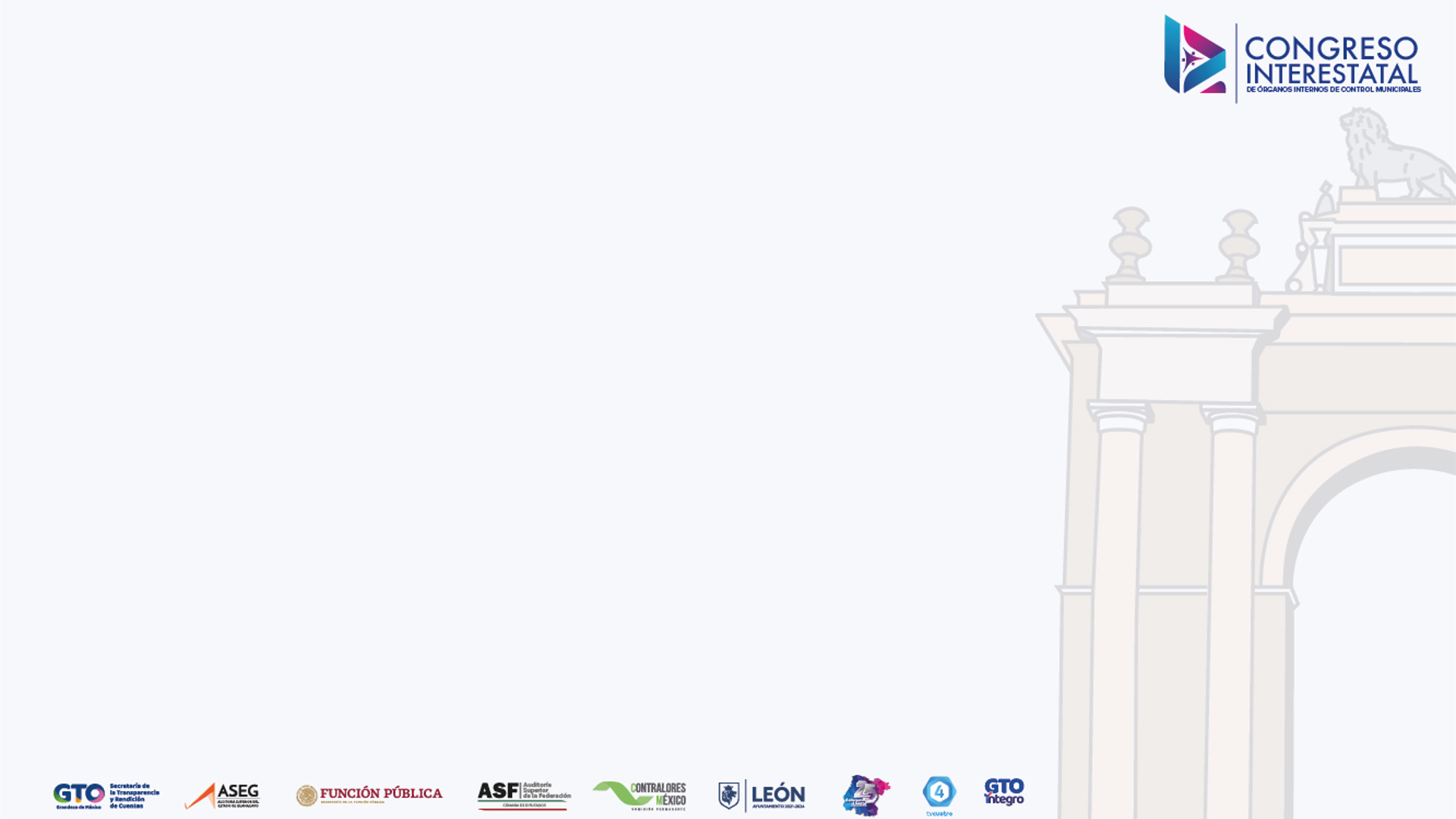 SANCIONES
SERVIDORES PÚBLICOS
Por faltas no graves y graves
PARTICULARES
(PERSONAS FÍSICAS
 Y MORALES)
Amonestación pública o privada (NG)

Suspensión (NG – G)

Destitución (NG – G)

Inhabilitación temporal (NG – G)

Sanción económica  (G)

Indemnización (G)
Sanción Económica

Inhabilitación temporal para participar en contrataciones

Indemnización por daños y perjuicios ocasionados a la hacienda pública (federal, local o municipal)

Suspensión de actividades

Disolución de la sociedad respectiva
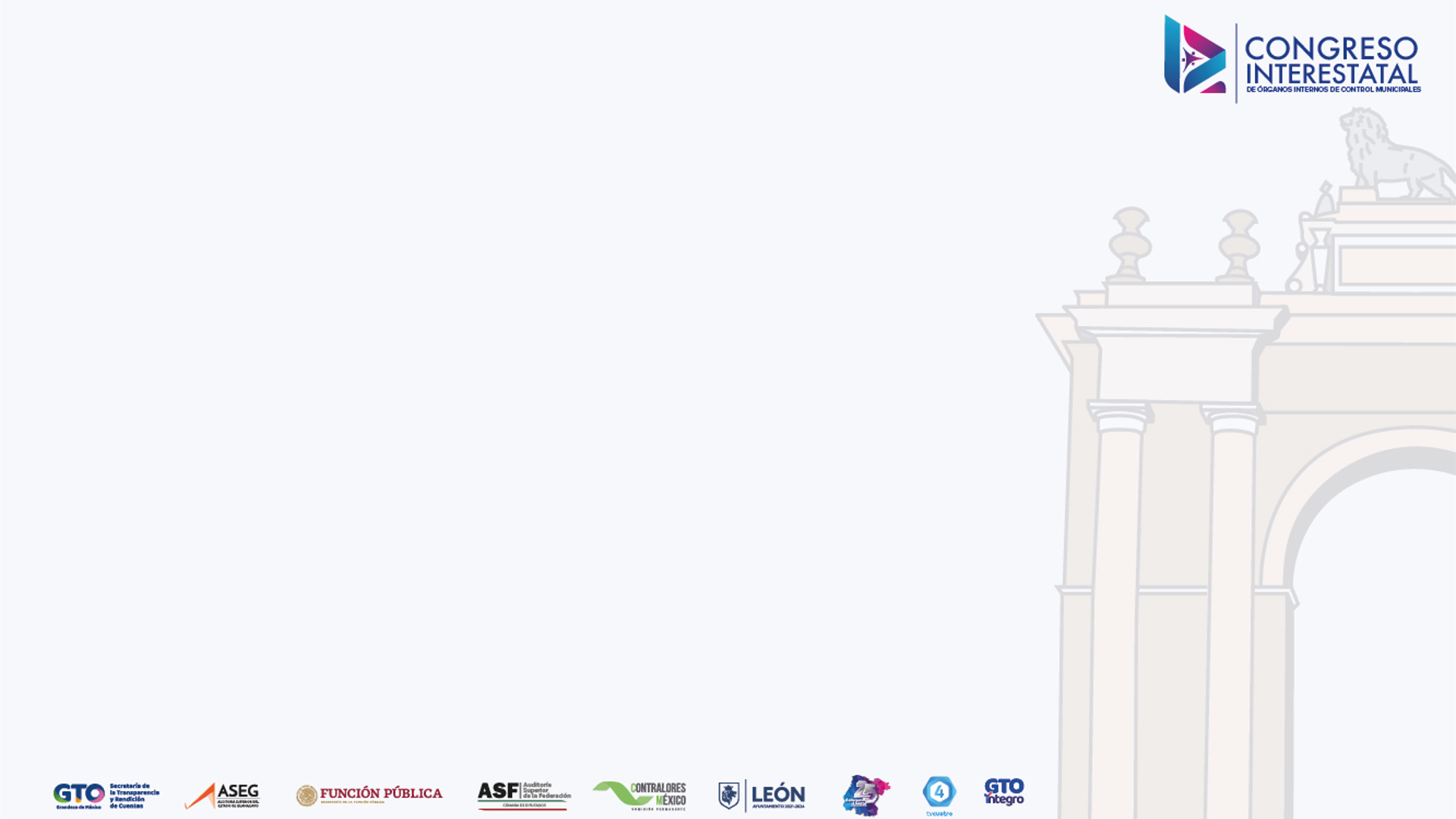 EJECUCIÓN DE SANCIONES


La propia Ley General de Responsabilidades Administrativas, establece con claridad el principio de presunción de inocencia, lo que no es congruente con las disposiciones relativas a la ejecución de sanciones por faltas no graves:
Artículo 111. En los procedimientos de responsabilidad administrativa deberán observarse los principios de legalidad, presunción de inocencia, imparcialidad, objetividad, congruencia, exhaustividad, verdad material y respeto a los derechos humanos.
 
Artículo 135. Toda persona señalada como responsable de una falta administrativa tiene derecho a que se presuma su inocencia hasta que no se demuestre, más allá de toda duda razonable, su culpabilidad. Las autoridades investigadoras tendrán la carga de la prueba para demostrar la veracidad sobre los hechos que demuestren la existencia de tales faltas, así como la responsabilidad de aquellos a quienes se imputen las mismas. Quienes sean señalados como presuntos responsables de una falta administrativa no estarán obligados a confesar su responsabilidad, ni a declarar en su contra, por lo que su silencio no deberá ser considerado como prueba o indicio de su responsabilidad en la comisión de los hechos que se le imputan.
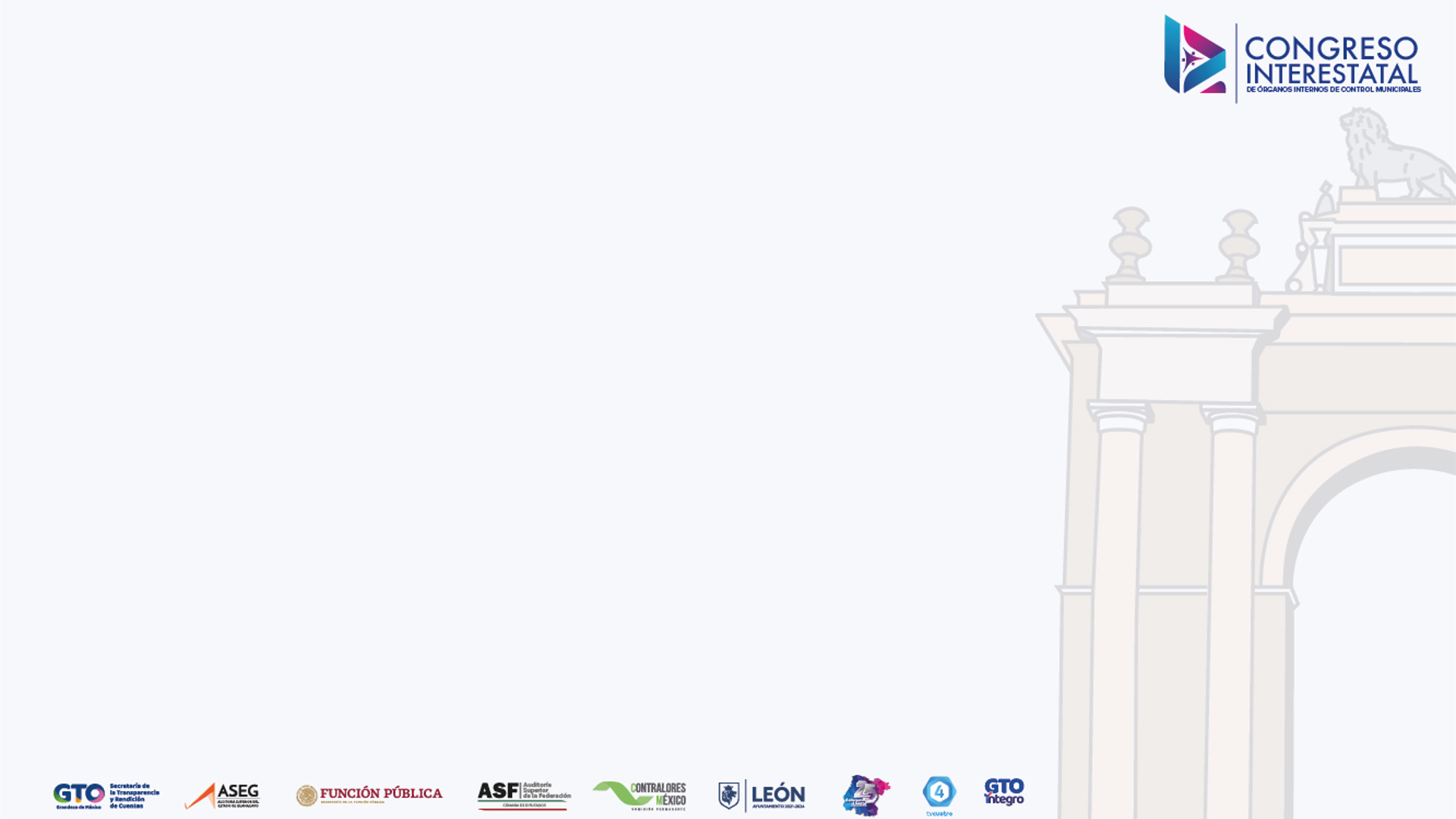 La Ejecución en la LGRA

Cumplimiento y ejecución de sanciones por Faltas administrativas no graves

Artículo 222. La ejecución de las sanciones por Faltas administrativas no graves se llevará a cabo de inmediato, una vez que sean impuestas por las Secretarías o los Órganos internos de control, y conforme se disponga en la resolución respectiva.

Artículo 223. Tratándose de los Servidores Públicos de base, la suspensión y la destitución se ejecutarán por el titular del Ente público correspondiente.

Cumplimiento y ejecución de sanciones por Faltas administrativas graves y Faltas de particulares

Artículo 224. Las sanciones económicas impuestas por los Tribunales constituirán créditos fiscales a favor de la Hacienda Pública Federal, local o municipal, o del patrimonio de los entes públicos, según corresponda. Dichos créditos fiscales se harán efectivos mediante el procedimiento administrativo de ejecución, por el Servicio de Administración Tributaria o la autoridad local competente, a la que será notificada la resolución emitida por el Tribunal respectivo.

Artículo 225. Cuando haya causado ejecutoria una sentencia en la que se determine la plena responsabilidad de un servidor público por Faltas administrativas graves, el Magistrado, sin que sea necesario que medie petición de parte y sin demora alguna, girará oficio por el que comunicará la sentencia respectiva así como los puntos resolutivos de esta para su cumplimiento, de conformidad con las siguientes reglas:
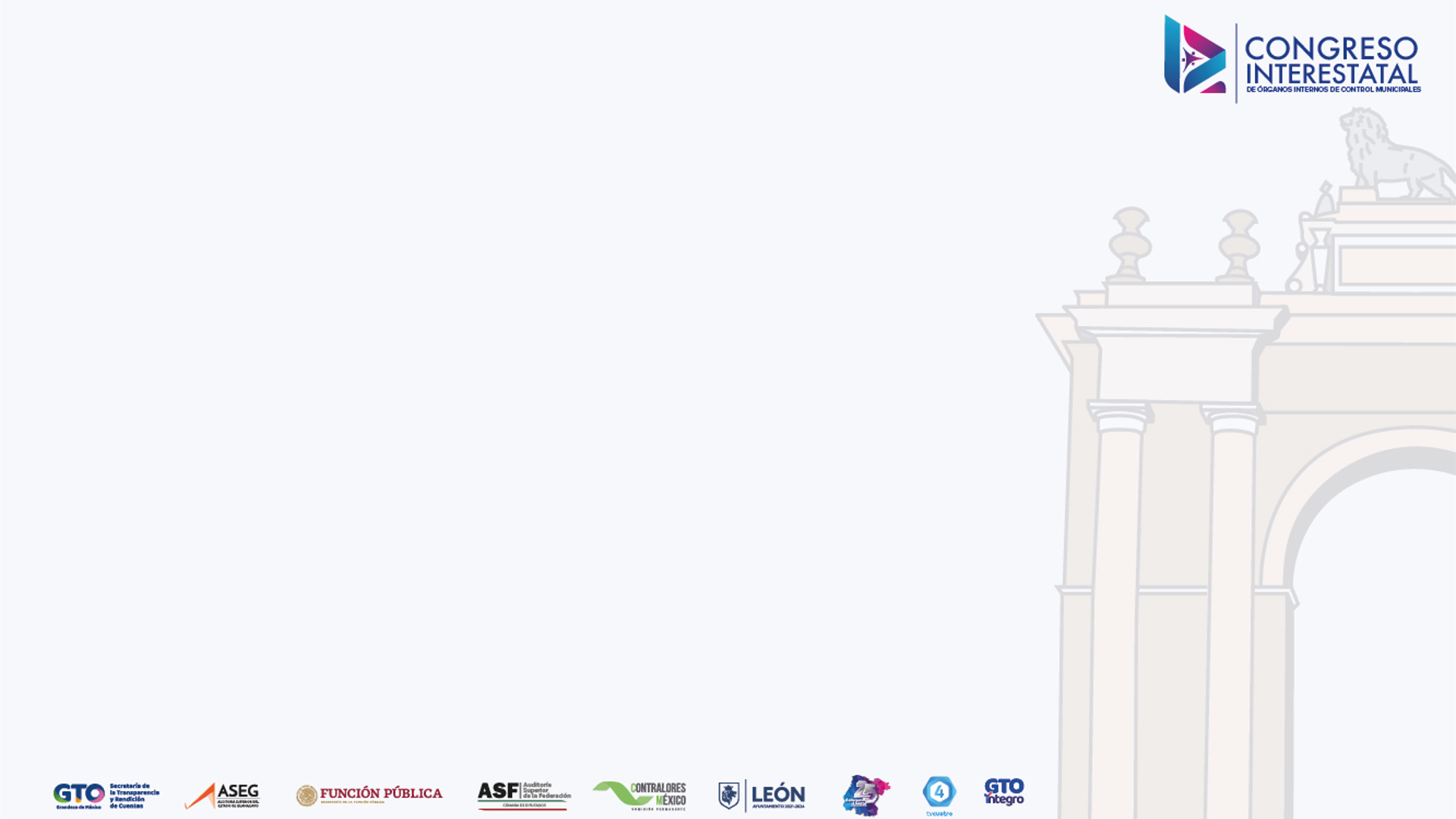 Como se puede observar, para el caso de faltas no graves, la Ley tiene prevista la ejecución inmediata, sin firmeza, lo que implica que una inhabilitación por un año se ejecutaría de inmediato a diferencia de una sanción igual pero impuesta por falta grave, cuya ejecución debe esperar a que cause ejecutoria.
Este derecho, además está reconocido en diversos tratados internacionales de los que México es parte, como la Declaración Universal de los Derechos Humanos, en su artículo 11.1; el Pacto Internacional de Derechos Civiles y Políticos en su artículo 14.2 y en la Convención Americana de Derechos Humanos (Pacto de San José)  en el artículo 8.2.
En consecuencia de lo anterior, es un derecho humano que la Constitución y los tratados internacionales reconocen y garantizan hasta tener una sentencia o resolución condenatoria firme.
Es decir, la presunción sólo puede quedar desvirtuada definitivamente cuando quede firme la determinación condenatoria, pues si la resolución todavía es susceptible de modificarse o revocarse, no existe certeza respecto de la responsabilidad administrativa, por lo que el trato de “no culpable” debe prevalecer.
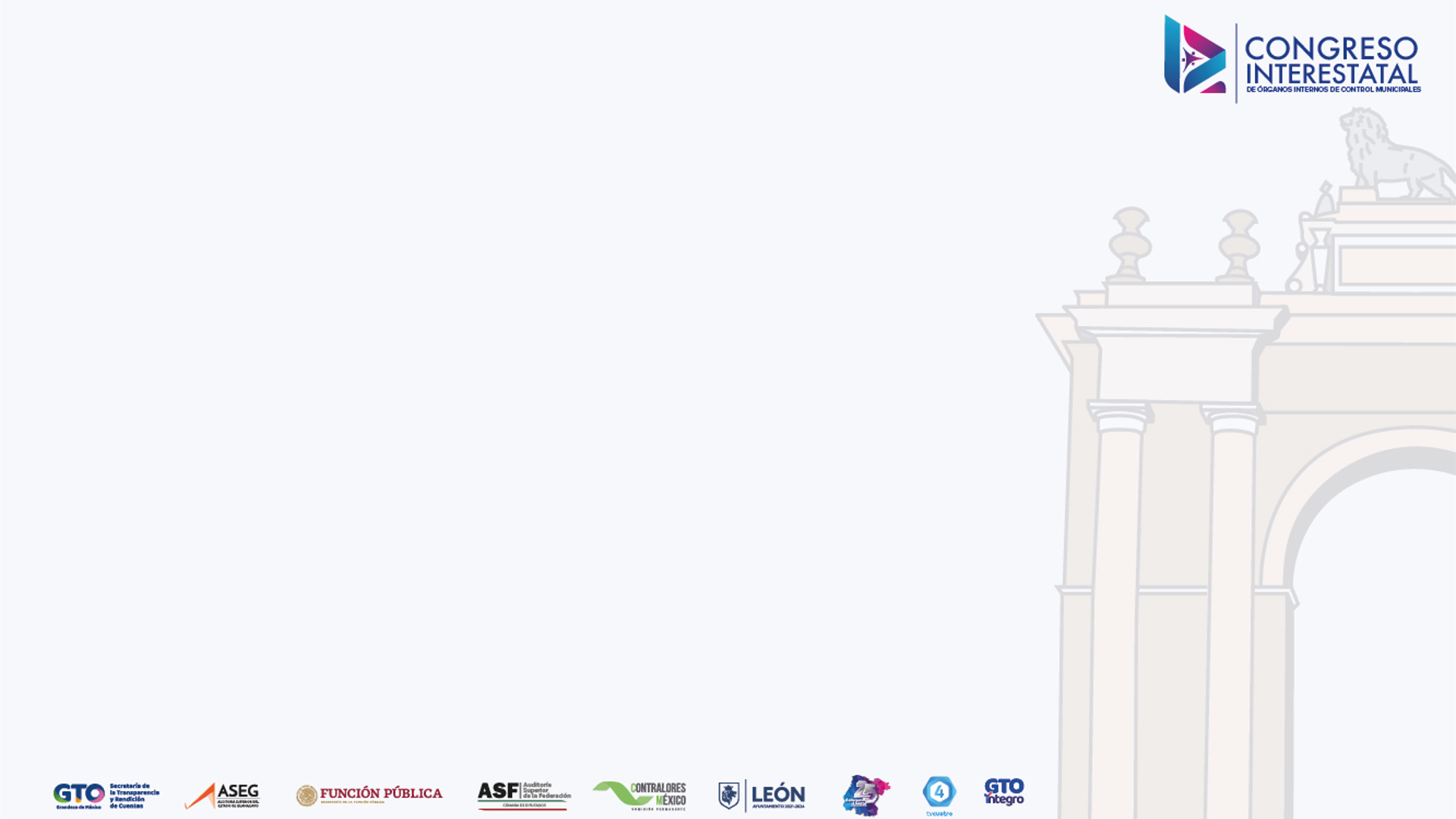 CONCLUSIÓN

Existe una evidente incongruencia en la Ley General, que puede dar lugar a la inconstitucionalidad, al no respetar el principio de presunción de inocencia en la ejecución de sanciones por faltas administrativas no graves, cuyo impacto, como ya se explicó puede ser el mismo que en las faltas graves.
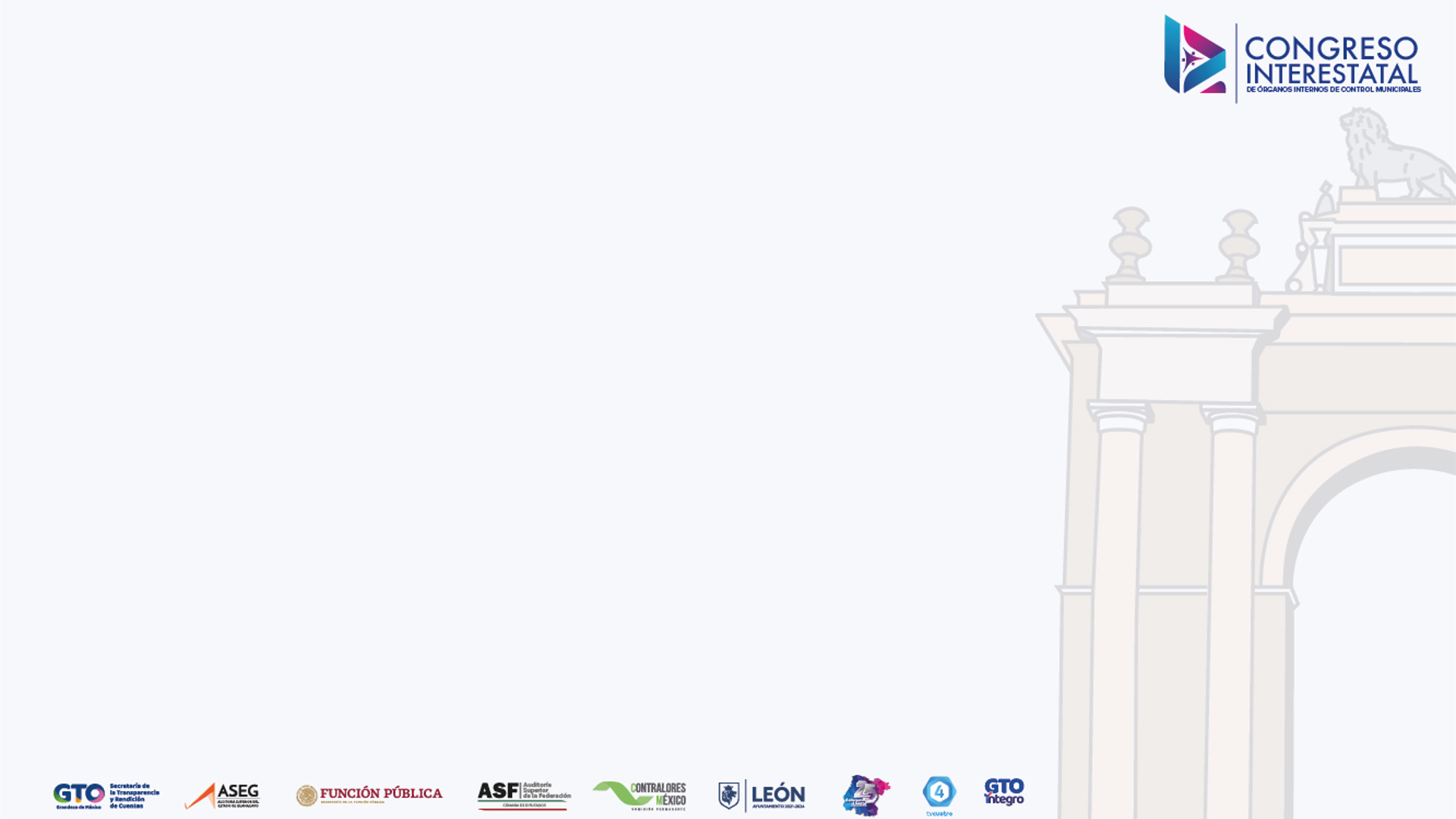 MEDIOS DE IMPUGNACIÓN Y
		  RECURSOS EN LA LGRA
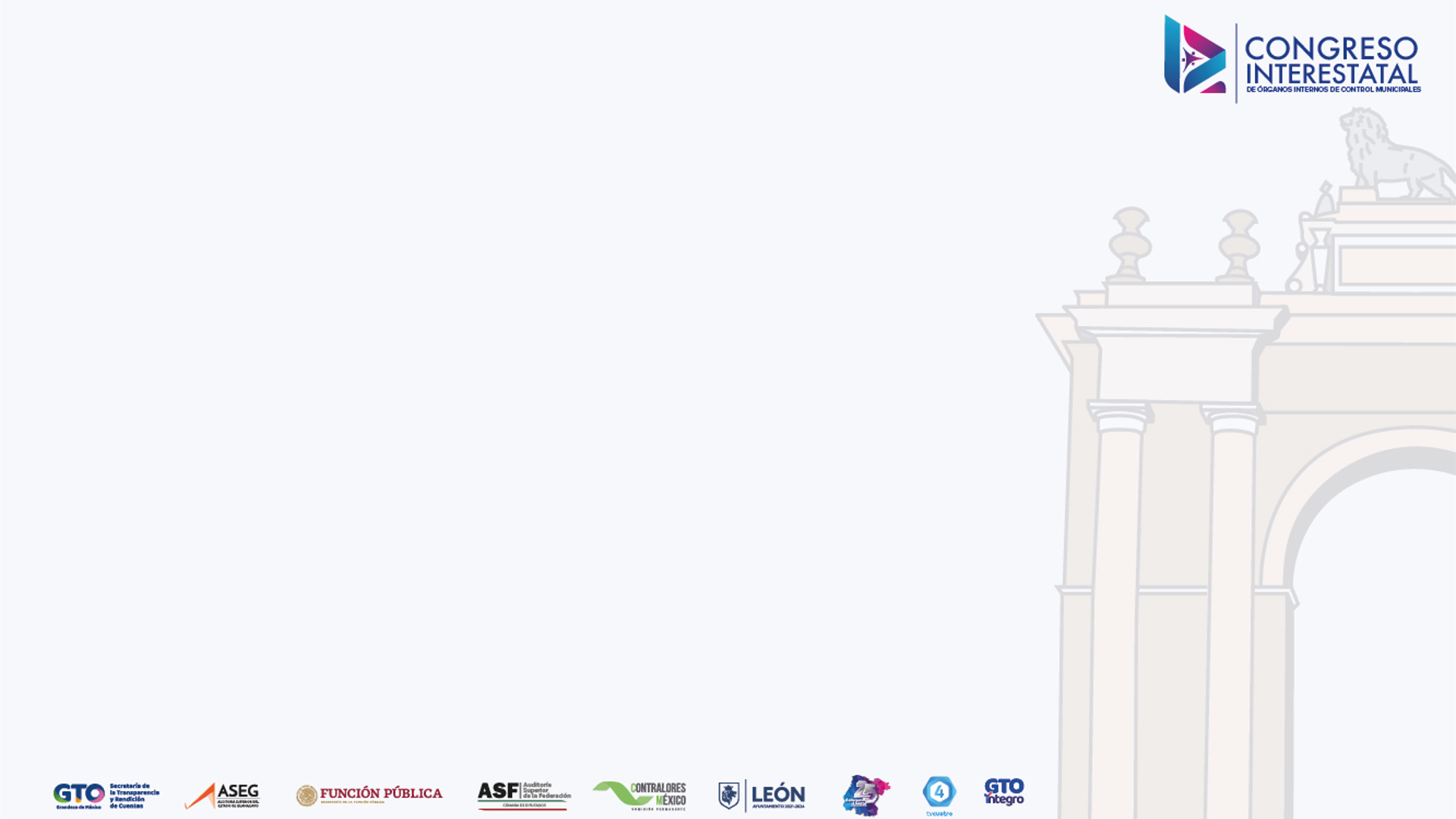 Inconformidad
Reclamación
Revocación
Apelación
Revisión(Ley de Amparo)
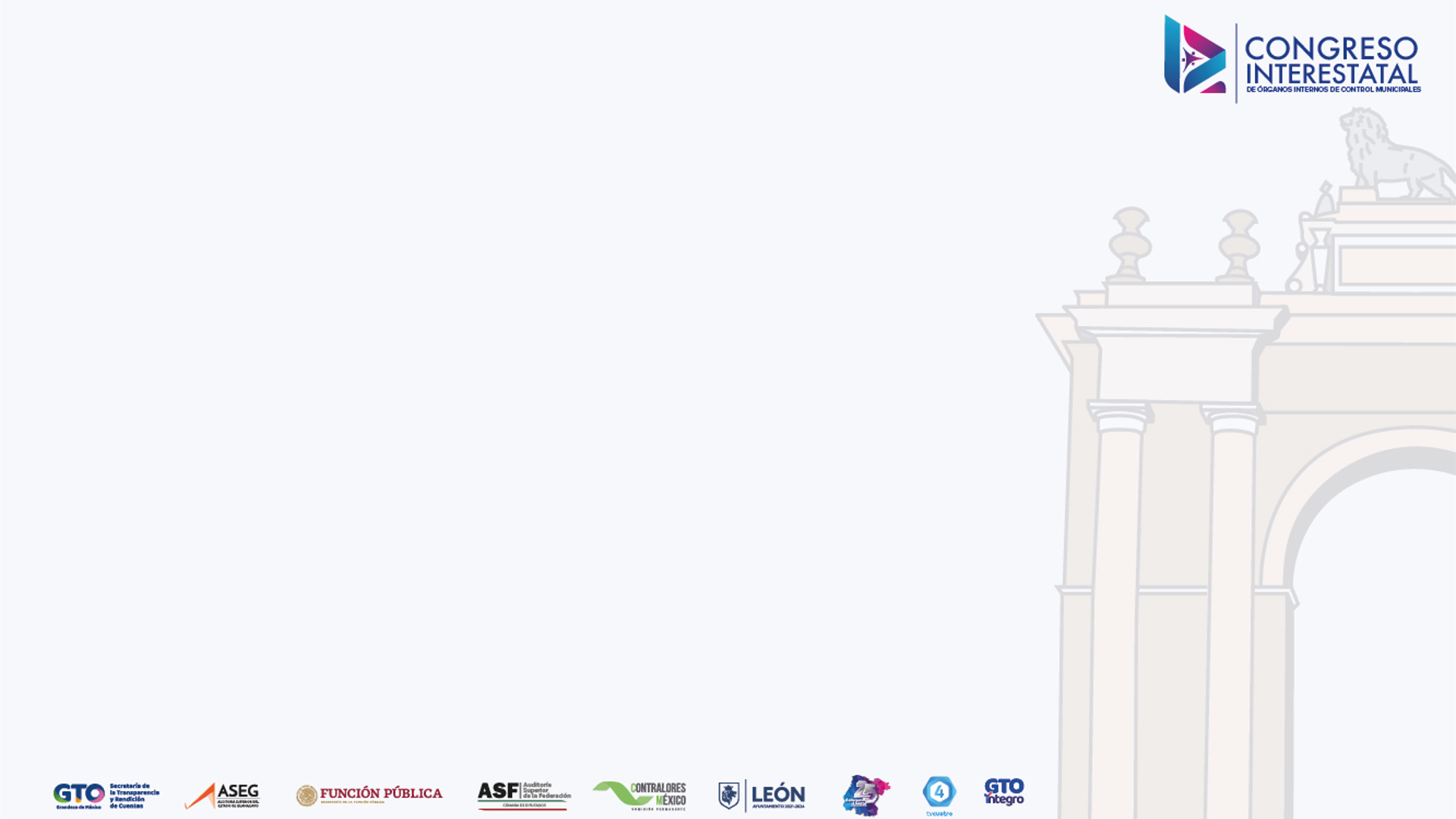 Recursos Incidentales
Recurso de Inconformidad
101 y 102 LGRA
Recurso de Reclamación
213 y 214 LGRA
Promovente
Sujetos a procedimiento
Vs
Acuerdo que Admitan, desechen o tengan x no presentado IPR, Admitan o rechacen la intervención del tercero
Denunciante y/o Autoridad Investigadora
Vs
Calificación o Abstención
Autoridad que resuelve
Sala Especializada en Materia de Responsabilidades Administrativas del TJA
Autoridad substanciadora o resolutoria
(Que haya emitido el auto recurrido)
Plazo para interponer el recurso
5 días hábiles
5 días hábiles
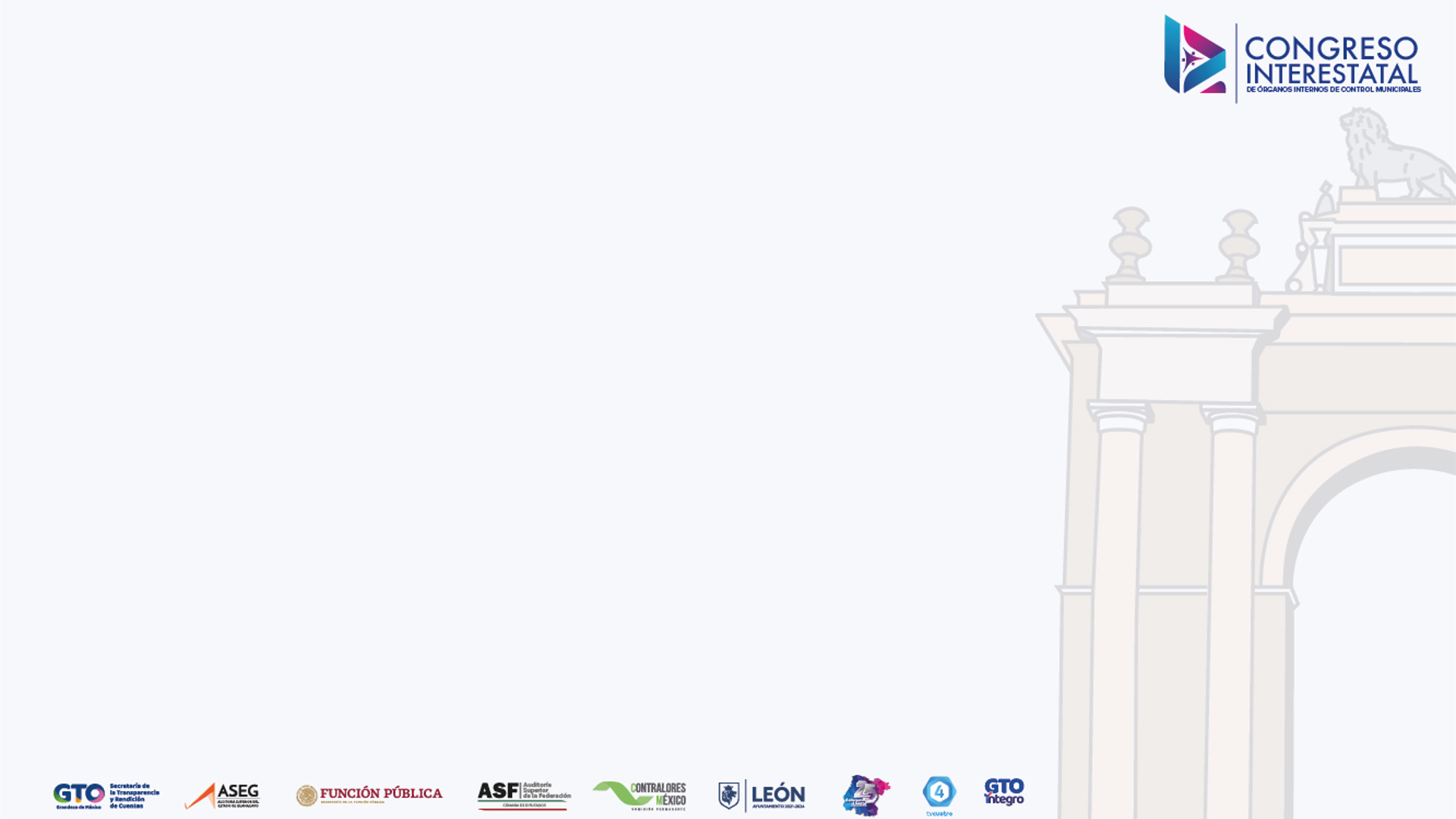 Medios de impugnación
FALTAS NO GRAVES
Autoridad
Recurso Revisión
Art 220 y 221 LGRA
SANCIÓN  OIC 
o SFP
RECURSO DE REVOCACIÓN
Art. 210 al 212 LGRA
Amparo Directo
Juicio contencioso administrativo
RESPONSABLE
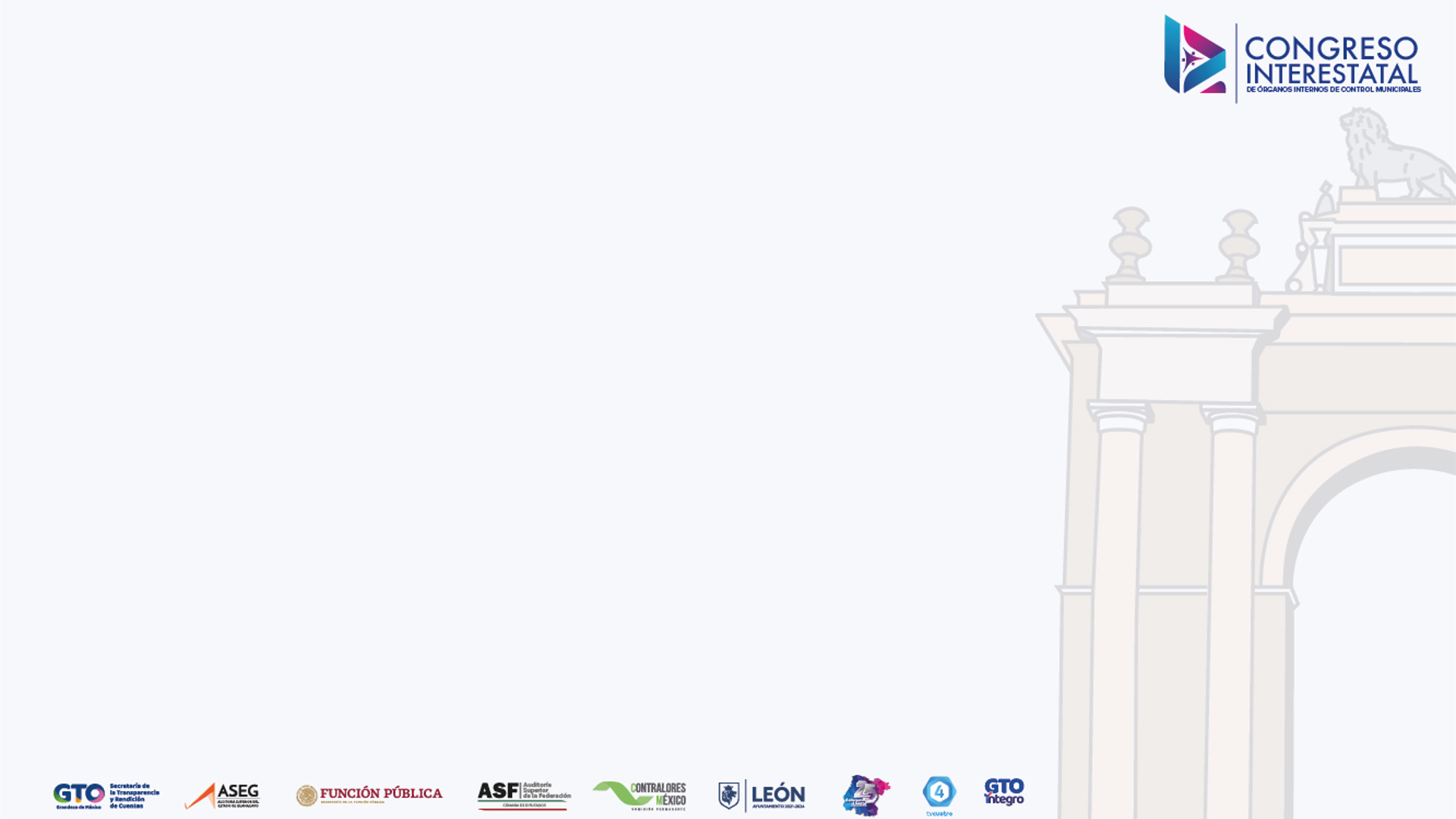 Medios de impugnación
FALTAS NO GRAVES
Recurso Revisión
Art 220 y 221 LGRA
SANCIÓN  OIC 
o SFP
Autoridad
RECURSO DE REVOCACIÓN
Art. 210 al 212 LGRA
Amparo Directo
Juicio contencioso administrativo
Responsable
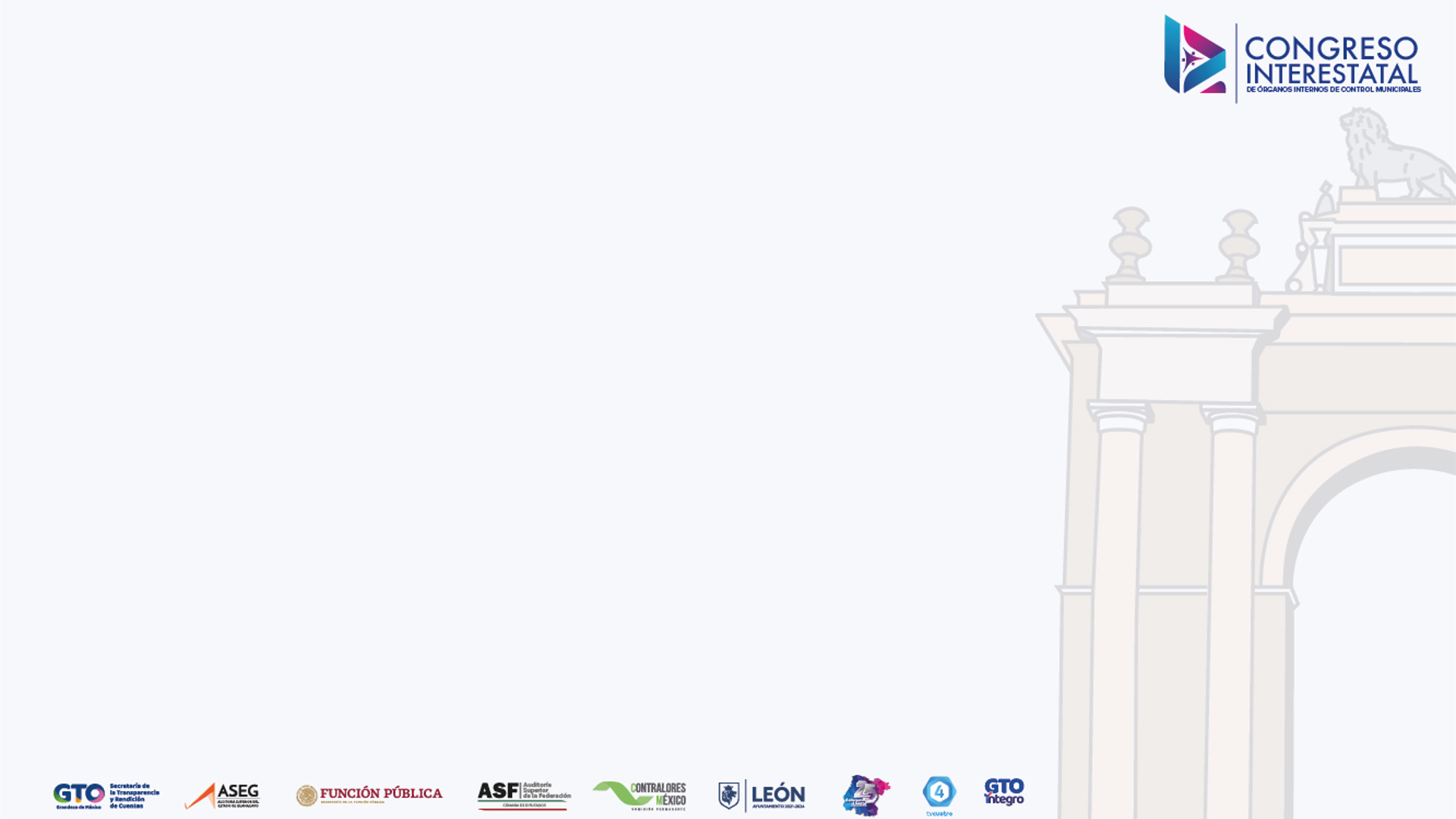 REVOCACIÓN
Procede en contra de resoluciones definitivas emitidas por el órgano interno de control.

Deberá interponerse ante la autoridad que dictó la resolución.

Termino de la interposición: 15 días hábiles, contados a partir de que haya surtido efectos la notificación realizada al servidor publico, respecto a la resolución definitiva.
La autoridad admite y deberá pronunciarse con respecto al ofrecimiento de pruebas (cuales admite y cuales desecha).

La autoridad podrá prevenir al recurrente si no presenta agravios o pruebas. 3 días.

Concluido el desahogo de pruebas, deberá notificar en un plazo máximo de 72 horas, que dictará resolución definitiva dentro de un plazo de 30 días.
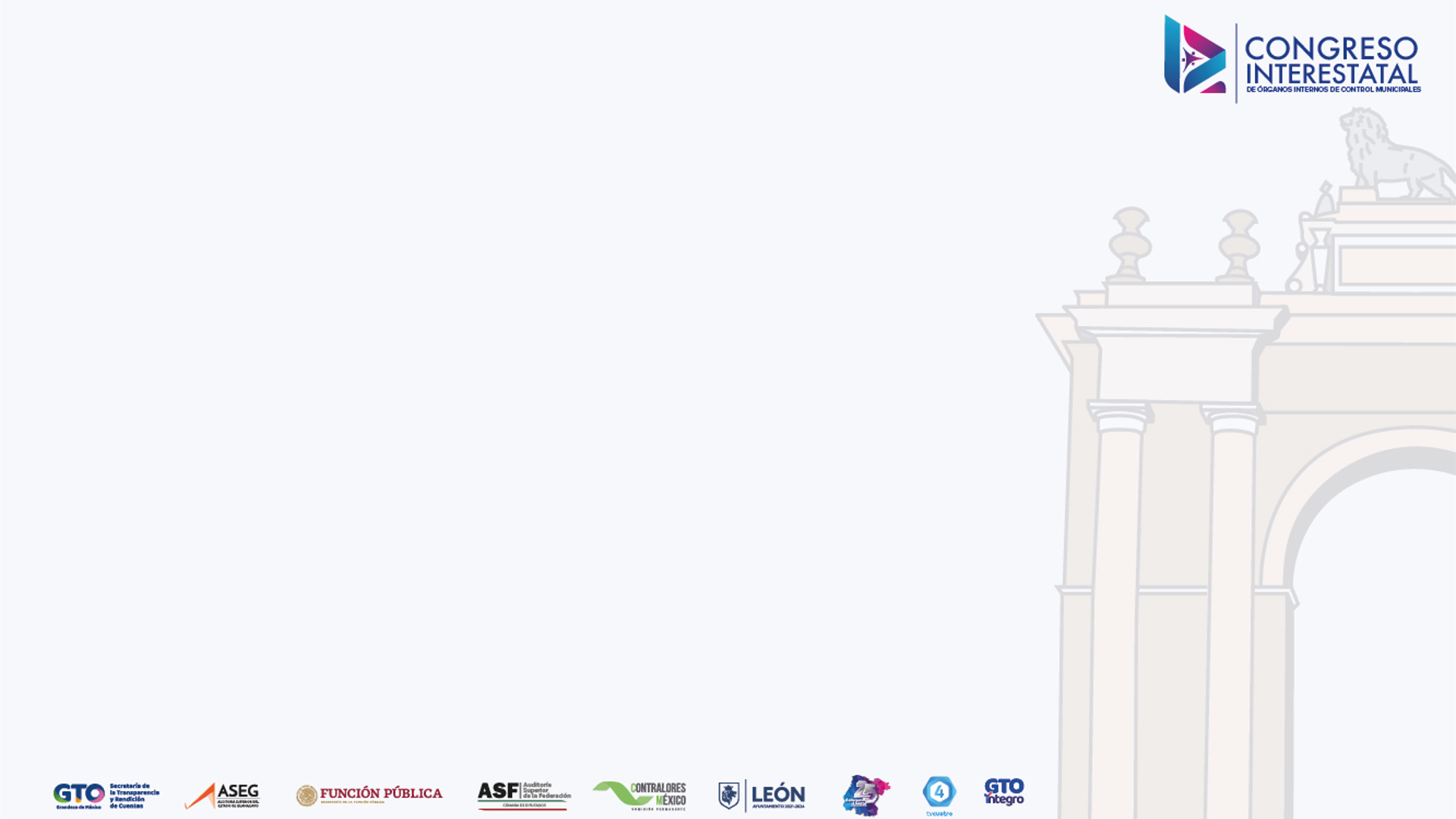 Artículo 212. La interposición del recurso suspenderá la ejecución de la resolución recurrida, si concurren los siguientes requisitos:

I.	Que la solicite el recurrente, y

Que no se siga perjuicio al interés social ni se contravengan disposiciones de orden público.

Novena Época, Registro: 197418, Tribunales Colegiados de Circuito, Jurisprudencia,  Semanario Judicial de la Federación y su Gaceta 
Tomo VI, Noviembre de 1997, Materia Administrativa, Tesis: I.3o.A. J/27,  Página: 449 

SERVIDORES PÚBLICOS, ORDEN DE BAJA DE LOS. SUSPENSIÓN IMPROCEDENTE. Cuando se reclaman en el juicio constitucional los efectos y consecuencias de la orden de baja dictada en contra de un servidor público, es improcedente conceder la suspensión, ya que no se satisface el requisito exigido por el artículo 124, fracción II, de la Ley de Amparo, puesto que la sociedad está interesada en el cumplimiento de los actos de tal naturaleza, que tienden directa o indirectamente al debido desempeño de la función pública como actividad del Estado, independientemente del perjuicio que resientan los interesados, porque, en todo caso, es mayor el que resintiría el interés general con la concesión de la medida suspensiva. TERCER TRIBUNAL COLEGIADO EN MATERIA ADMINISTRATIVA DEL PRIMER CIRCUITO
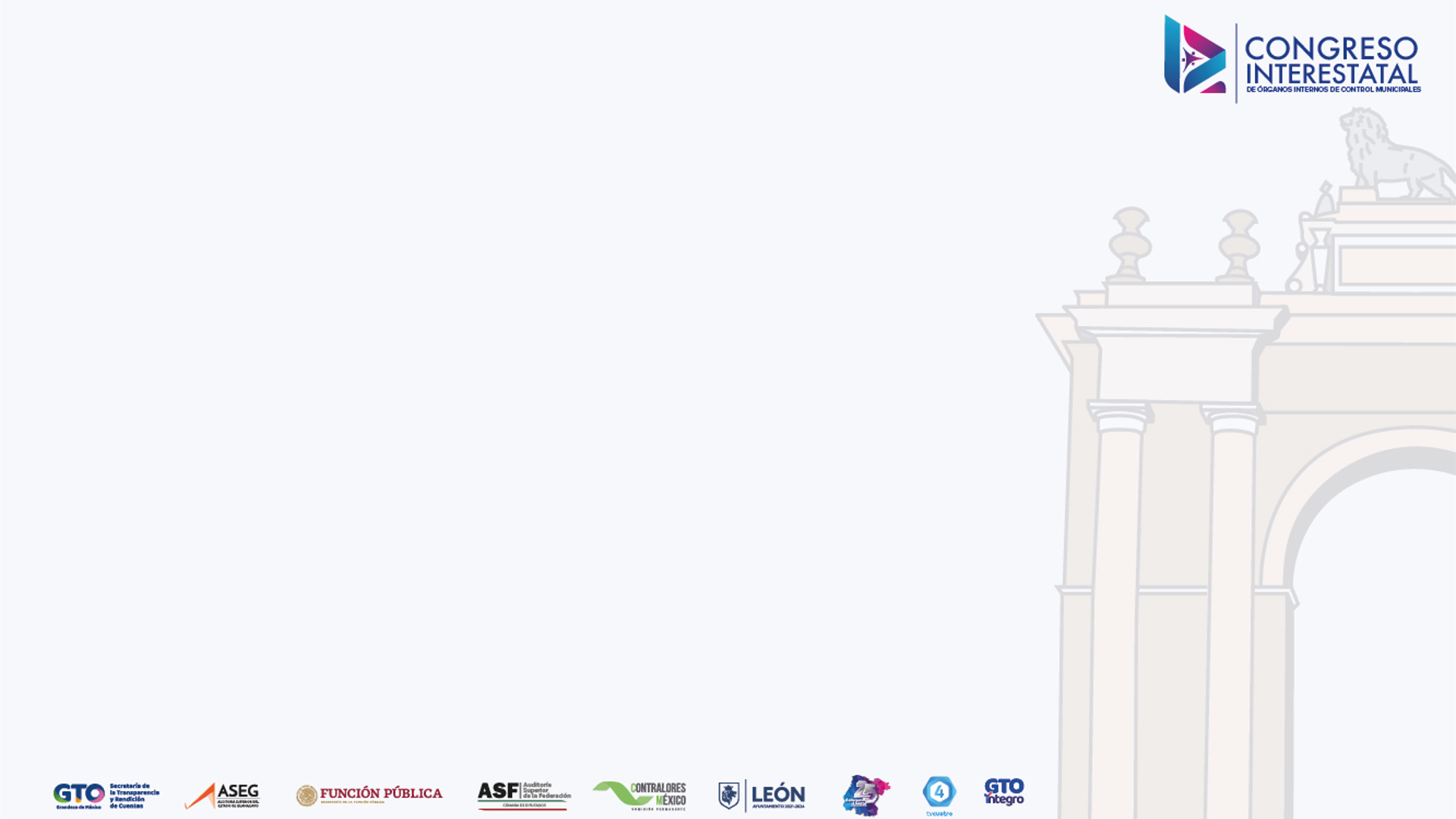 RECLAMACIÓN
Procede contra resoluciones intermedias de la autoridad sustanciadora o resolutora.

Se interpone ante la autoridad resolutora, en contra de las resoluciones que:

Admitan, desechen o tengan por no presentado el informe de presunta responsabilidad administrativa.
Admitan, desechen o tengan por no presentada la contestación;
Admitan, desechen o tengan por no presentada alguna prueba; 
Las que decreten o nieguen el sobreseimiento del procedimiento de responsabilidad administrativa antes del cierre de instrucción; 
 -admitan o rechacen la intervención del tercero interesado

En contra de la resolución del recurso no procede impugnación
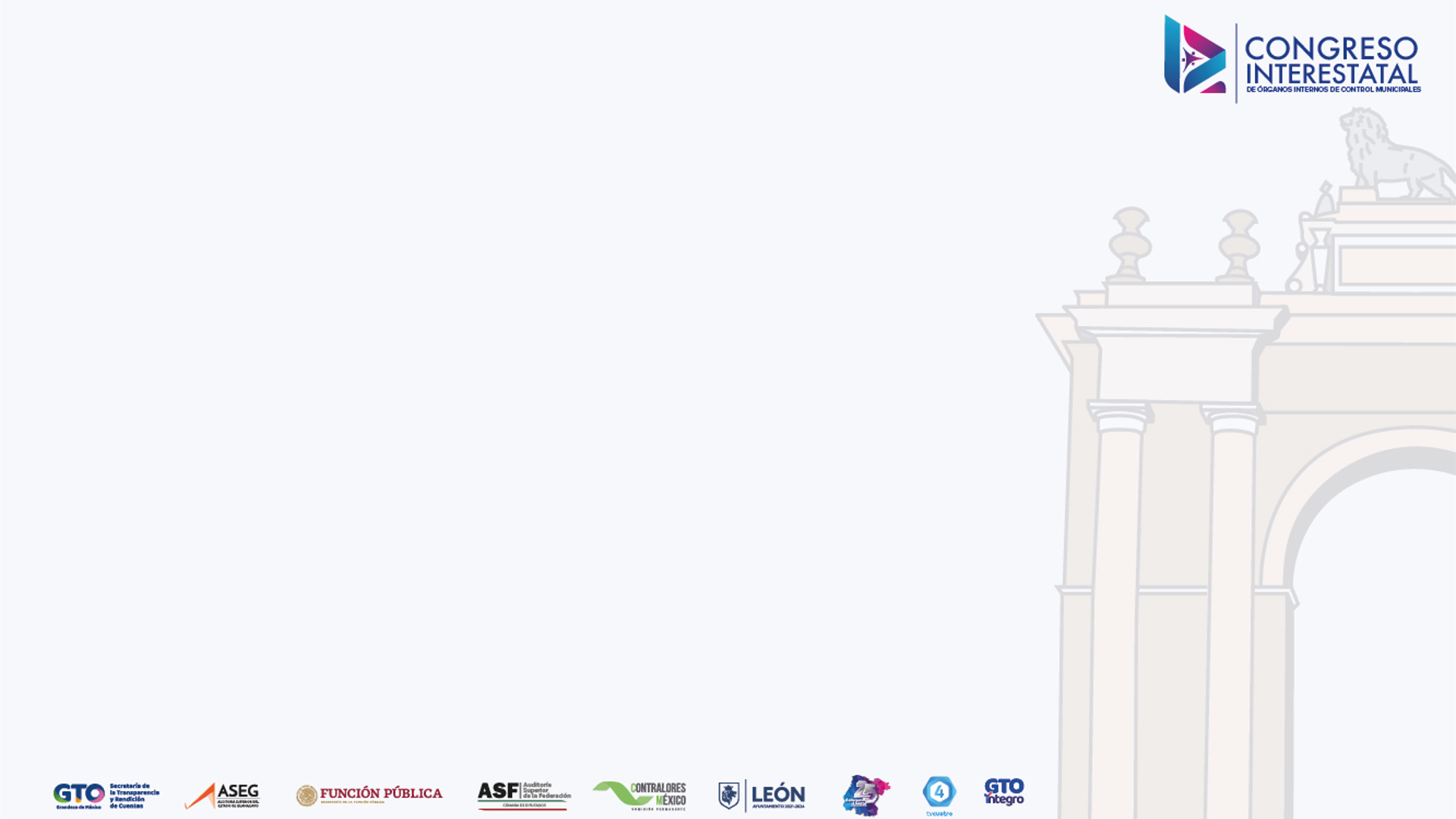 Décima Época, Registro: 2020830, Tribunales Colegiados de Circuito, Tesis Aislada, Gaceta del Semanario Judicial de la Federación, Libro 71, Octubre de 2019, Tomo IV, Materia Administrativa, Tesis: I.20o.A.32 A (10a.), Página: 3477 
 
COMPETENCIA PARA CONOCER DEL RECURSO DE RECLAMACIÓN PREVISTO EN EL ARTÍCULO 214 DE LA LEY GENERAL DE RESPONSABILIDADES ADMINISTRATIVAS. CORRESPONDE A LA AUTORIDAD SUSTANCIADORA O RESOLUTORA QUE EMITIÓ EL AUTO RECURRIDO. El precepto citado asigna dos soluciones contrapuestas a un mismo supuesto, pues en términos de su párrafo segundo, corresponde al "tribunal" resolver el recurso de reclamación, mientras que conforme a su párrafo tercero, la competencia para conocer ese medio de defensa recae en la autoridad "substanciadora o resolutora" que dictó el auto impugnado. Sin embargo, la circunstancia mencionada es inaceptable, de acuerdo con el postulado del legislador racional, conforme al cual, la labor de éste tiene una pretensión de coherencia que obliga a excluir los significados que no sean compatibles con el sistema en el que está inmersa la disposición de que se trate. En estas condiciones, acorde con el sistema impugnativo del recurso de reclamación, que se introdujo en el procedimiento legislativo que dio origen al artículo 214 mencionado, se concluye que su conocimiento corresponde a la autoridad sustanciadora o resolutora que emitió el auto recurrido.
 VIGÉSIMO TRIBUNAL COLEGIADO EN MATERIA ADMINISTRATIVA DEL PRIMER CIRCUITO.
 
Conflicto competencial 37/2019. Suscitado entre el Órgano Interno de Control en el Centro de Capacitación Cinematográfica, A.C. y la Décimo Tercera Sala Regional Metropolitana y Auxiliar en Materia de Responsabilidades Administrativas Graves del Tribunal Federal de Justicia Administrativa. 15 de agosto de 2019. Unanimidad de votos. Ponente: Ma. Gabriela Rolón Montaño. Secretario: Paúl Francisco González de la Torre.
 Esta tesis se publicó el viernes 18 de octubre de 2019 a las 10:28 horas en el Semanario Judicial de la Federación.
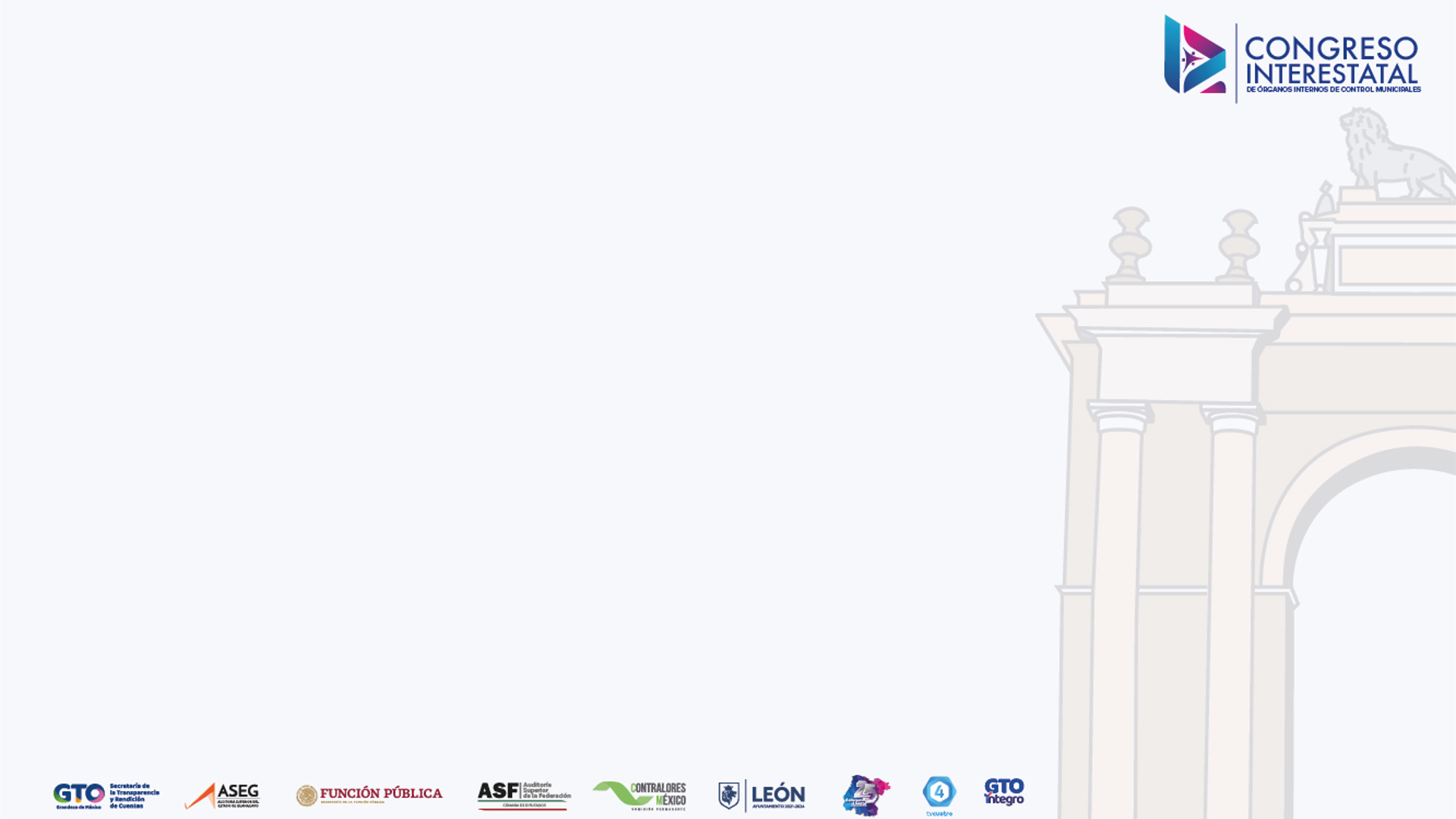 APELACIÓN
Las resoluciones DEFINITIVAS emitidas por los TJA, por las que se  imponga alguna sanción por falta administrativa grave o absuelva. podrán ser impugnadas por los responsables o por los terceros, mediante el Recurso de Apelación

El recurso de apelación se promoverá mediante escrito ante el Tribunal que emitió la resolución, dentro de los quince días hábiles siguientes a aquél en que surta sus efectos la notificación de la resolución que se recurre. 

En el escrito deberán formularse los agravios que consideren las partes se les hayan causado, exhibiéndose una copia del mismo para el expediente y una para cada una de las partes.

La instancia que conozca de la apelación deberá resolver en el plazo de tres días hábiles si admite el recurso, o lo desecha por encontrar motivo manifiesto e indudable de improcedencia.
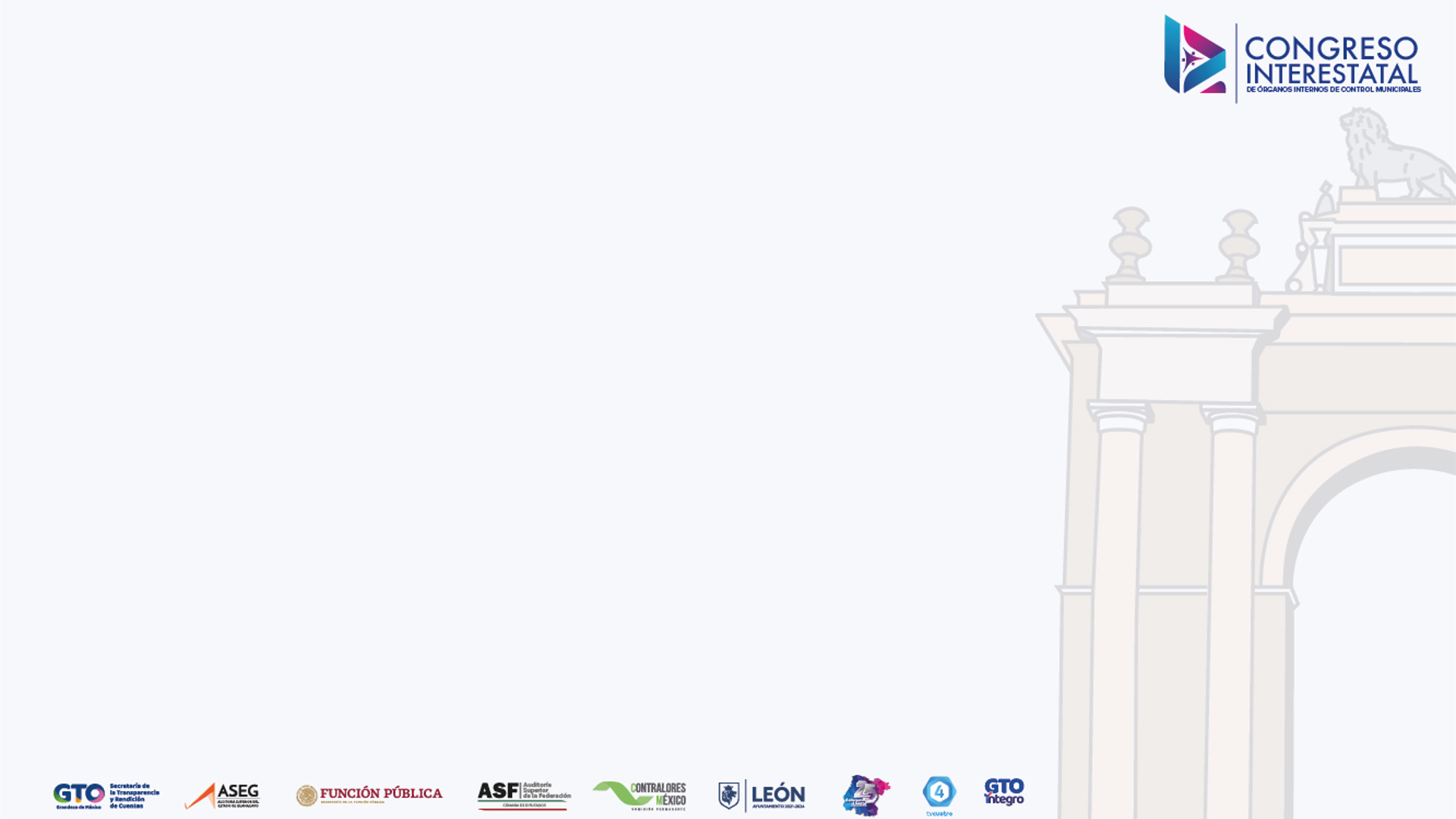 LEGISLACIÓN DEL ESTADO DE MÉXICO (Diferencias) 
DE LA APELACIÓN

Artículo 201. Las resoluciones emitidas por el Tribunal de Justicia Administrativa, podrán ser impugnadas por los responsables, las autoridades investigadoras o los terceros, a través del recurso de apelación, ante la instancia competente y conforme a los medios que determine la presente Ley y la Ley General de Responsabilidades Administrativas.

¿Es válido?
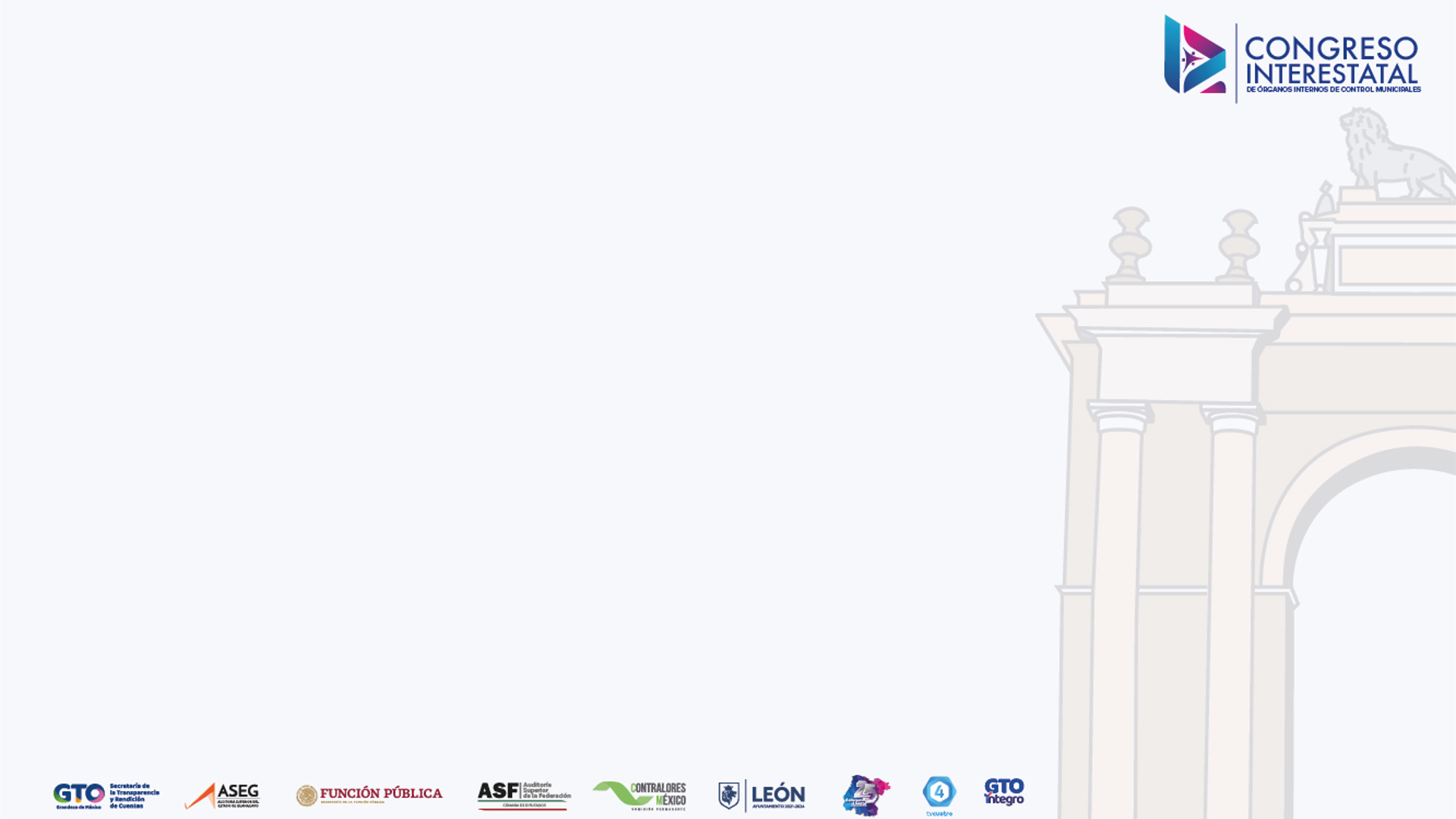 REVISIÓN
Las resoluciones definitivas que emita el Tribunal Federal de Justicia Administrativa, podrán ser impugnadas por la Secretaría de la Función Pública, los Órganos internos de control de los entes públicos federales o la Auditoría Superior de la Federación, interponiendo el recurso de revisión, cuando consideren que no han sido emitidas conforme a derecho.

La tramitación del recurso de revisión se sujetará a lo establecido en la Ley de Amparo, con respecto a la substanciación de la revisión en amparo indirecto.

El  Tribunal Colegiado de Circuito será quien resuelva y en contra de la resolución no procederá recurso alguno. 

Las sentencias definitivas que emitan los Tribunales de las entidades federativas, podrán ser impugnadas por las Secretarías, los Órganos internos del control o las entidades de fiscalización locales competentes, en los términos que lo prevean las leyes locales.
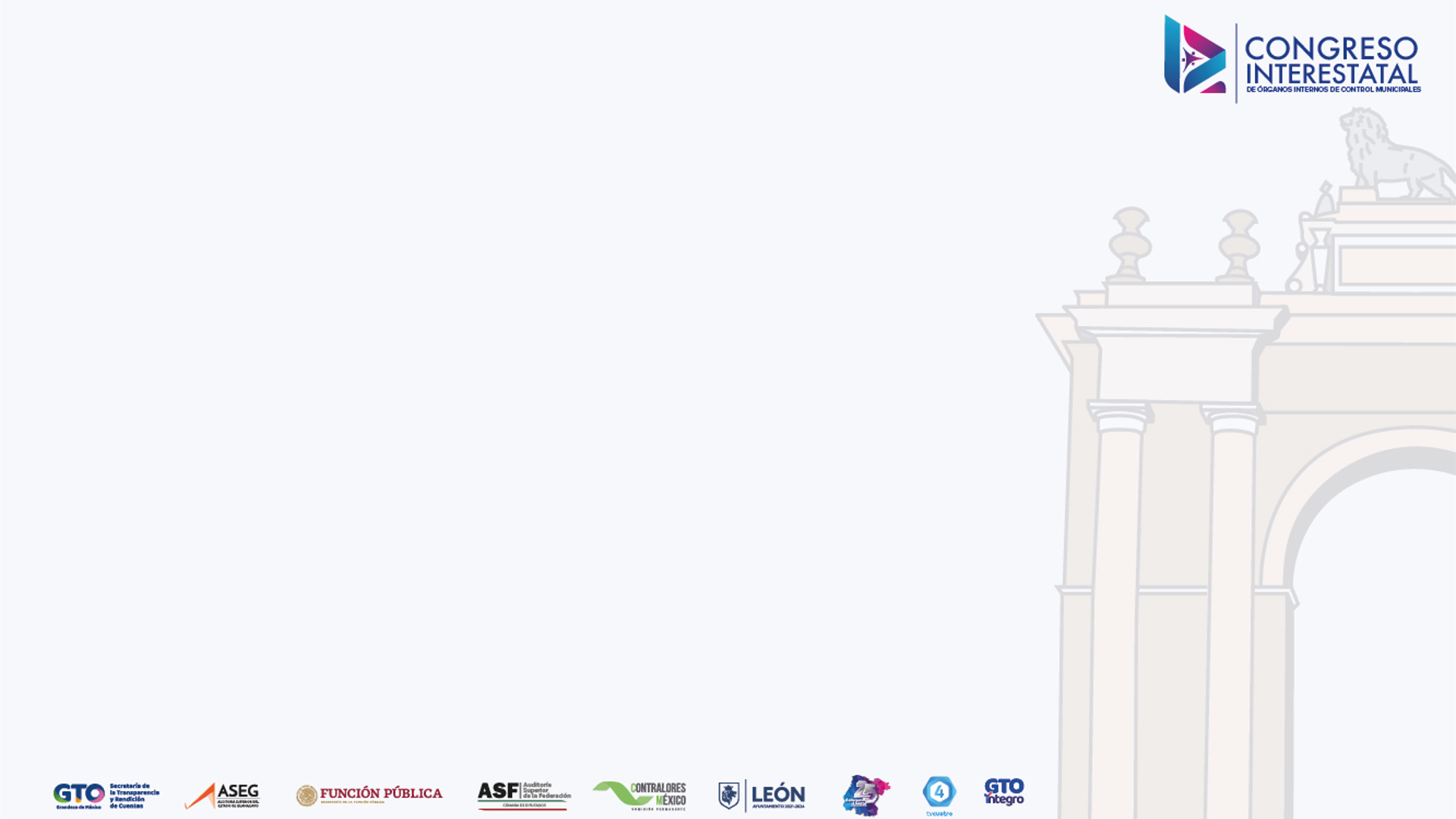 Registro digital: 2022382
Instancia: Tribunales Colegiados de Circuito
Décima Época
Materias(s): Administrativa
Tesis: XVI.1o.A.205 A (10a.)
Fuente: Gaceta del Semanario Judicial de la Federación. Libro 80, Noviembre de 2020, Tomo III, página 2114
Tipo: Aislada

REVISIÓN CONTENCIOSA ADMINISTRATIVA. LA REGULADA POR EL LEGISLADOR LOCAL EN LOS ARTÍCULOS 220 Y 221 DE LA LEY DE RESPONSABILIDADES ADMINISTRATIVAS PARA EL ESTADO DE GUANAJUATO, QUE DOTA DE COMPETENCIA A LOS TRIBUNALES COLEGIADOS DE CIRCUITO PARA RESOLVERLA, CONSTITUYE UNA INVASIÓN DE ESFERAS Y, POR ENDE, DEBE DESECHARSE.

Los artículos 104, fracción III y 107, fracción VIII, de la Constitución Política de los Estados Unidos Mexicanos establecen la competencia de los Tribunales Colegiados de Circuito para conocer del recurso de revisión interpuesto en contra de las resoluciones definitivas del Tribunal Federal de Justicia Administrativa, previsto en el diverso artículo 73, fracción XXIX-H, o bien, en contra de las sentencias dictadas en amparo indirecto por los Juzgados de Distrito. Ahora bien, a partir de las reformas constitucionales en materia de combate a la corrupción, las entidades federativas establecieron sistemas locales anticorrupción; bajo esa directriz, la Legislatura del Estado de Guanajuato reformó el contenido de diversos artículos de la Constitución del Estado en esa materia y otorgó facultad al Tribunal de Justicia Administrativa de esa entidad, para imponer sanciones a los servidores públicos o a particulares que cometieron faltas administrativas graves. Asimismo, emitió la Ley de Responsabilidades Administrativas para el Estado de Guanajuato, en cuyos artículos 208 y 209 se dispuso que será dicho órgano quien fungirá como autoridad resolutora y sancionadora, por lo que, posterior a las etapas de investigación y sustanciación que regulan, el asunto será remitido a ese órgano, para las subsecuentes etapas y posterior resolución. En relación con dicha resolución, en los artículos 220 y 221 el legislador estatal previó que en su contra procedería el recurso de revisión, del que conocerían los Tribunales Colegiados de Circuito, atendiendo al trámite dispuesto en la Ley de Amparo para la revisión en amparo indirecto. Con dichas normas estatales, el legislador pretendió ampliar la procedencia de ese recurso en relación con las determinaciones definitivas que emita el Tribunal de Justicia Administrativa del Estado de Guanajuato en materia de responsabilidad administrativa, lo cual escapa de sus facultades legales, porque la determinación de la competencia de los tribunales de amparo es exclusiva del legislador federal, en tanto que aquélla deriva de la propia Constitución General y las normas de ese ámbito que le regulan, por lo que, cualquier otra disposición que al respecto se contenga en alguna norma estatal, incluida la propia Constitución del Estado, deberá desatenderse. Considerarlo de otro modo implicaría que las Legislaturas de los Estados introduzcan nuevas competencias a los tribunales de amparo, que no se contemplan de manera expresa en la Carta Magna, lo que indefectiblemente constituye una invasión de las esferas competenciales.

PRIMER TRIBUNAL COLEGIADO EN MATERIA ADMINISTRATIVA DEL DÉCIMO SEXTO CIRCUITO.

Revisión contenciosa administrativa 293/2019. Director de Investigación de Evaluación y Control a la Administración Pública de la Secretaría de la Transparencia y Rendición de Cuentas del Estado de Guanajuato y otro. 12 de marzo de 2020. Unanimidad de votos. Ponente: Alberto Emilio Carmona. Secretaria: Gracia Alexandra Muñoz Vilches.
Esta tesis se publicó el viernes 06 de noviembre de 2020 a las 10:17 horas en el Semanario Judicial de la Federación
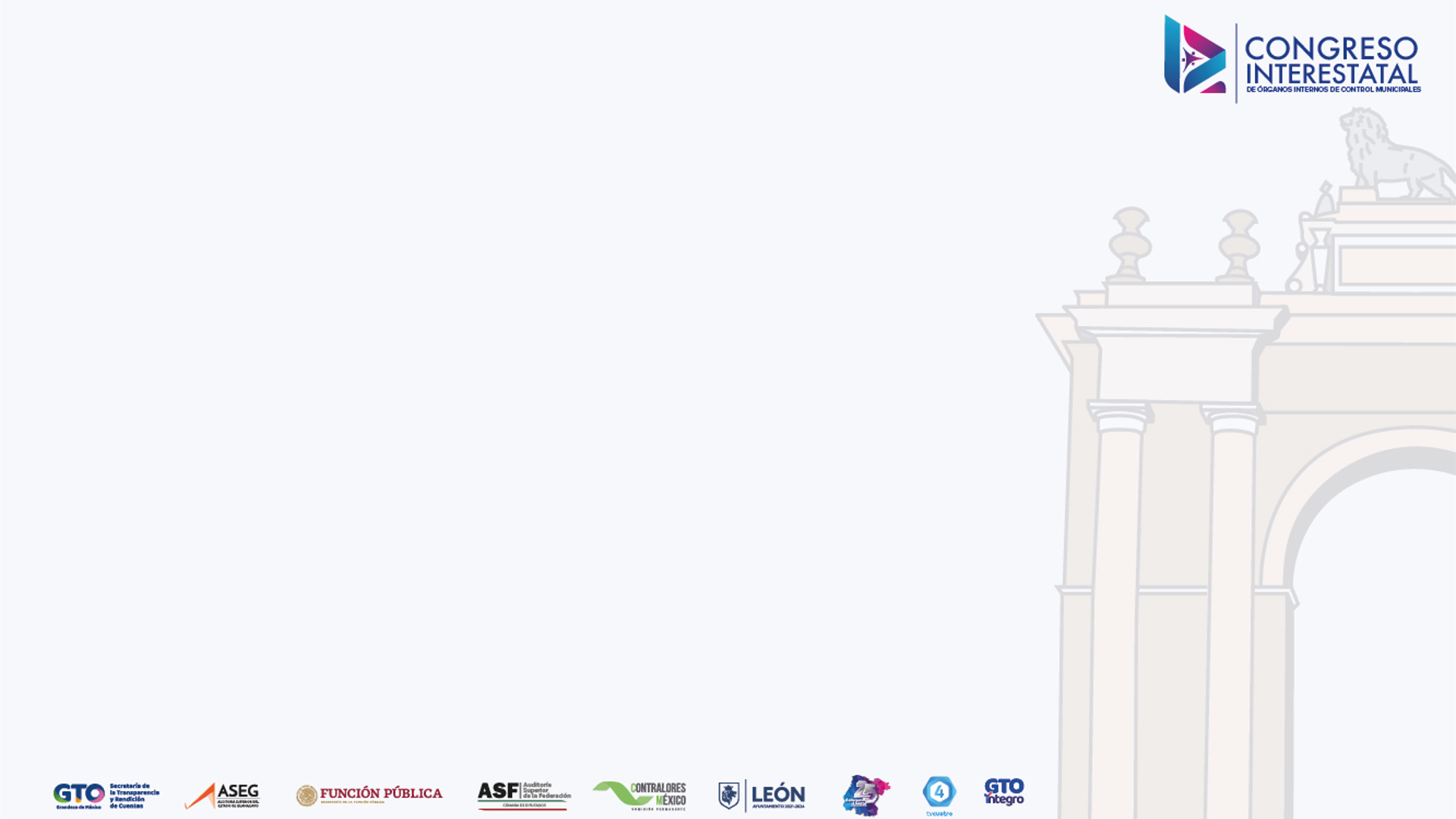 Instancia: Tribunales Colegiados de Circuito
Undécima Época
Materias(s): Administrativa
Tesis: II.1o.A. J/1 A (11a.)
Fuente: Gaceta del Semanario Judicial de la Federación. Libro 6, Octubre de 2021, Tomo IV, página 3373
Tipo: Jurisprudencia

RECURSO DE REVISIÓN PREVISTO EN EL ARTÍCULO 220 DE LA LEY GENERAL DE RESPONSABILIDADES ADMINISTRATIVAS. ES IMPROCEDENTE EN CONTRA DE LAS RESOLUCIONES DEL TRIBUNAL DE JUSTICIA ADMINISTRATIVA DEL ESTADO DE MÉXICO.

Hechos: La Octava Sala Especializada en Materia de Responsabilidades Administrativas del Tribunal de Justicia Administrativa del Estado de México, desechó diversos recursos de reclamación interpuestos por el auditor especial de investigación del Órgano Superior de Fiscalización local, al considerar que no se actualizó la hipótesis de procedencia prevista en el artículo 199, fracción I, inciso a), de la Ley de Responsabilidades Administrativas del Estado de México y Municipios, por lo que aquél interpuso el recurso de revisión previsto en el artículo 220 de la Ley General de Responsabilidades Administrativas, respecto del cual la presidencia del Tribunal Colegiado de Circuito declaró carecer de competencia legal para conocer del medio de impugnación, al estar reservado para las sentencias definitivas dictadas por el Tribunal Federal de Justicia Administrativa, cuya procedencia se prevé en el artículo 104, fracción III, de la Constitución Política de los Estados Unidos Mexicanos. Inconforme, la autoridad interpuso el recurso de reclamación regulado por el artículo 104 de la Ley de Amparo.

Criterio jurídico: Este Tribunal Colegiado de Circuito determina que el recurso de revisión previsto en el artículo 220 de la Ley General de Responsabilidades Administrativas es improcedente en contra de las resoluciones del Tribunal de Justicia Administrativa del Estado de México. 

Justificación: Lo anterior, porque conforme al artículo 104, fracción III, en relación con el diverso 73, fracción XXIX-H, ambos de la Constitución General, el recurso de revisión únicamente procede en contra de las resoluciones definitivas del Tribunal Federal de Justicia Administrativa. Luego, aun cuando el recurso de revisión contenido en el artículo 220 de la ley general citada es de la competencia de los Tribunales Colegiados de Circuito, su procedencia se actualiza, constitucionalmente, únicamente en el caso de que se impugnen sentencias definitivas dictadas por el tribunal federal señalado, no respecto de las de los órganos jurisdiccionales de la misma naturaleza de carácter local, como lo es el Tribunal de Justicia Administrativa del Estado de México; aunado a que el diverso precepto 221 de la ley general señalada dispone que las sentencias definitivas que emitan estos últimos podrán ser impugnadas por las secretarías, los órganos internos de control o las entidades de fiscalización locales competentes, en los términos que prevean las leyes estatales respectivas.

PRIMER TRIBUNAL COLEGIADO EN MATERIA ADMINISTRATIVA DEL SEGUNDO CIRCUITO.

Cinco Recursos de reclamación 18/2021, 17/2021,19/2021, 22/2021 y 24/2021 todos promovidos por el Auditor Especial de Investigación del Órgano Superior de Fiscalización del Estado de México.
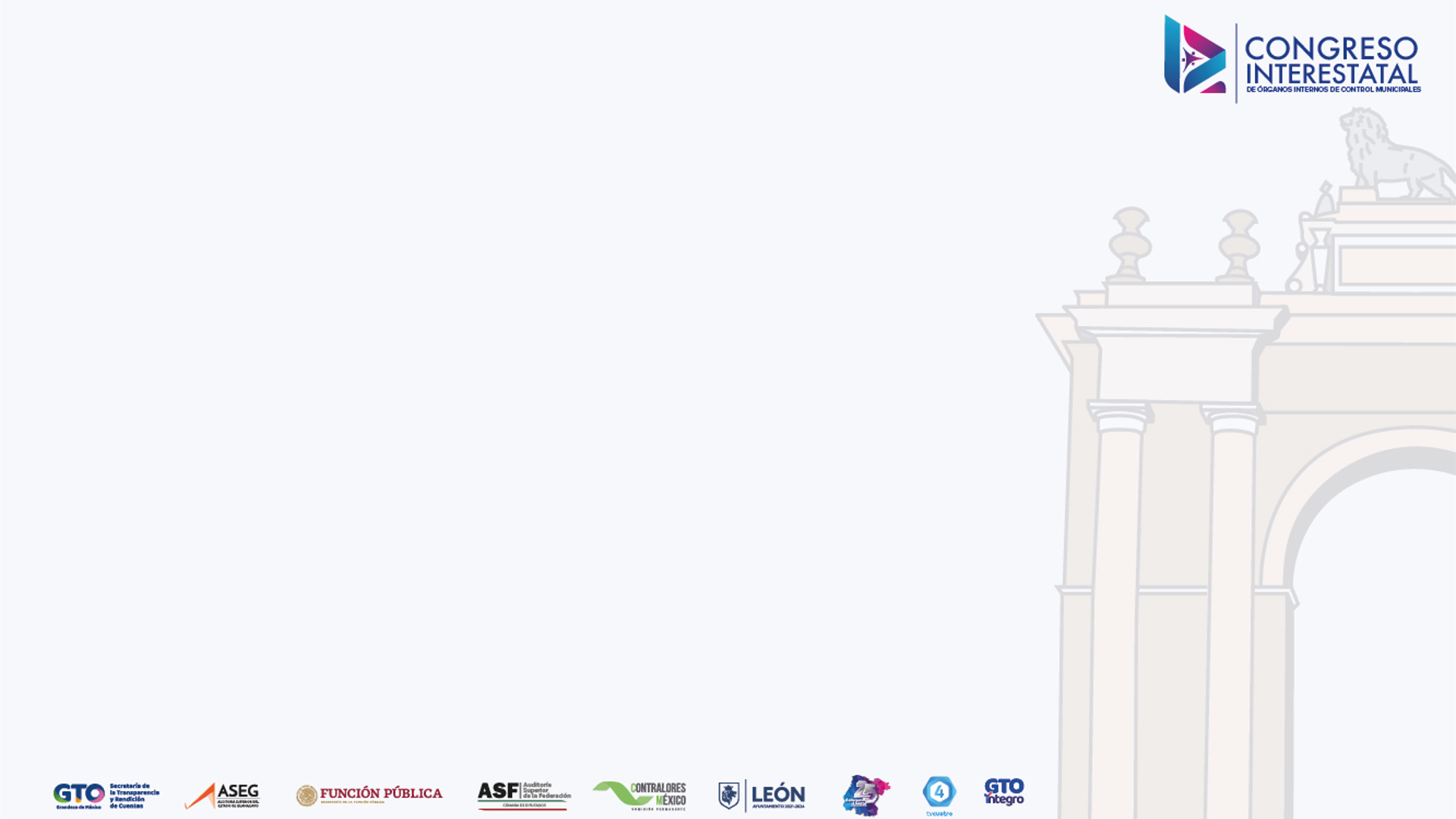 Registro digital: 2023364
Instancia: Tribunales Colegiados de Circuito
Undécima Época
Materias(s): Administrativa
Tesis: (IV Región)1o.60 A (10a.)
Fuente: Gaceta del Semanario Judicial de la Federación. Libro 3, Julio de 2021, Tomo II, página 2382
Tipo: Aislada

JUICIO CONTENCIOSO ADMINISTRATIVO. PROCEDE CONTRA LA RESOLUCIÓN DEL RECURSO DE RECLAMACIÓN PREVISTO EN EL ARTÍCULO 214 DE LA LEY DE RESPONSABILIDADES ADMINISTRATIVAS DEL ESTADO DE NUEVO LEÓN.

El último párrafo del artículo 214 de la Ley de Responsabilidades Administrativas del Estado de Nuevo León establece que la resolución recaída al recurso de reclamación no admitirá otro medio ordinario de defensa, pero ello se refiere única y exclusivamente a los recursos previstos en esa ley, a saber, los de revocación, apelación y revisión, pues atendiendo al principio de especialidad de la norma, sólo puede regular la procedencia de los señalados, mas no de los contenidos y regulados en leyes diversas; asimismo, dicho precepto no regula el juicio contencioso administrativo, que tiene distinto objeto, pues mientras éste se ocupa de dirimir la cuestión principal efectivamente planteada, los recursos, en general, son instrumentos que las leyes ordinarias otorgan a los justiciables para que se inconformen contra autos o resoluciones incidentales surgidas en un procedimiento determinado. Por consiguiente, contra la resolución del recurso de reclamación citado, interpuesto en el procedimiento de responsabilidad administrativa, procede el juicio contencioso administrativo, en términos del artículo 17, fracción XI, de la Ley de Justicia Administrativa para el Estado y Municipios de Nuevo León, que dispone que aquél puede promoverse contra las resoluciones dictadas por autoridades administrativas o fiscales, estatales o municipales, al resolver los recursos establecidos por las leyes y reglamentos respectivos, esto es, sin precisar o distinguir materia o tema específico alguno.

PRIMER TRIBUNAL COLEGIADO DE CIRCUITO DEL CENTRO AUXILIAR DE LA CUARTA REGIÓN.

Amparo directo 116/2020 (cuaderno auxiliar 59/2021) del índice del Segundo Tribunal Colegiado en Materia Administrativa del Cuarto Circuito, con apoyo del Primer Tribunal Colegiado de Circuito del Centro Auxiliar de la Cuarta Región, con residencia en Xalapa, Veracruz. Víctor Hugo Torres Martínez de Pinillos. 21 de abril de 2021. Unanimidad de votos. Ponente: Héctor Riveros Caraza. Secretaria: Ingrid Jessica García Barrientos.
Esta tesis se publicó el viernes 09 de julio de 2021 a las 10:16 horas en el Semanario Judicial de la Federación.
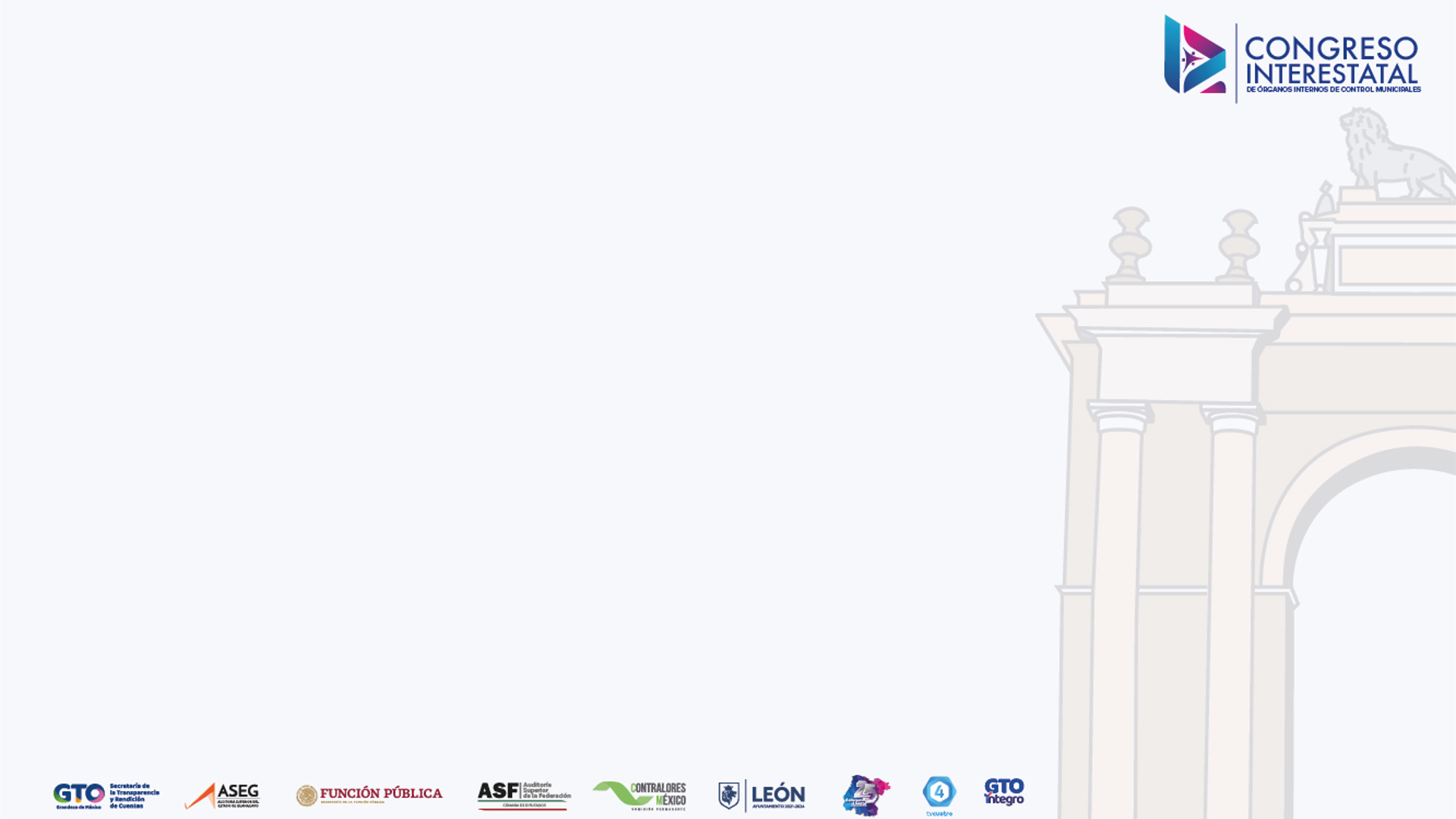 Registro digital: 2019682
Instancia: Tribunales Colegiados de Circuito
Décima Época
Materias(s): Administrativa
Tesis: (I Región)7o.3 A (10a.)
Fuente: Gaceta del Semanario Judicial de la Federación. Libro 65, Abril de 2019, Tomo III, página 2112
Tipo: Aislada

RESPONSABILIDADES ADMINISTRATIVAS DE LOS SERVIDORES PÚBLICOS. EL JUICIO DE NULIDAD ANTE EL TRIBUNAL DE JUSTICIA ADMINISTRATIVA DEL ESTADO DE MORELOS ES IMPROCEDENTE CONTRA ACTOS INTRAPROCESALES DICTADOS EN LOS PROCEDIMIENTOS RELATIVOS, INCLUSO LOS DE IMPOSIBLE REPARACIÓN.

De conformidad con el artículo 1 de la Ley de Justicia Administrativa del Estado de Morelos, el Tribunal de Justicia Administrativa de dicha entidad es el órgano encargado de dirimir las controversias que se susciten con motivo de los actos, omisiones, resoluciones o cualquier otra actuación de carácter administrativo o fiscal, emanados de las dependencias del Poder Ejecutivo del Estado, de los Ayuntamientos o de sus organismos descentralizados. Ahora, del artículo 30, apartado B, fracción I, de la ley orgánica del tribunal señalado se advierte que –en atención al nuevo marco constitucional en esa materia– el legislador otorgó un tratamiento especial a los actos que versen sobre responsabilidades administrativas de los servidores públicos, por lo que tratándose de los juicios contra las resoluciones emitidas en procedimientos de esa índole, que en el ejercicio de sus funciones dicten, ordenen, ejecuten o pretendan ejecutar los órganos internos de control o sus equivalentes en las dependencias que integran la administración pública estatal y municipal, sus organismos auxiliares estatales o municipales, se estableció un mecanismo de jurisdicción restringida, el cual se limita exclusivamente a las resoluciones definitivas. Esto implica que el agraviado debe esperar a que se resuelva definitivamente su situación jurídica para controvertir las violaciones cometidas dentro del procedimiento de responsabilidad administrativa al que se encuentra sujeto. Por tanto, en materia de responsabilidades administrativas de los servidores públicos, únicamente procede el juicio de nulidad contra las resoluciones definitivas, excluyendo de esta manera cualquier acto de naturaleza intraprocesal, incluso los de imposible reparación, sin que ello impida al particular controvertirlos, pues cuenta con otros mecanismos legales para hacerlo, como el juicio de amparo.

SÉPTIMO TRIBUNAL COLEGIADO DE CIRCUITO DEL CENTRO AUXILIAR DE LA PRIMERA REGIÓN, CON RESIDENCIA EN NAUCALPAN DE JUÁREZ, ESTADO DE MÉXICO.

Amparo directo 562/2018 (cuaderno auxiliar 26/2019) del índice del Primer Tribunal Colegiado en Materias Penal y Administrativa del Décimo Octavo Circuito, con apoyo del Séptimo Tribunal Colegiado de Circuito del Centro Auxiliar de la Primera Región, con residencia en Naucalpan de Juárez, Estado de México. Martín Rafael Espinosa Güitrón. 20 de febrero de 2019. Unanimidad de votos. Ponente: Ricardo Gallardo Vara. Secretaria: Mariana Merino Collado.
Esta tesis se publicó el viernes 12 de abril de 2019 a las 10:16  horas  en el Semanario Judicial de la Federación.
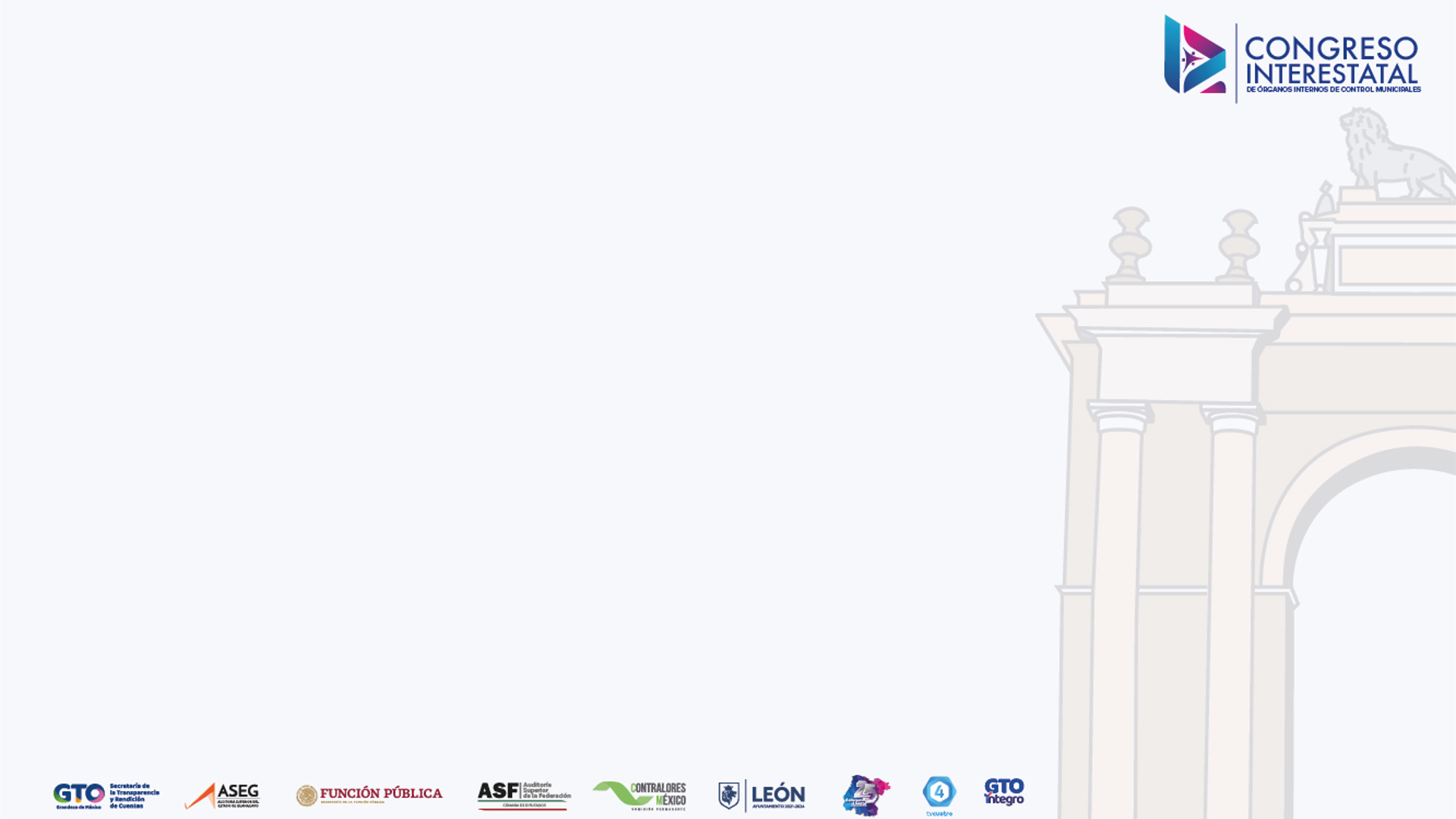 GRACIAS POR SU ATENCIÓN